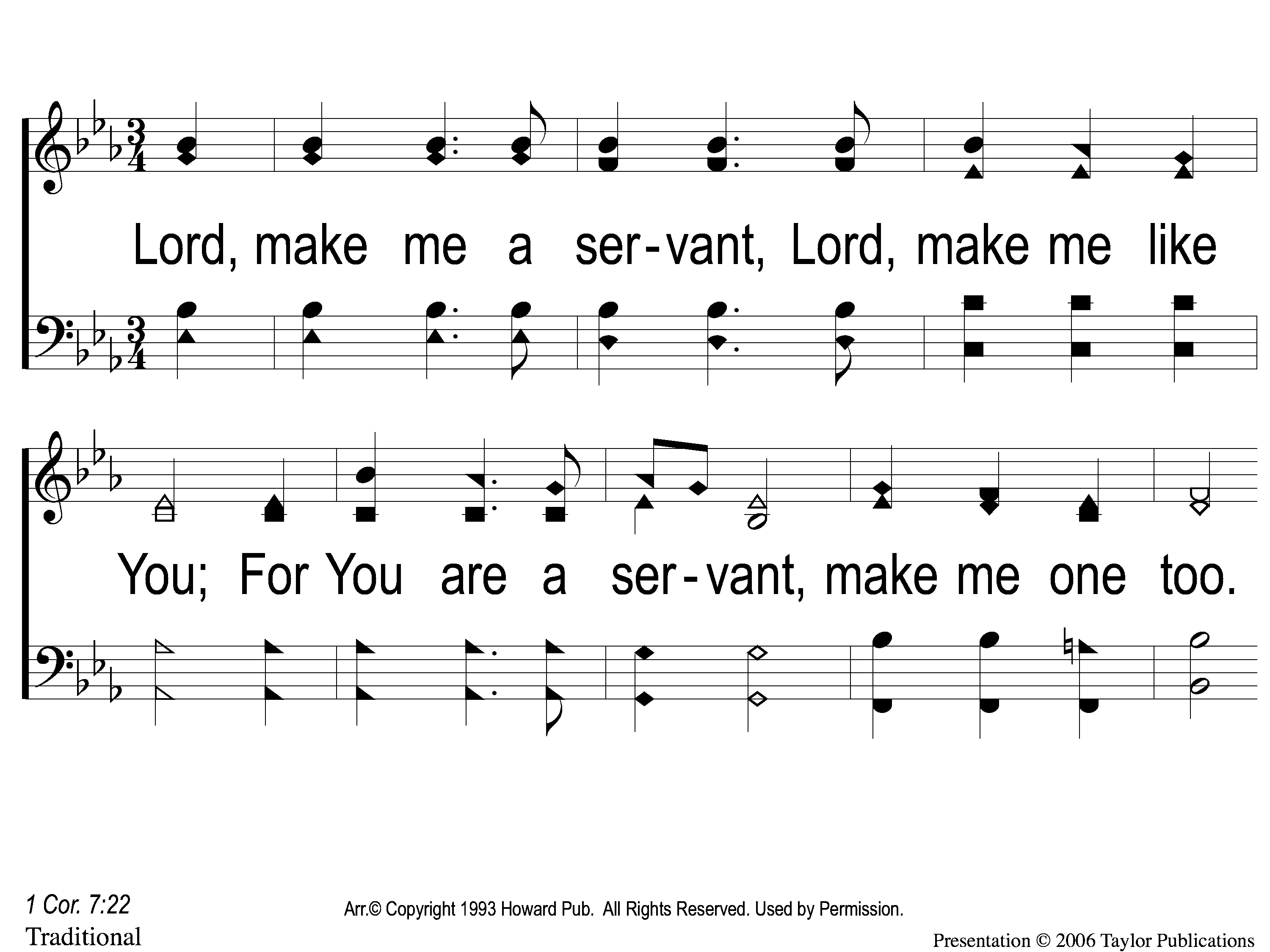 Servant Song
694
1 Servant Song
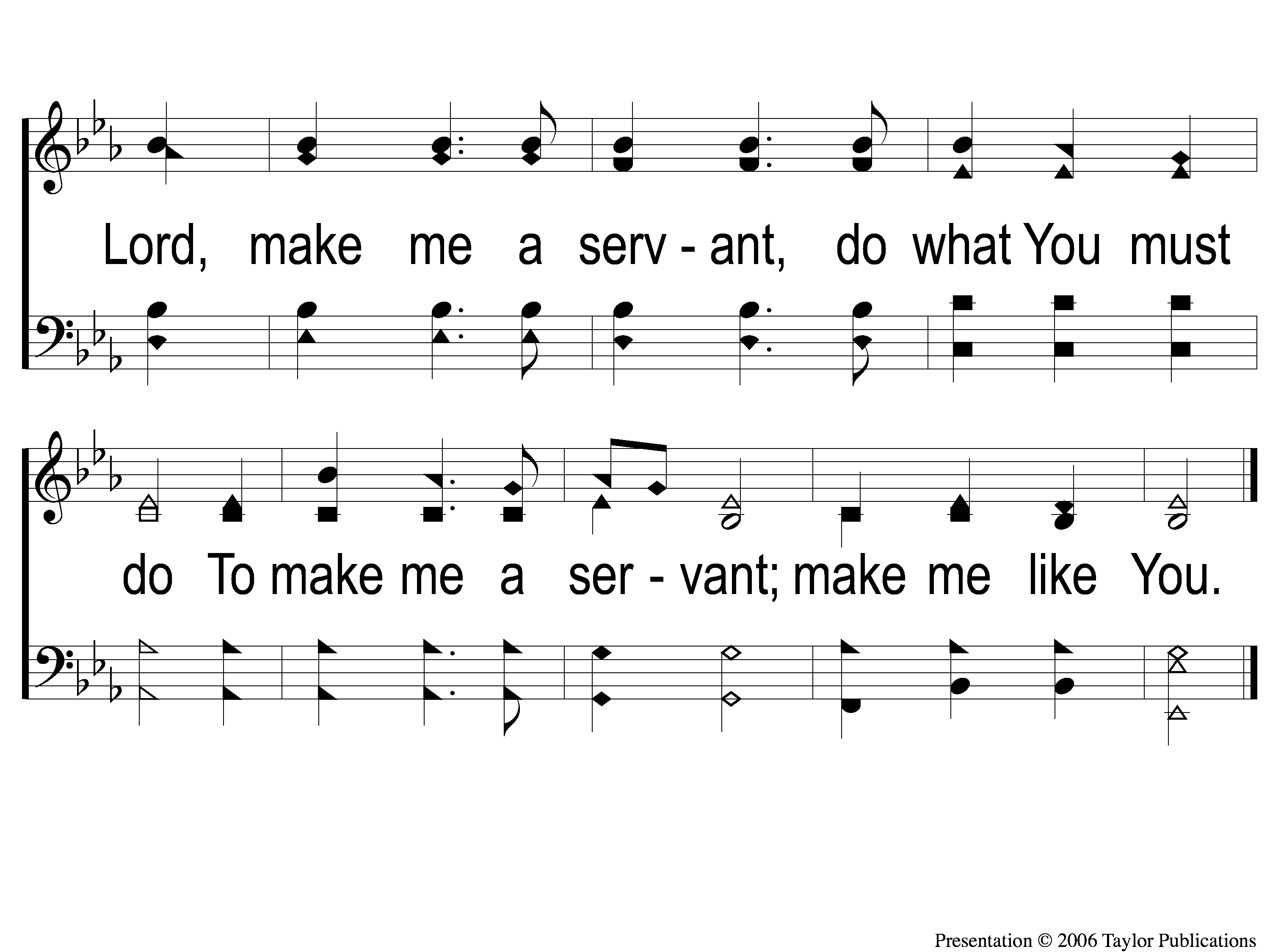 Servant Song
694
2 Servant Song
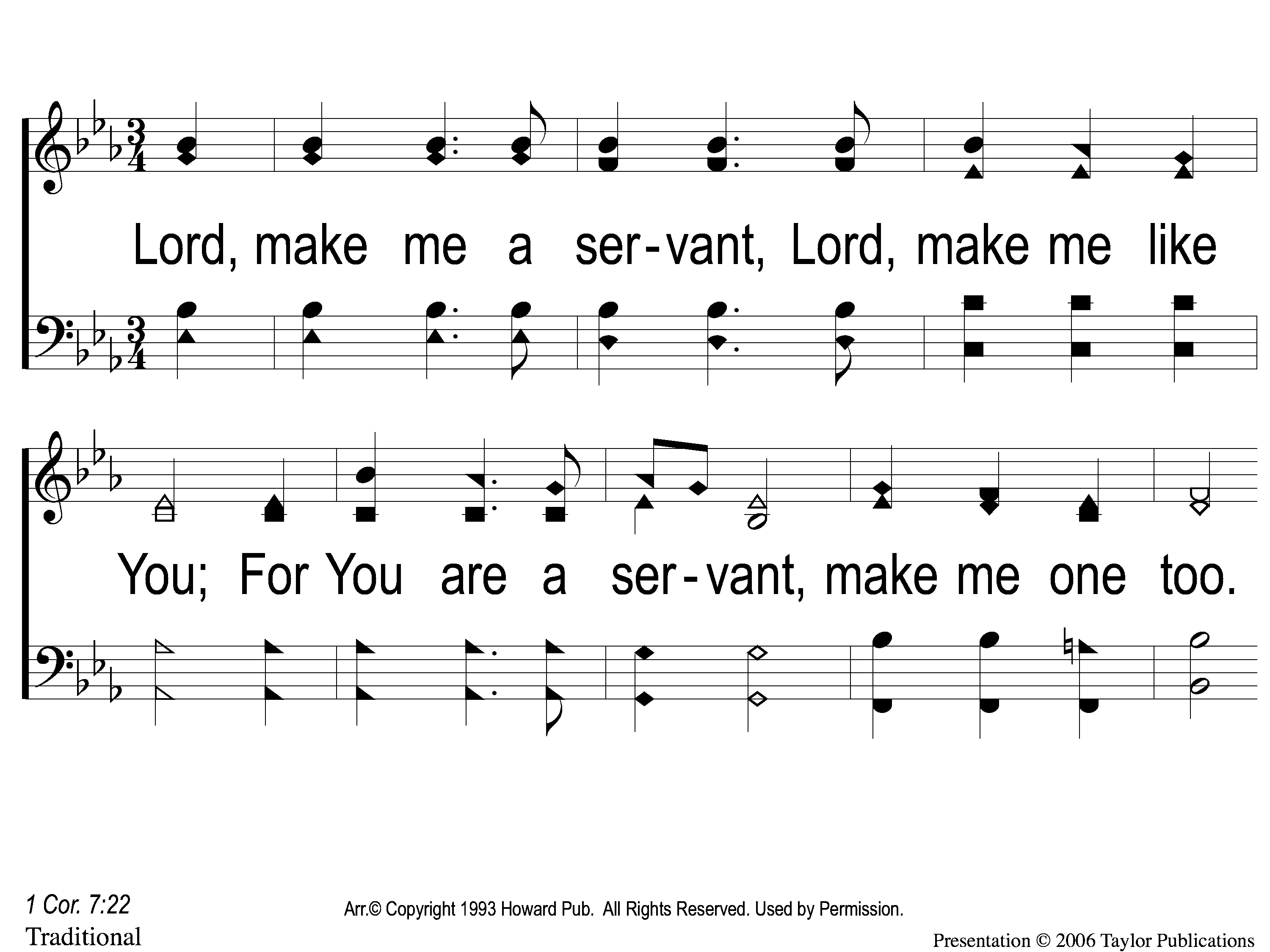 Servant Song
694
1 Servant Song
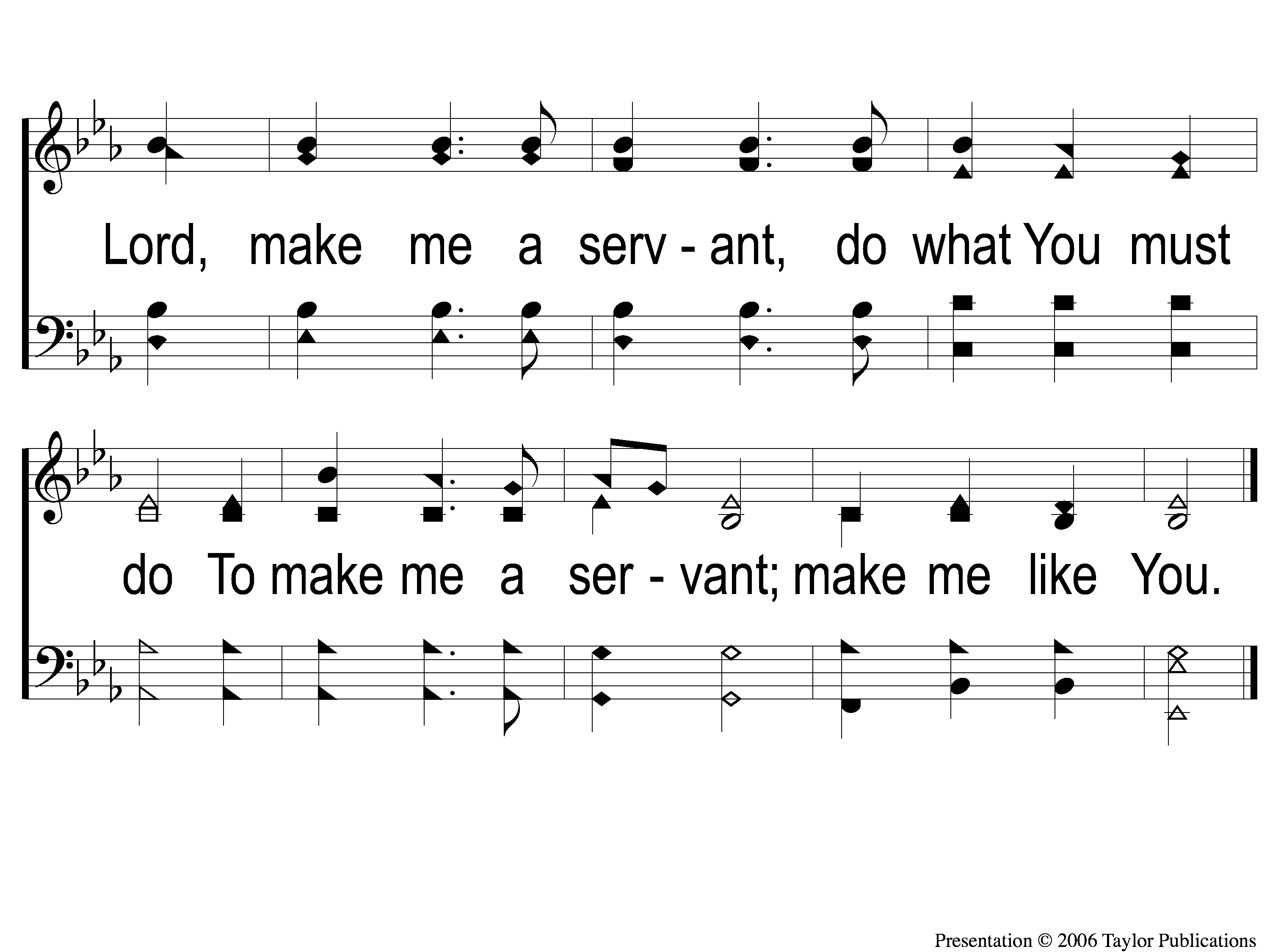 Servant Song
694
2 Servant Song
WELCOME
To the Wheeler church of Christ
SONG:
There is a redeemer
#287
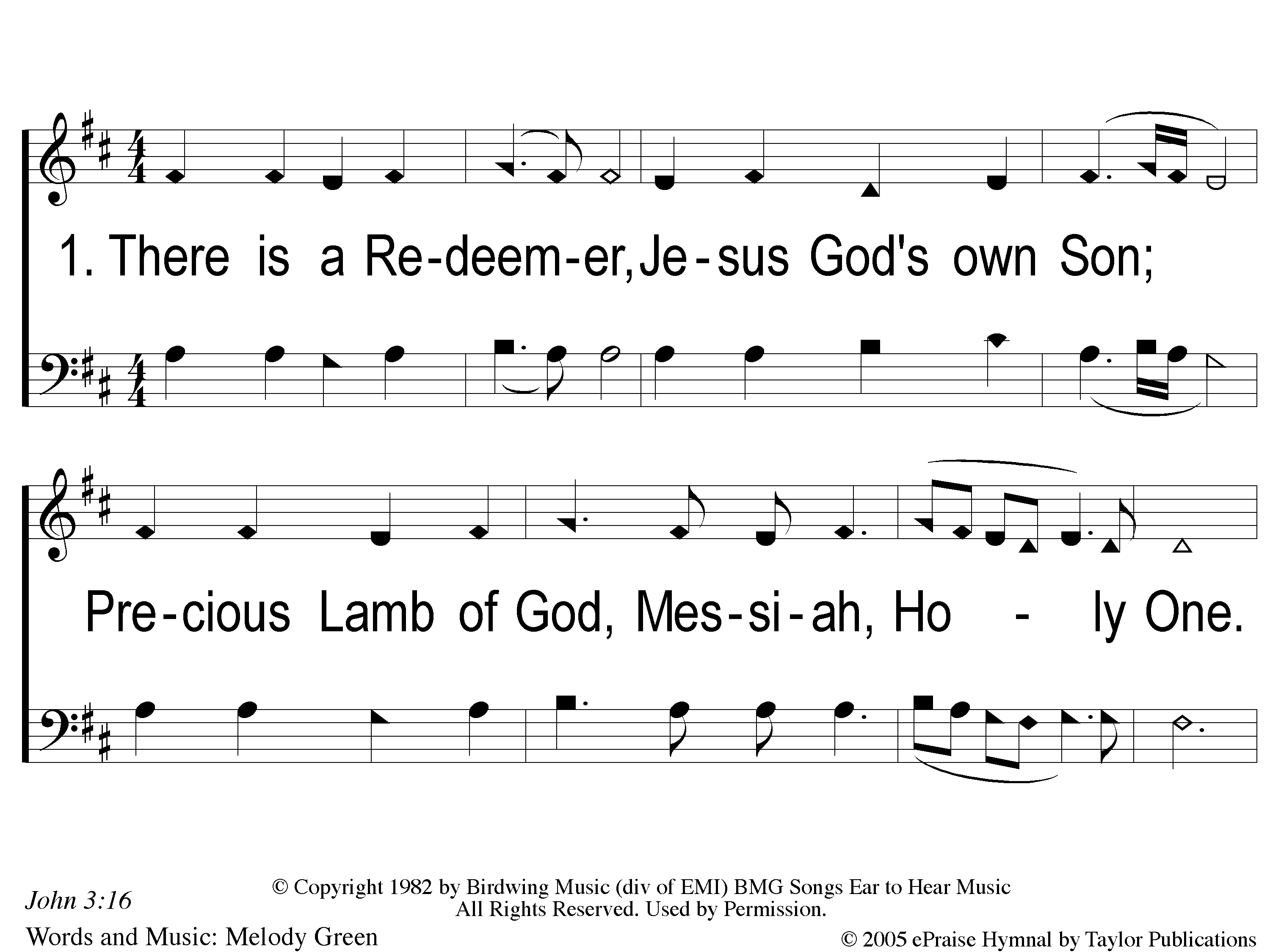 There Is A Redeemer
287
1 There is a Redeemer
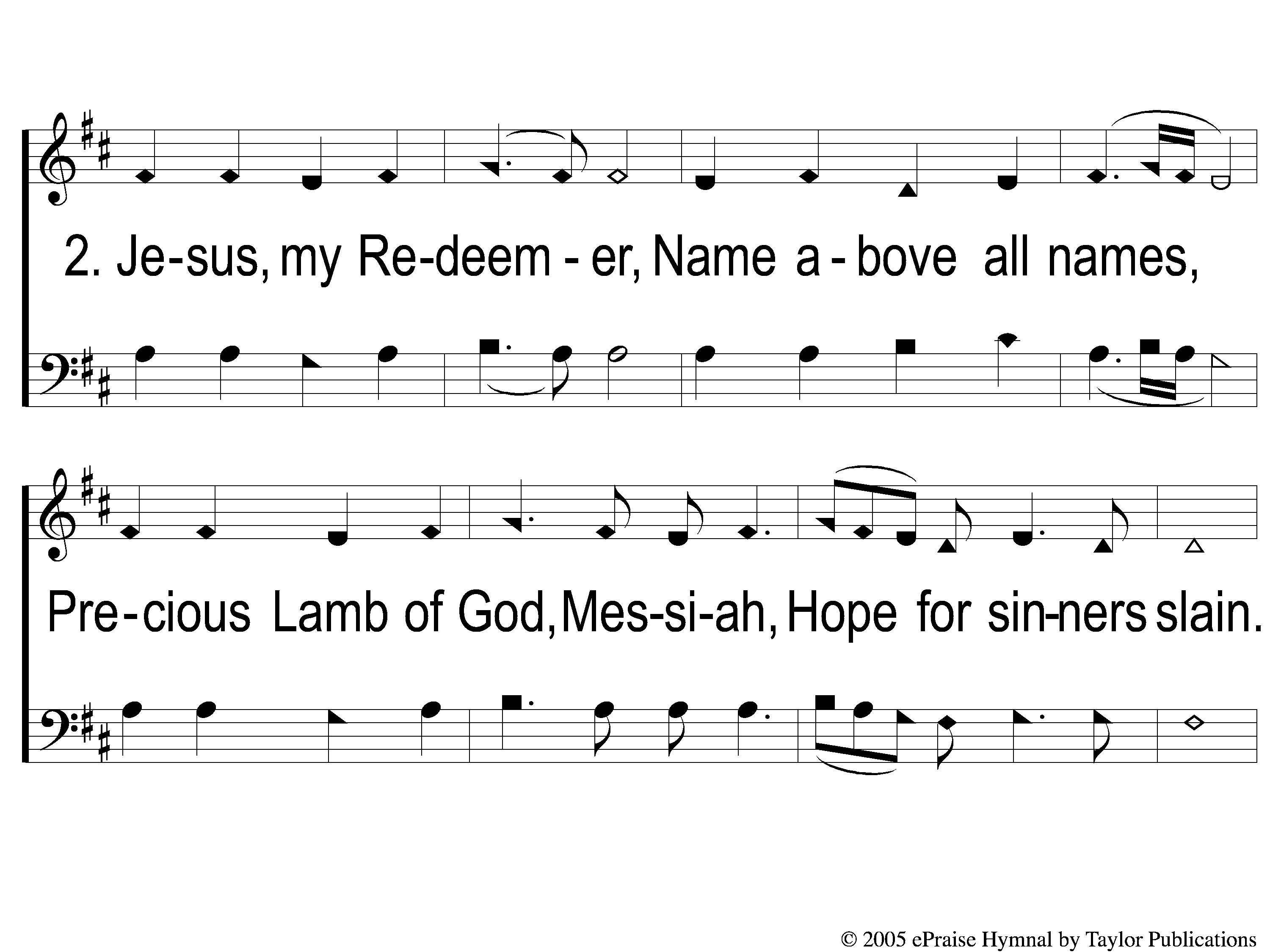 There Is A Redeemer
287
2 There is a Redeemer
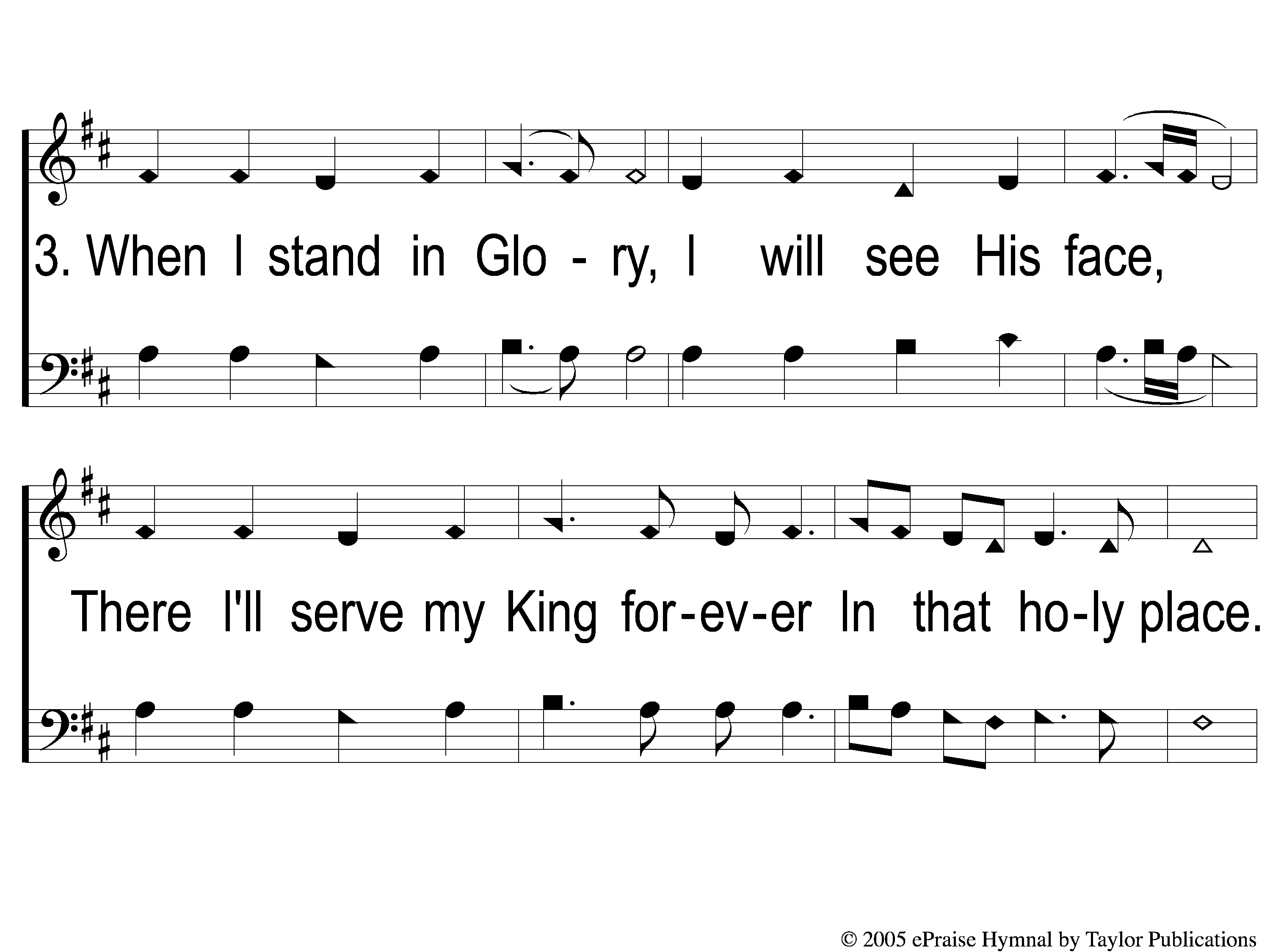 There Is A Redeemer
287
3 There is a Redeemer
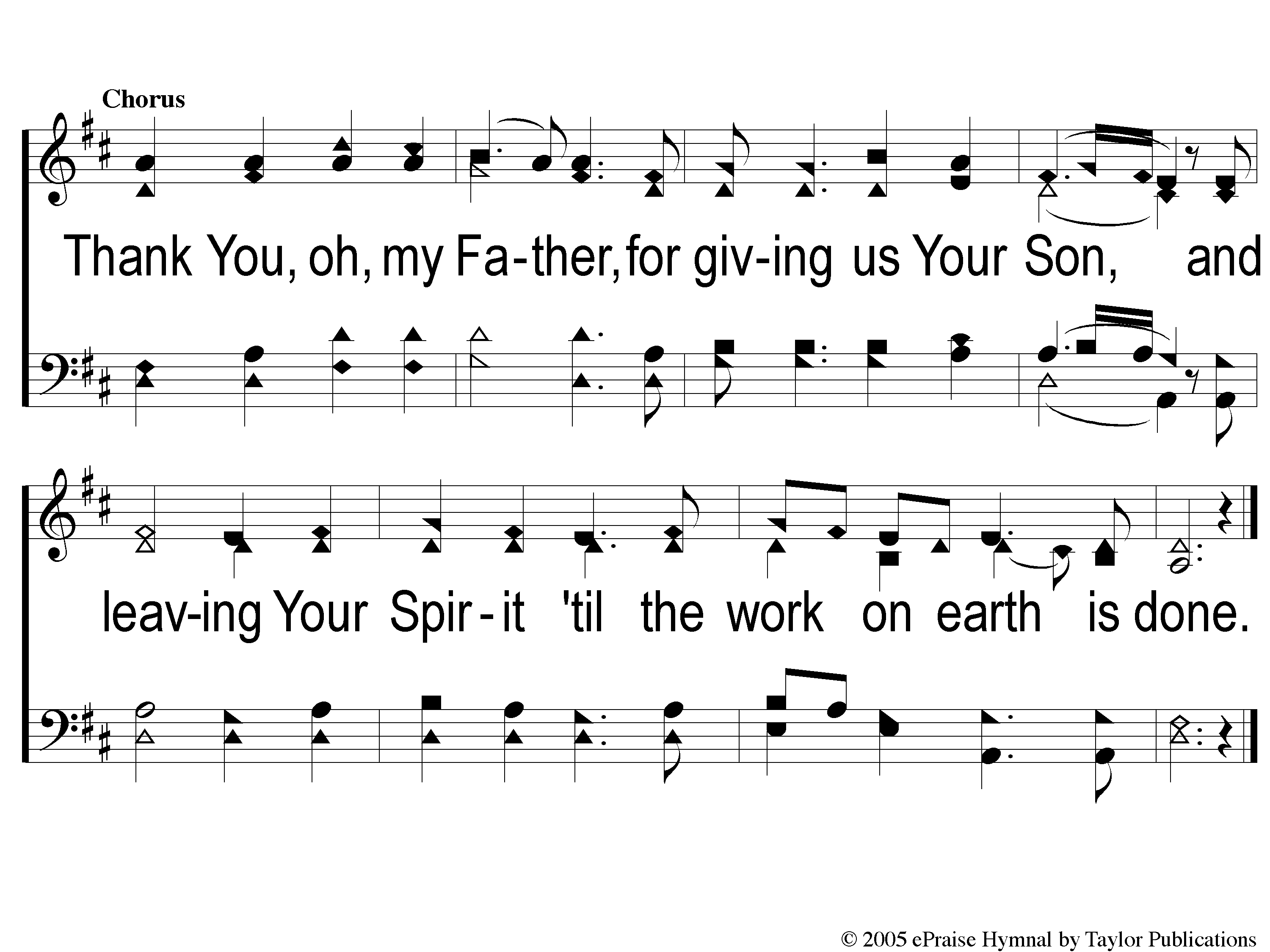 There Is A Redeemer
287
c There is a Redeemer
SONG:
Let the beauty of jesus
#722
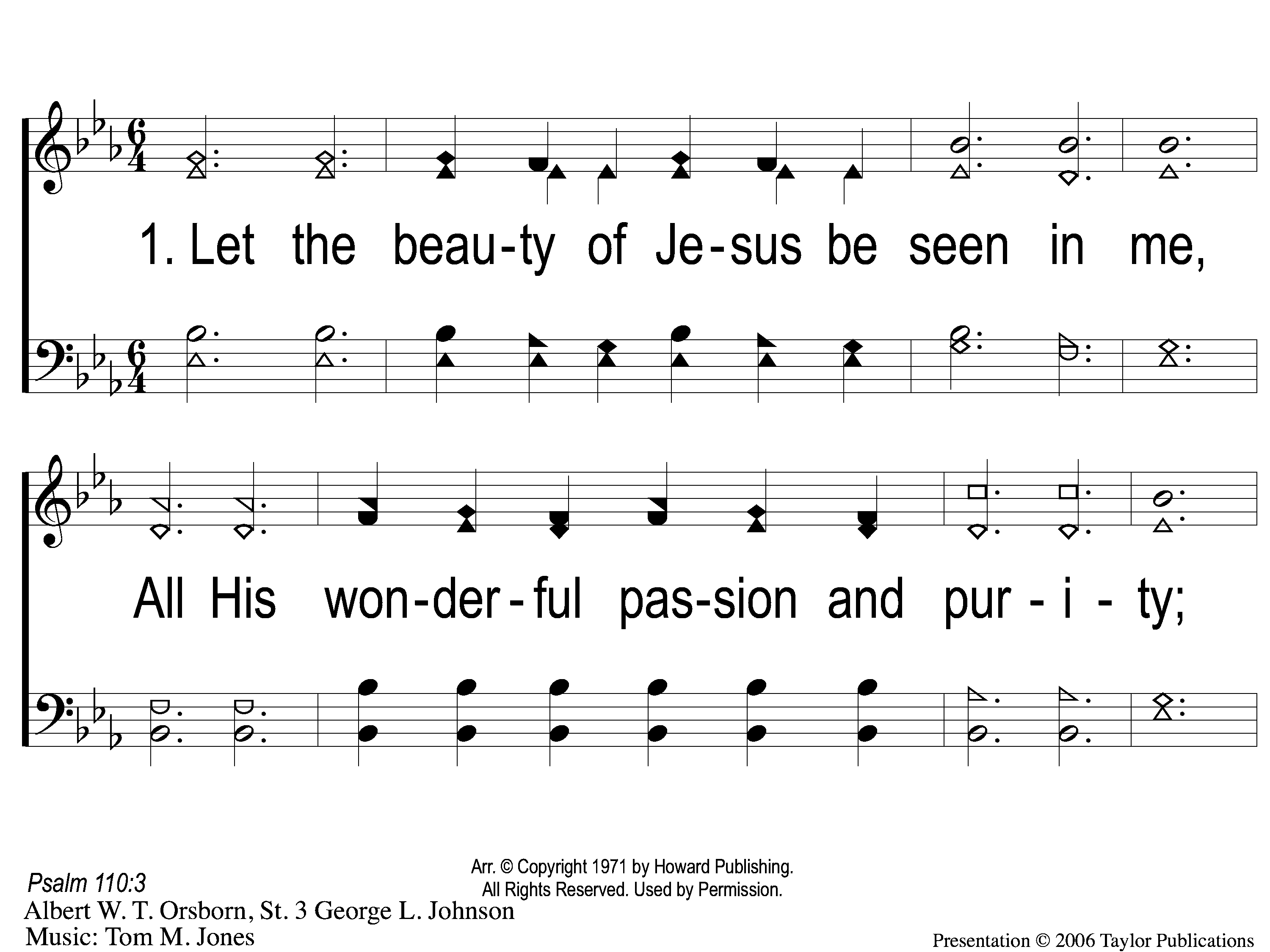 Let the Beauty of Jesus
722
1-1 Let the Beauty of Jesus be Seen in Me
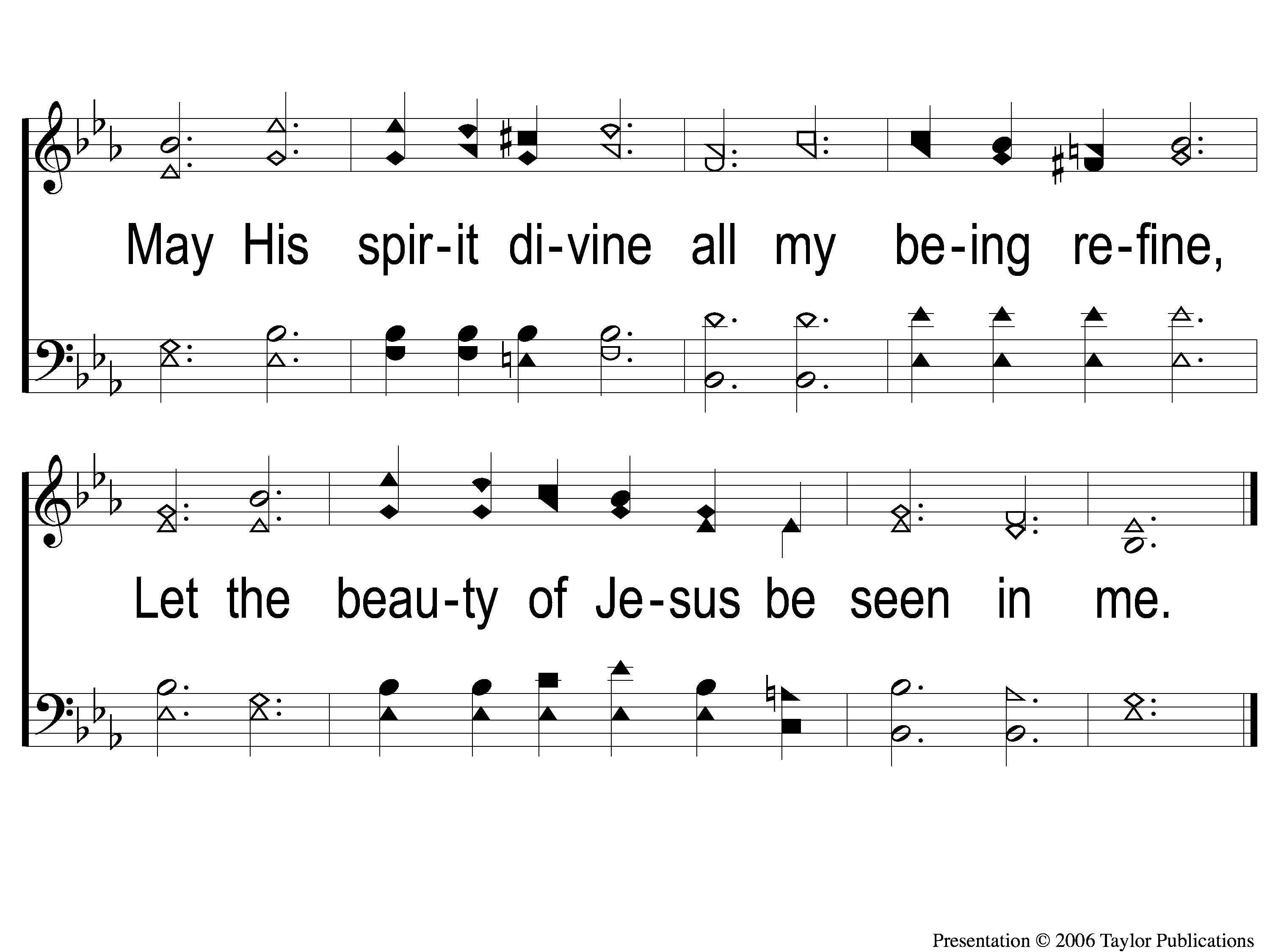 Let the Beauty of Jesus
722
1-2 Let the Beauty of Jesus be Seen in Me
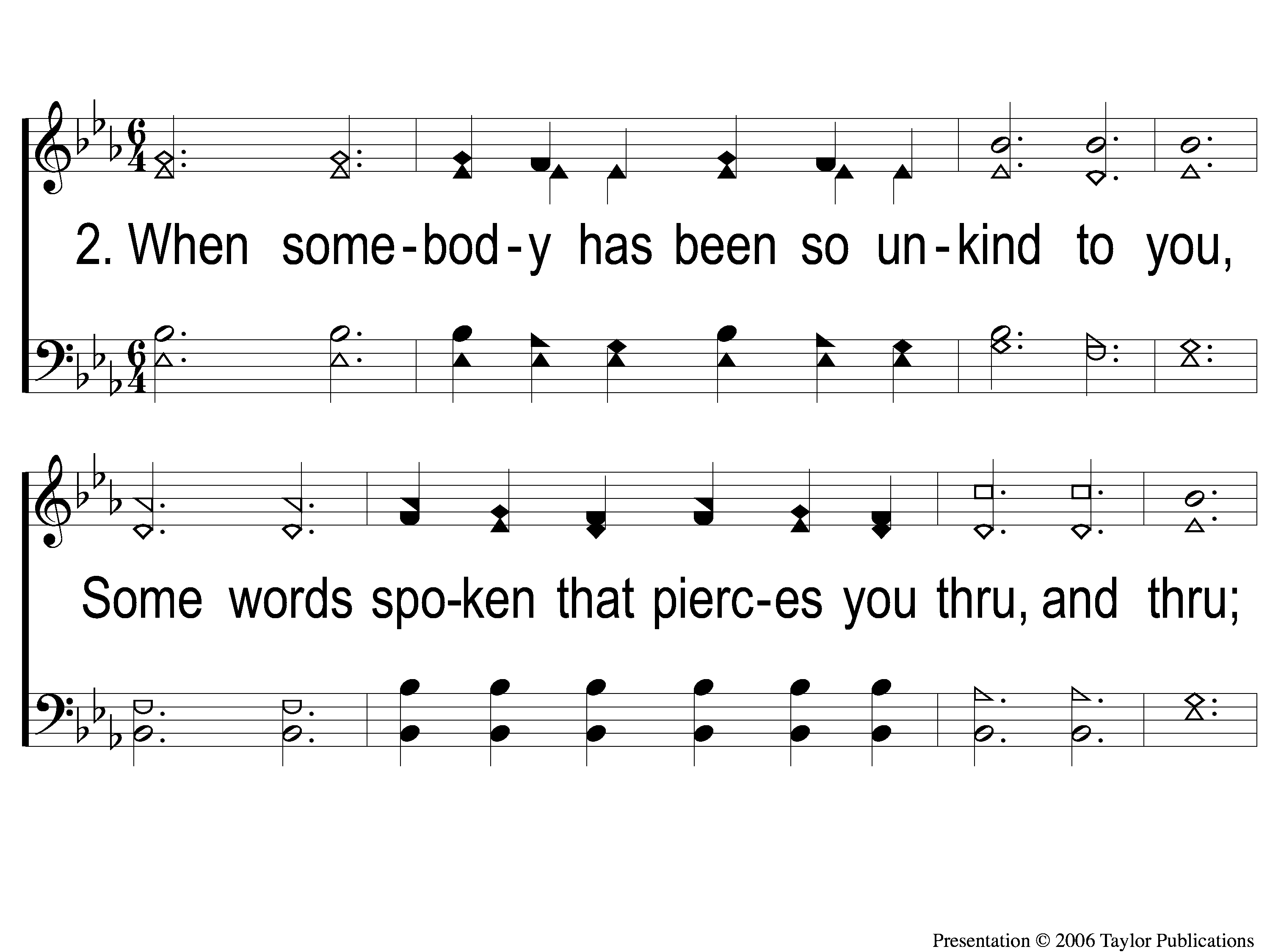 Let the Beauty of Jesus
722
2-1 Let the Beauty of Jesus be Seen in Me
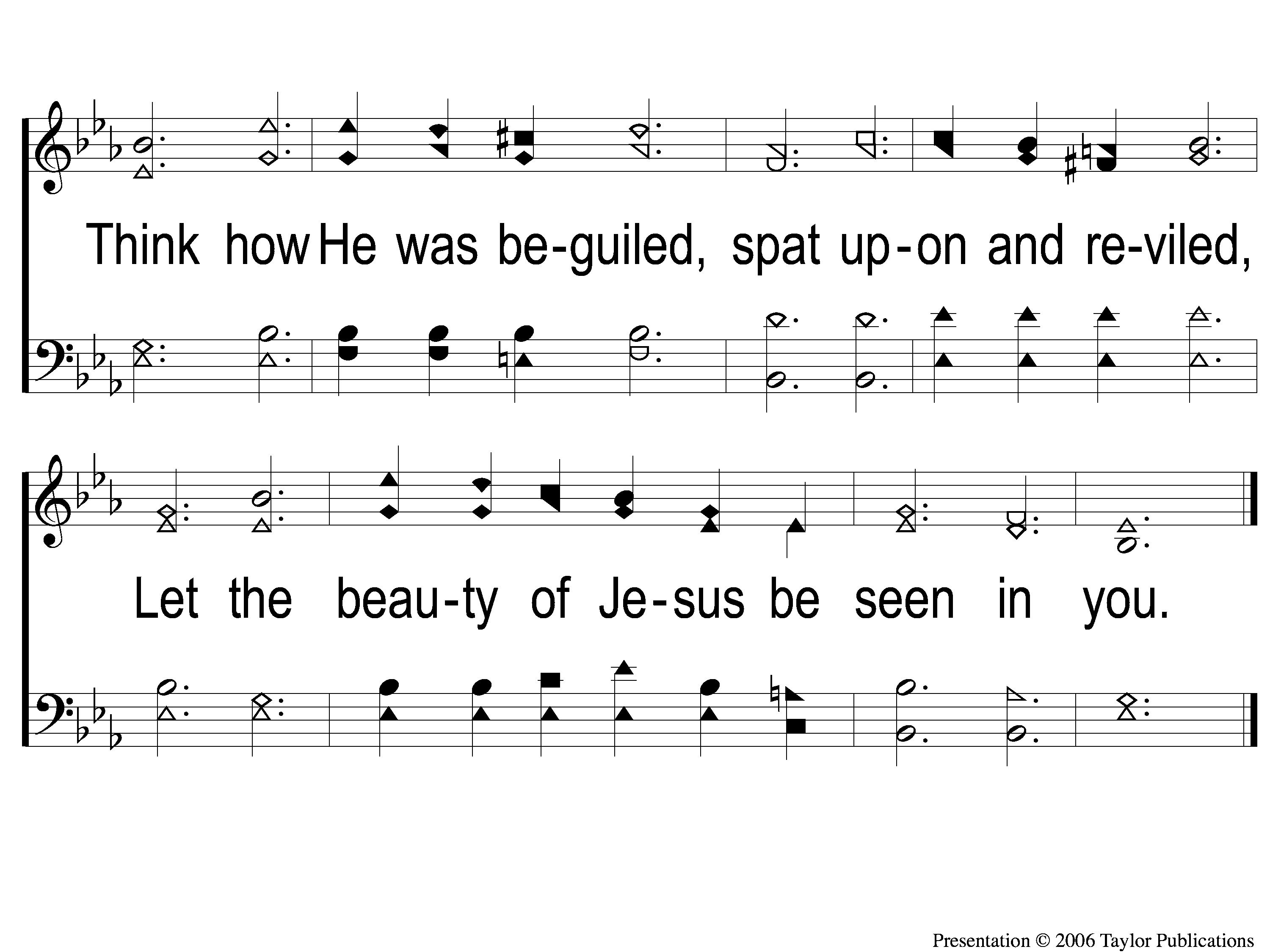 Let the Beauty of Jesus
722
2-2 Let the Beauty of Jesus be Seen in Me
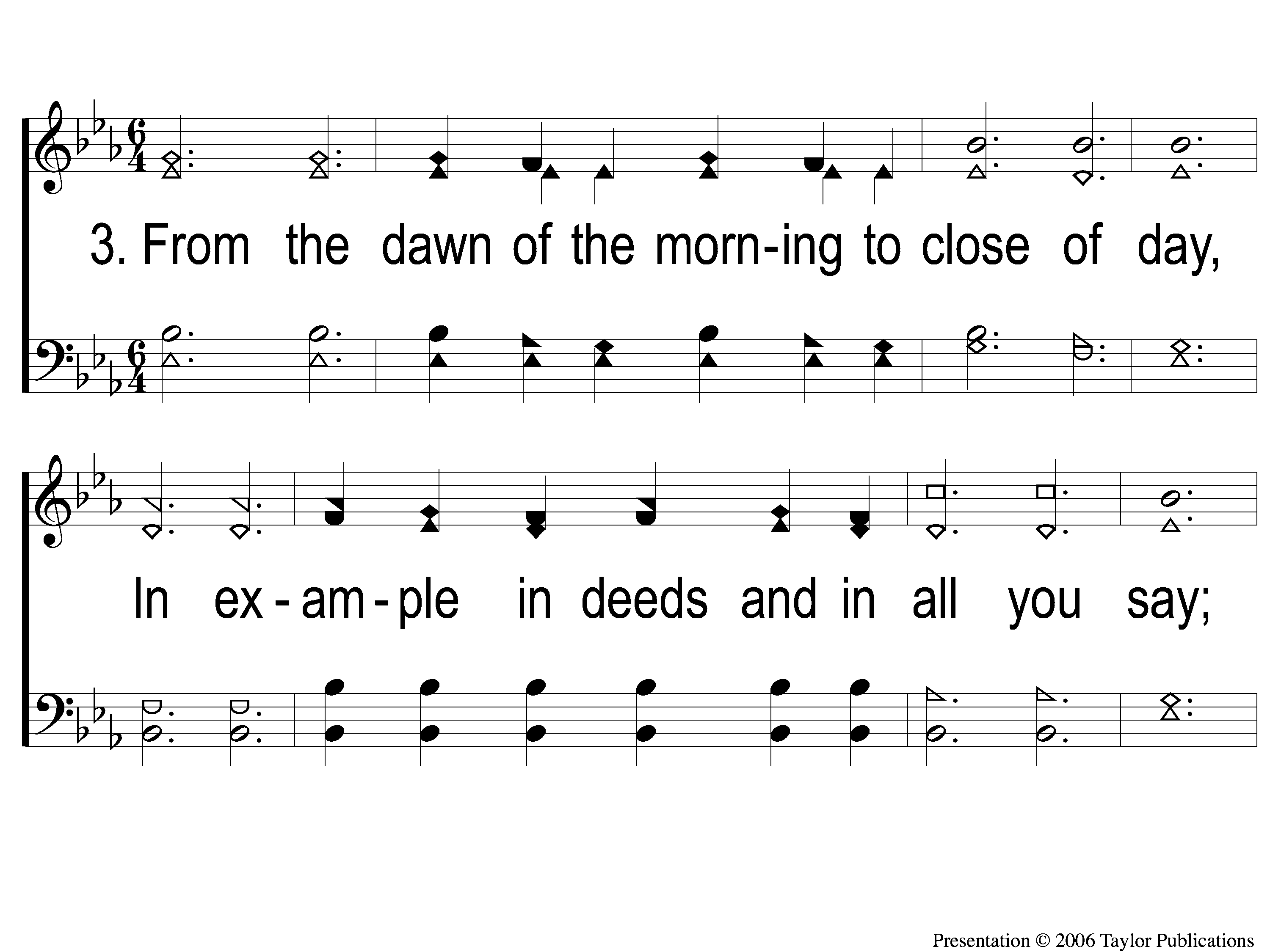 Let the Beauty of Jesus
722
3-1 Let the Beauty of Jesus be Seen in Me
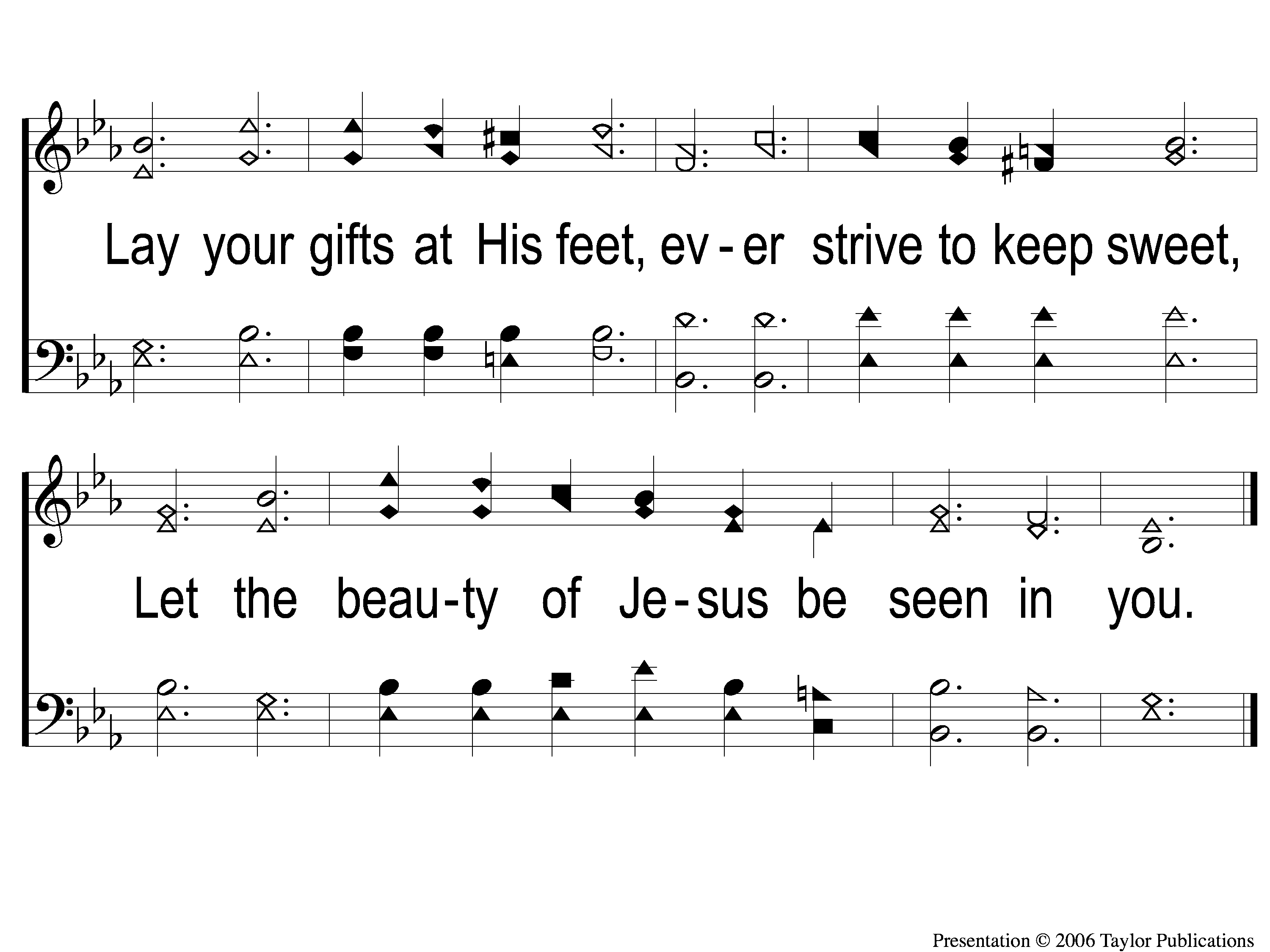 Let the Beauty of Jesus
722
3-2 Let the Beauty of Jesus be Seen in Me
OPENING PRAYER
SONG:
There stands a rock
#558
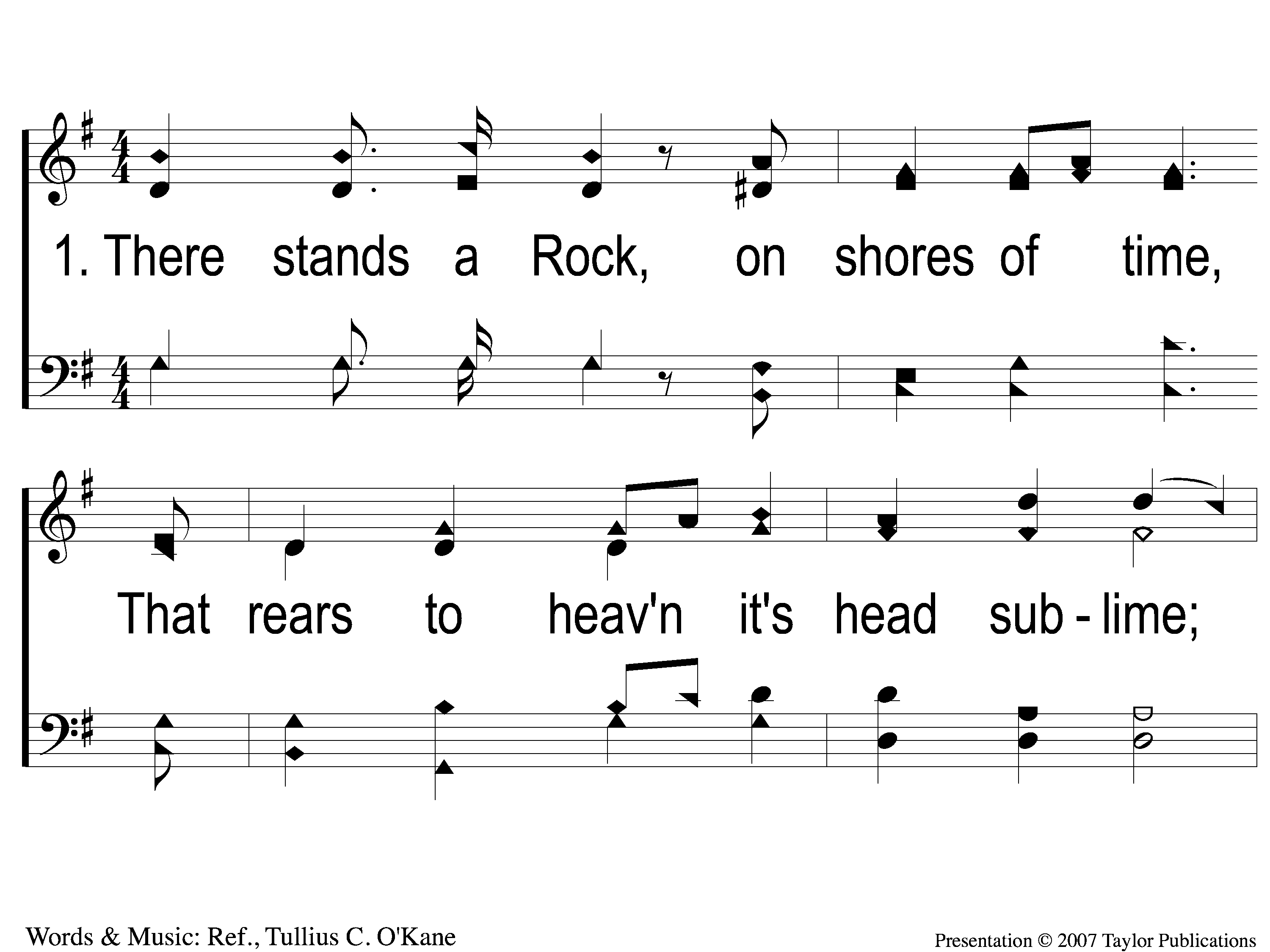 There Stands A Rock
558
1-1 There Stands A Rock
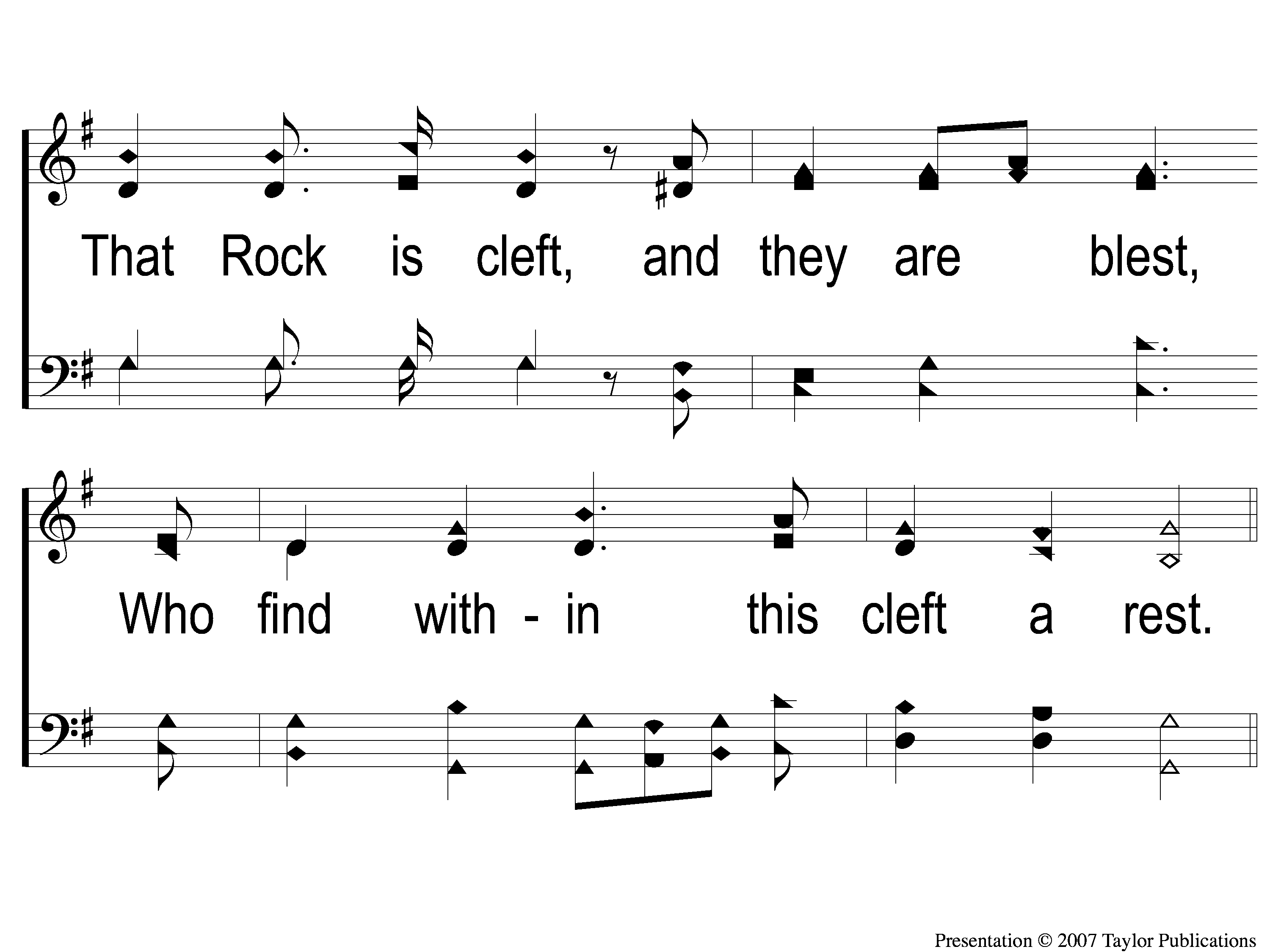 There Stands A Rock
558
1-2 There’s Stands A Rock
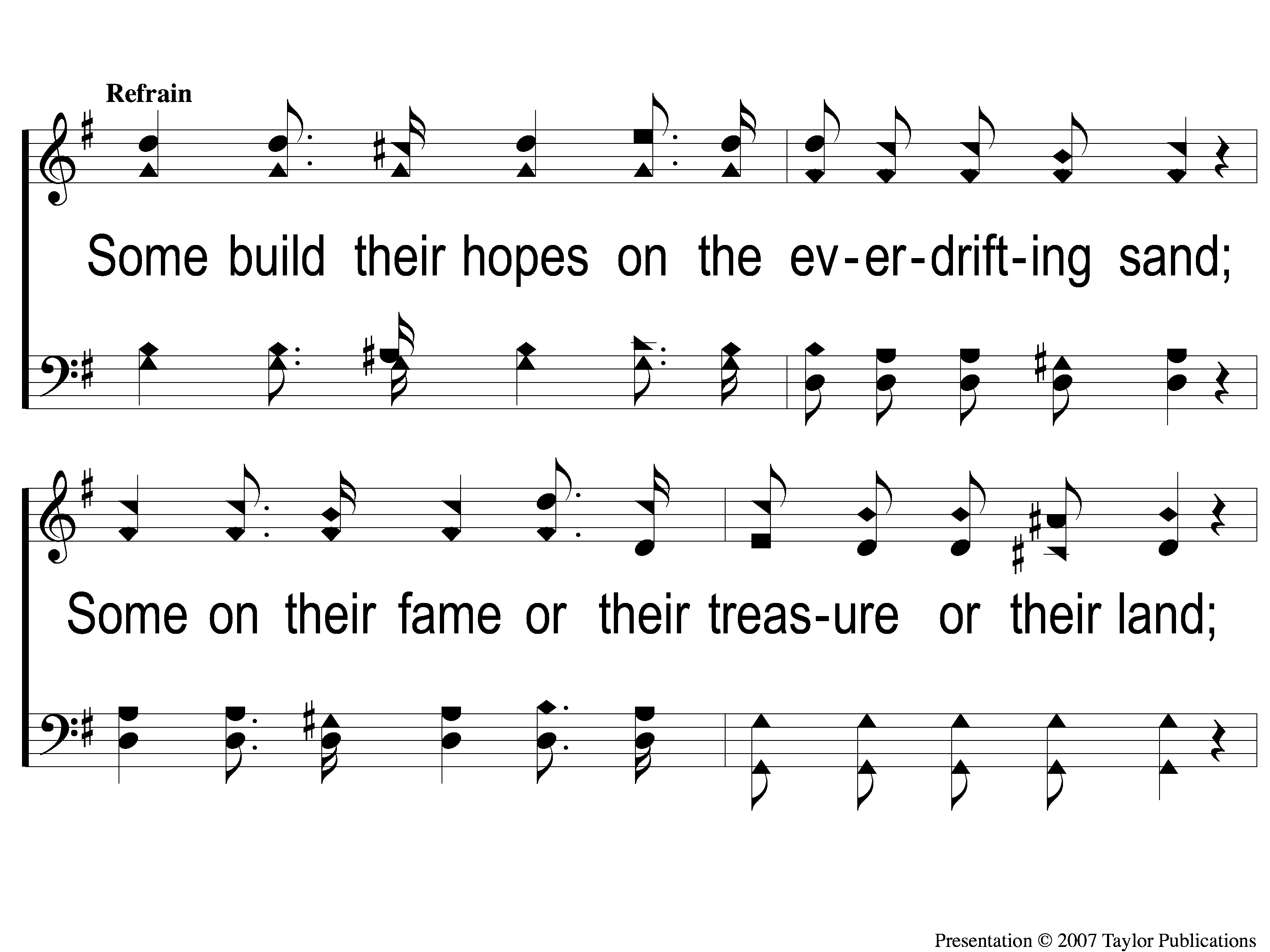 There Stands A Rock
558
C-1 There’s Stands A Rock
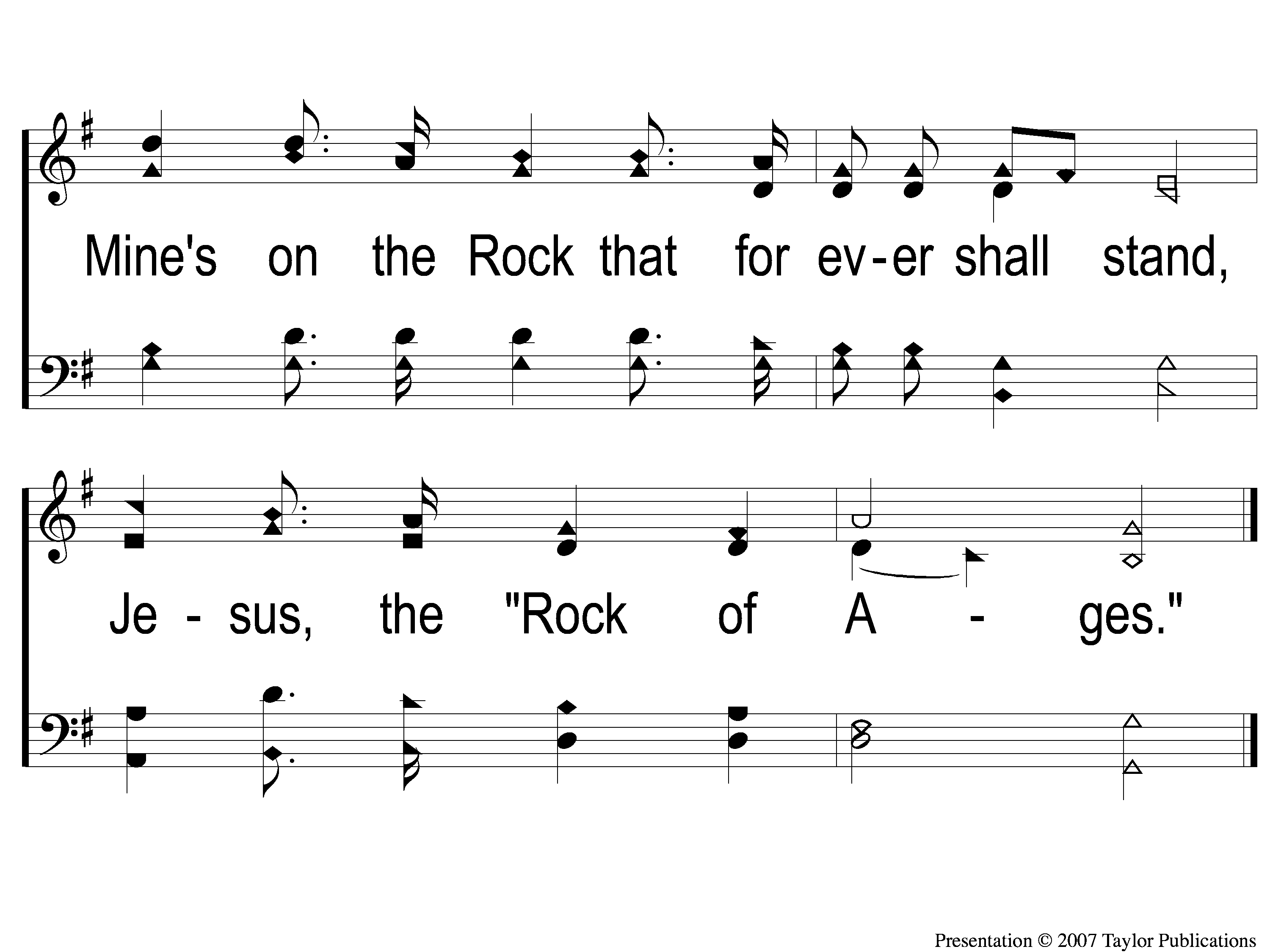 There Stands A Rock
558
C-2 There’s Stands A Rock
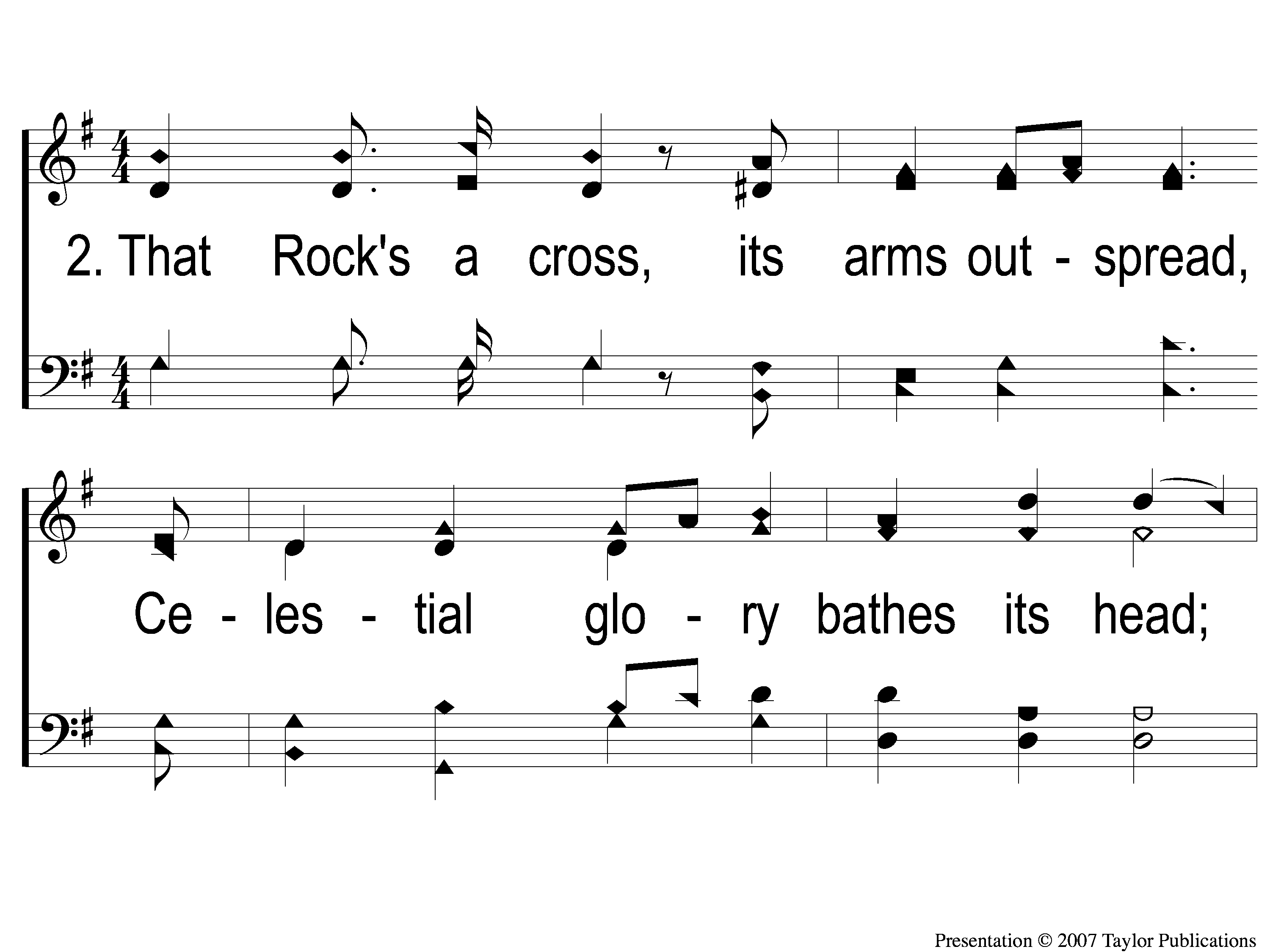 There Stands A Rock
558
2-1 There’s Stands A Rock
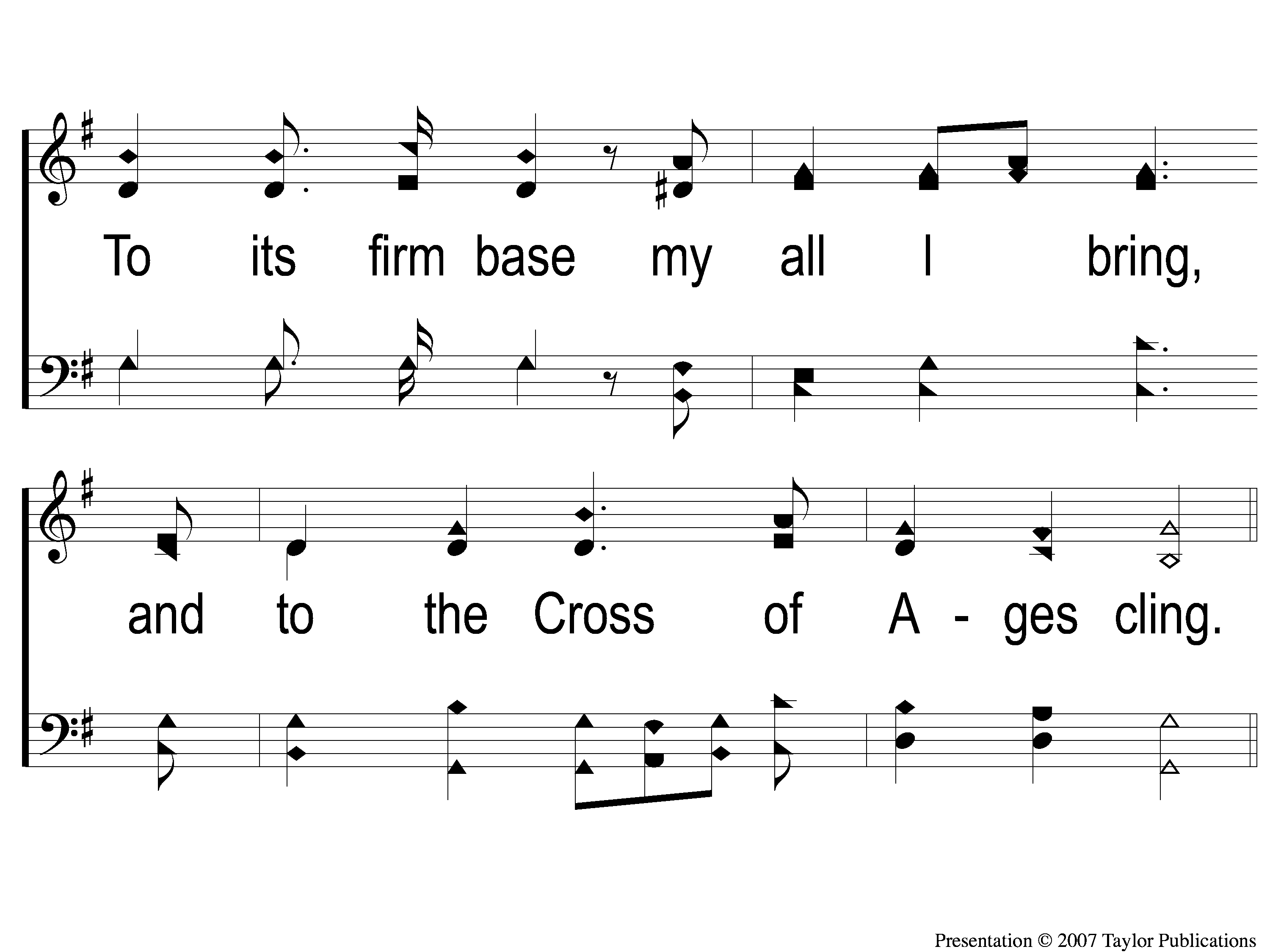 There Stands A Rock
558
2-2 There’s Stands A Rock
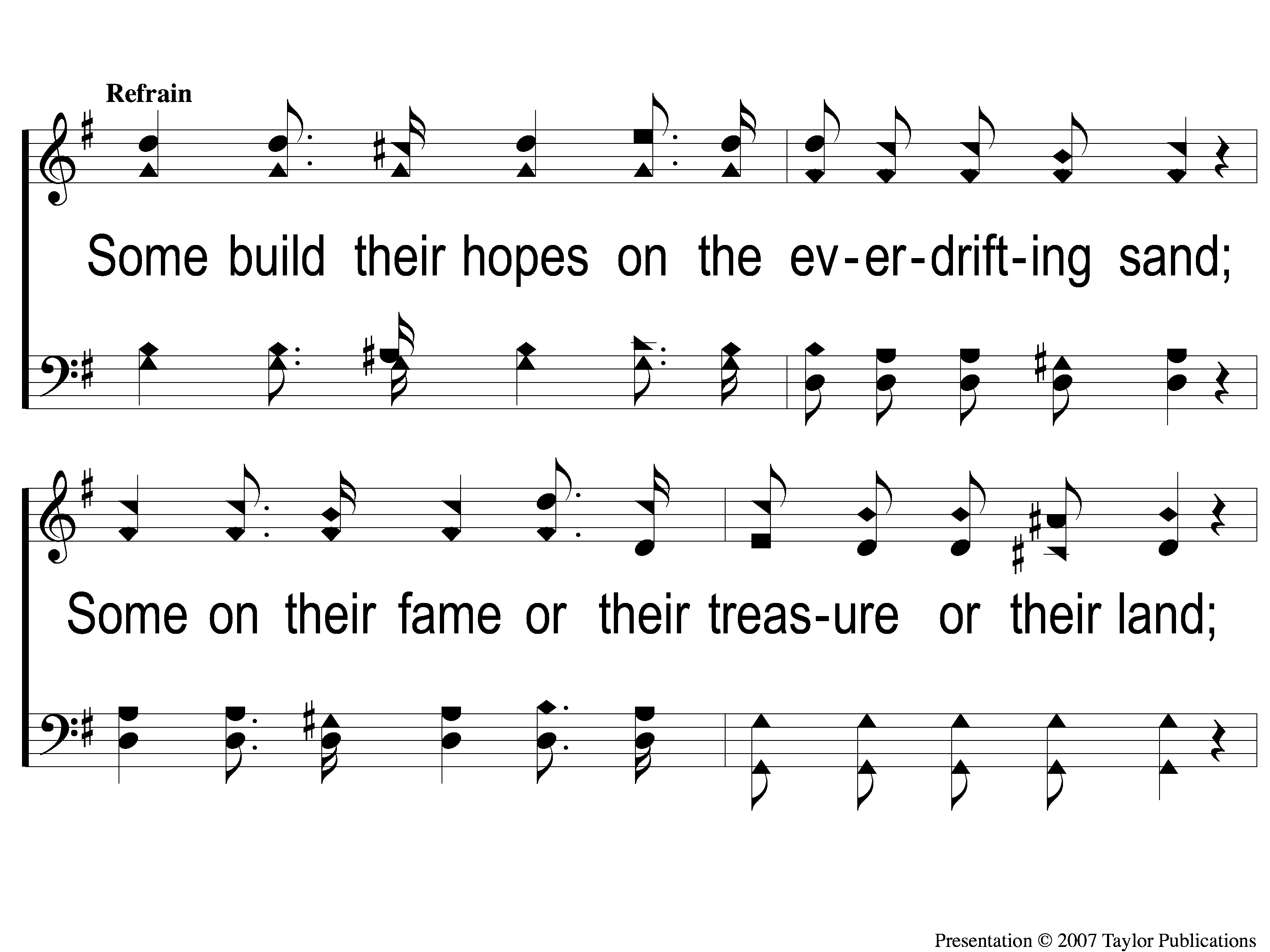 There Stands A Rock
558
C-1 There’s Stands A Rock
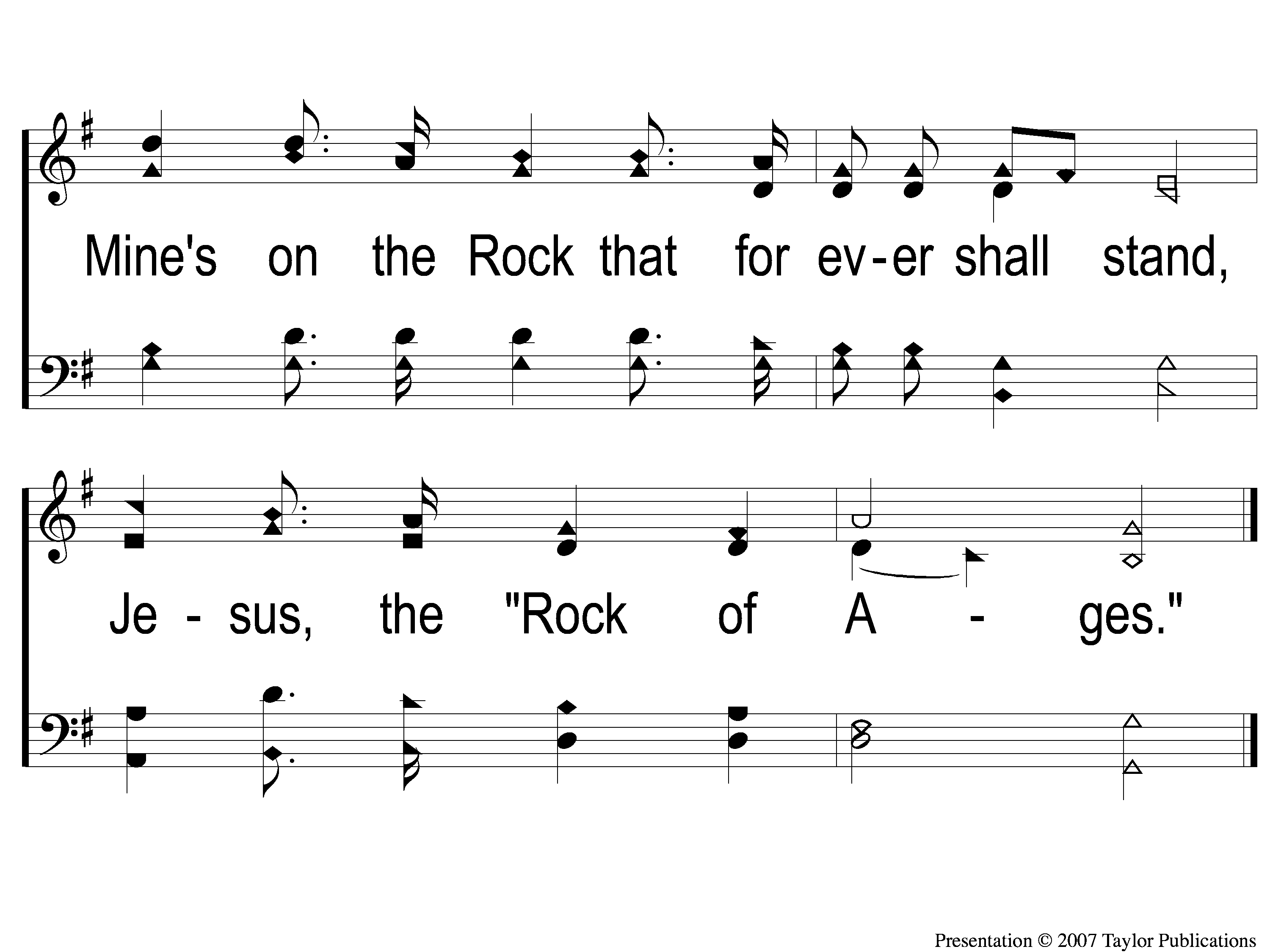 There Stands A Rock
558
C-2 There’s Stands A Rock
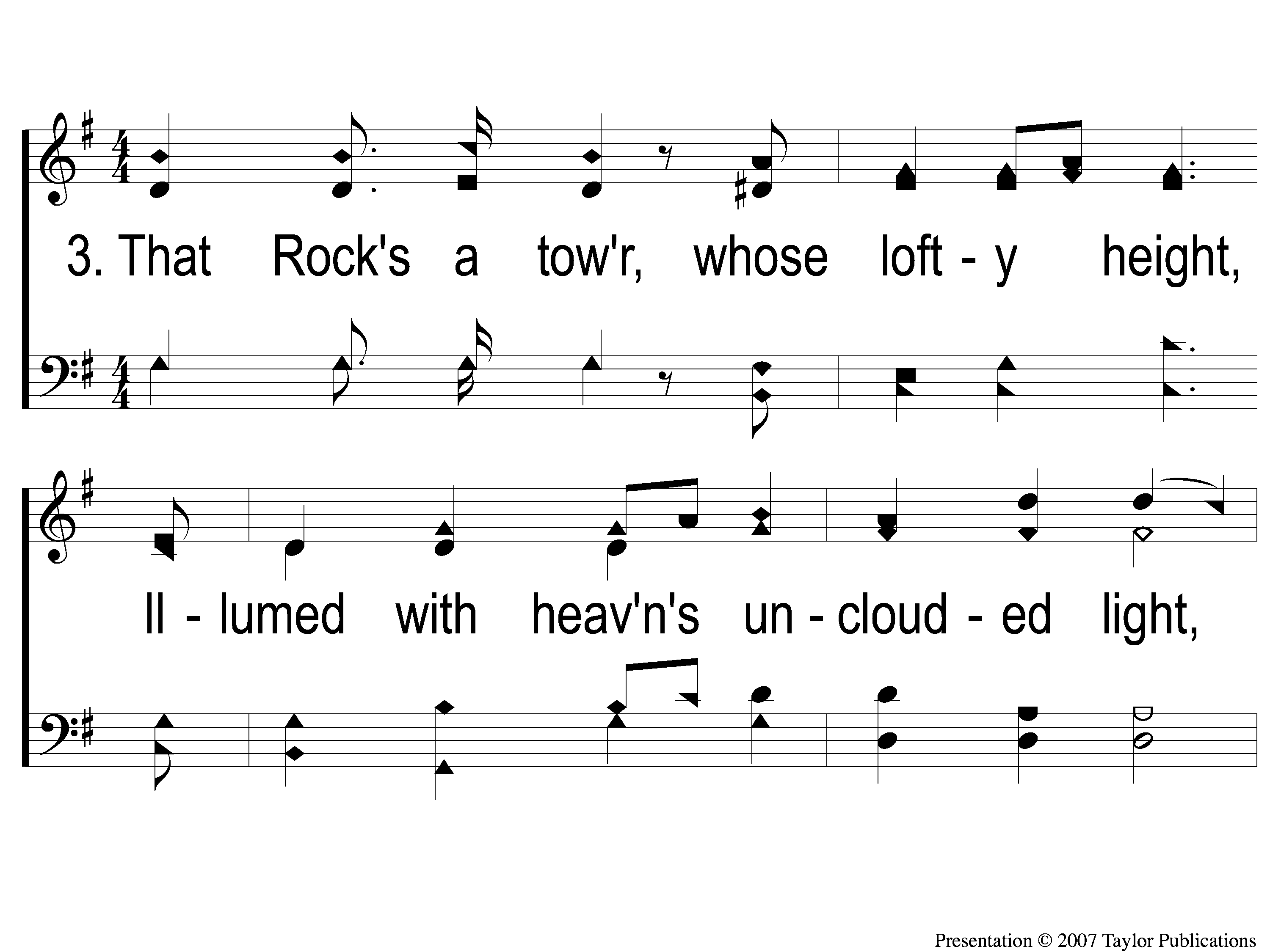 There Stands A Rock
558
3-1 There’s Stands A Rock
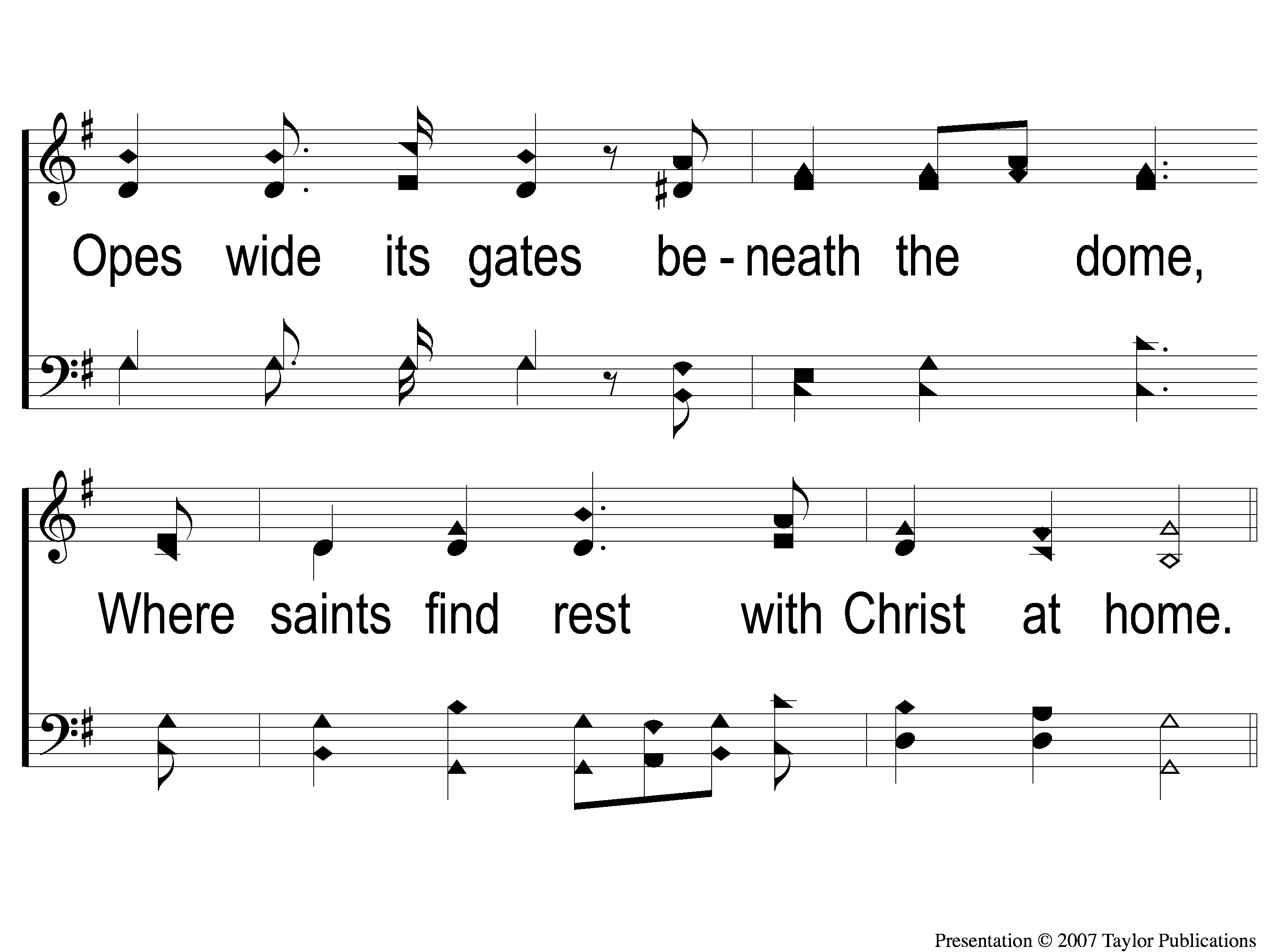 There Stands A Rock
558
3-2 There’s Stands A Rock
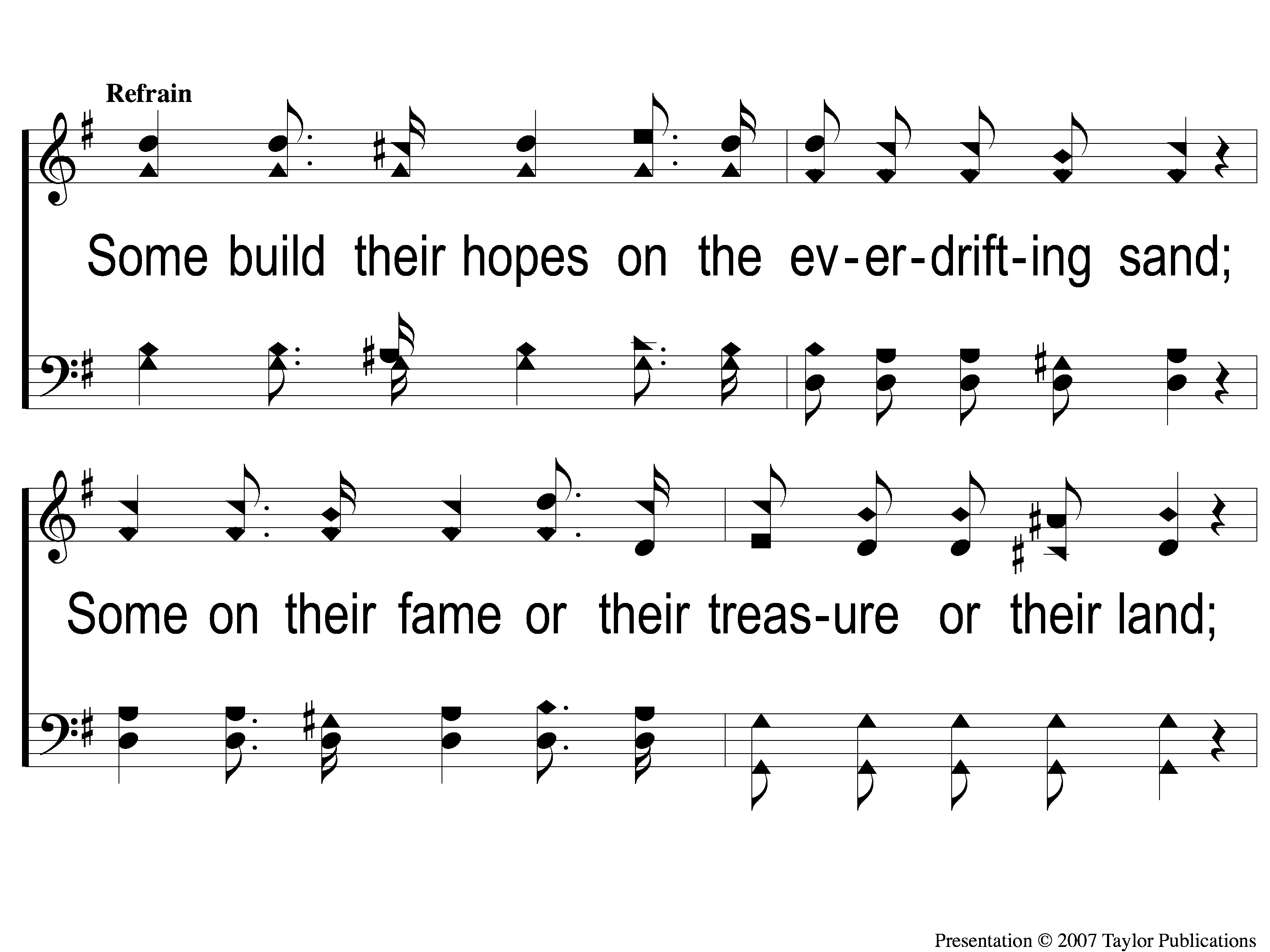 There Stands A Rock
558
C-1 There’s Stands A Rock
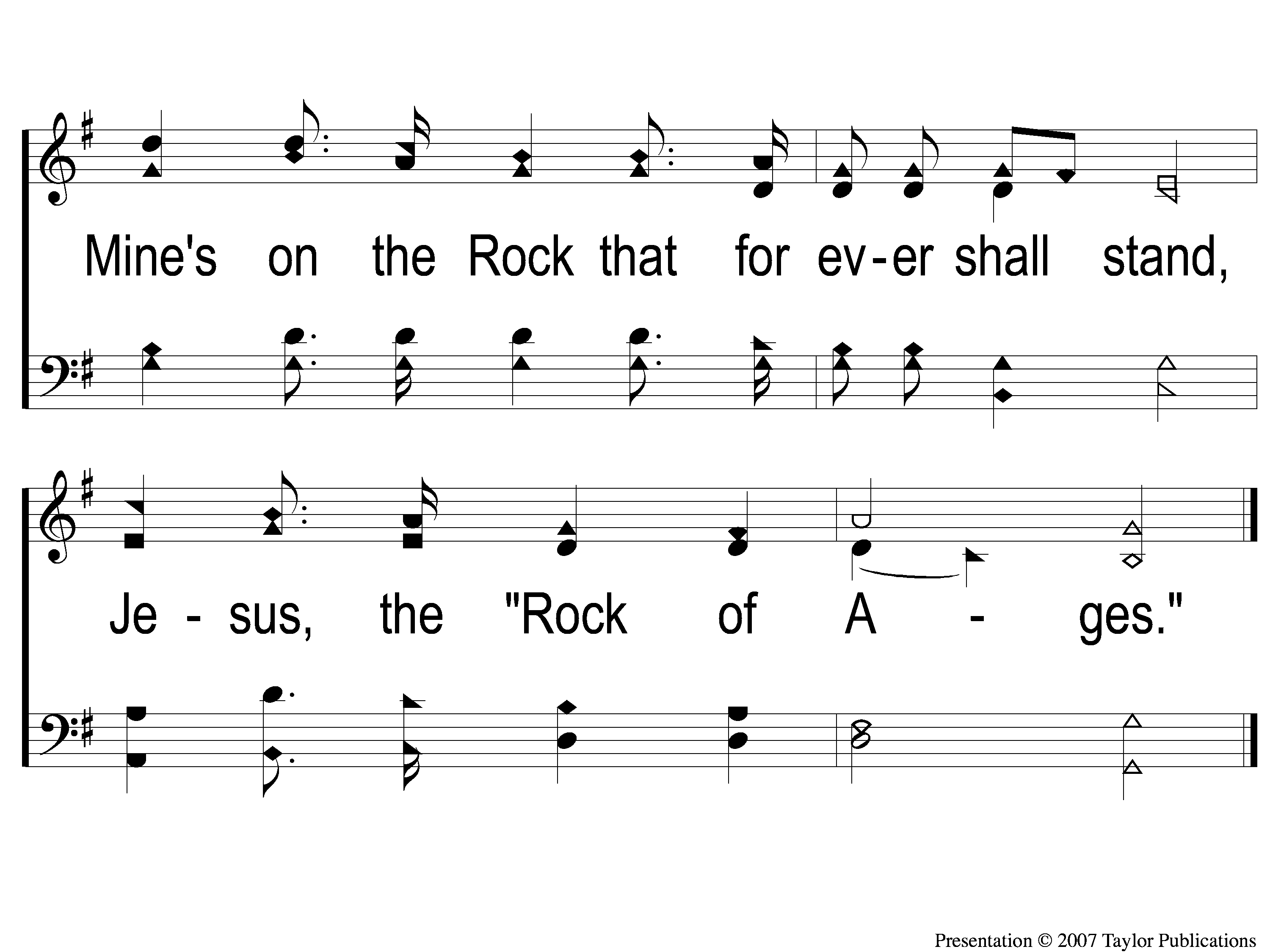 There Stands A Rock
558
C-2 There’s Stands A Rock
SONG:
Living by faith
#560
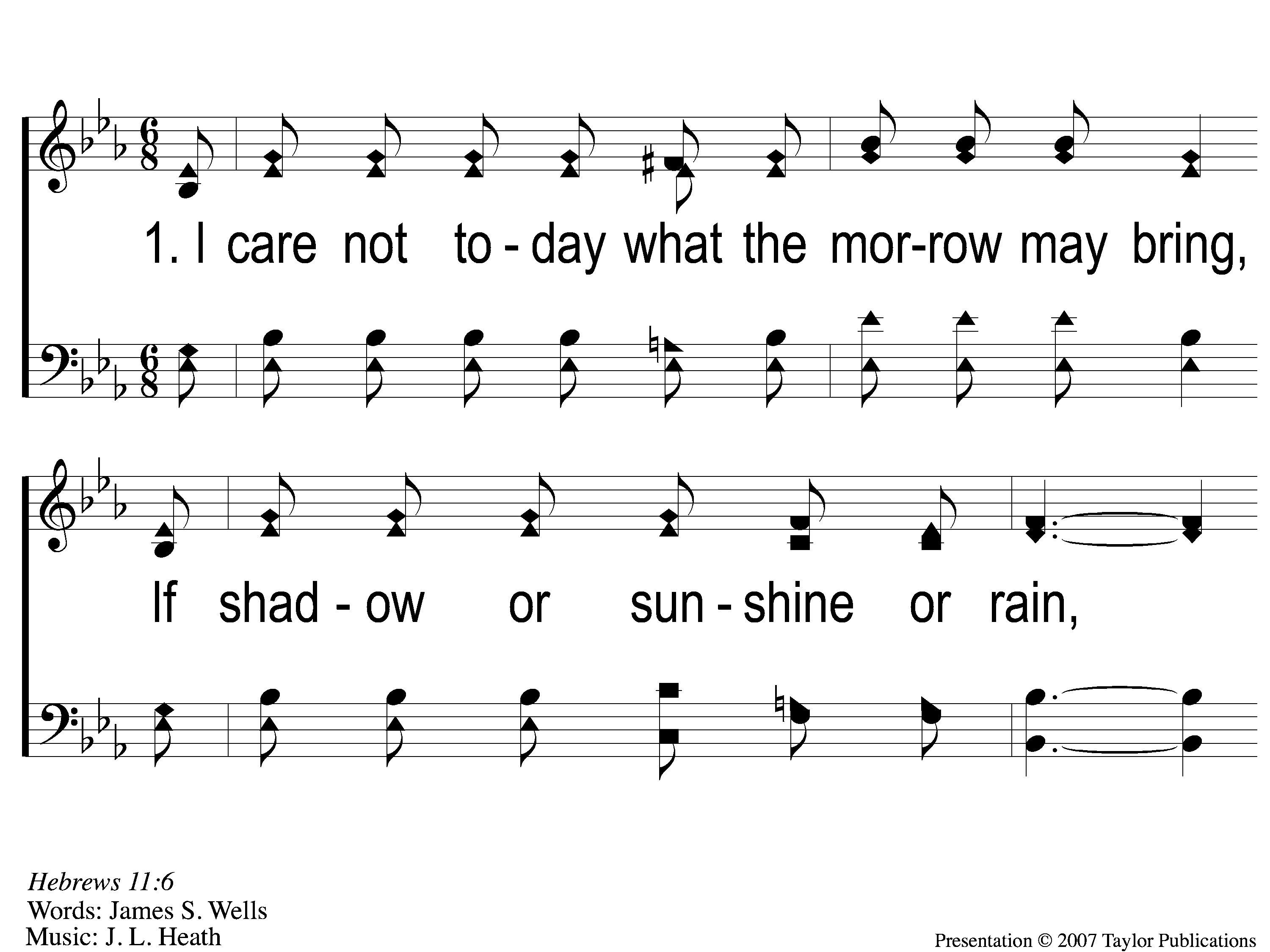 Living by Faith
560
1-1 Living by Faith
© 2005 ePraise Hymn Presentation by Taylor Publications
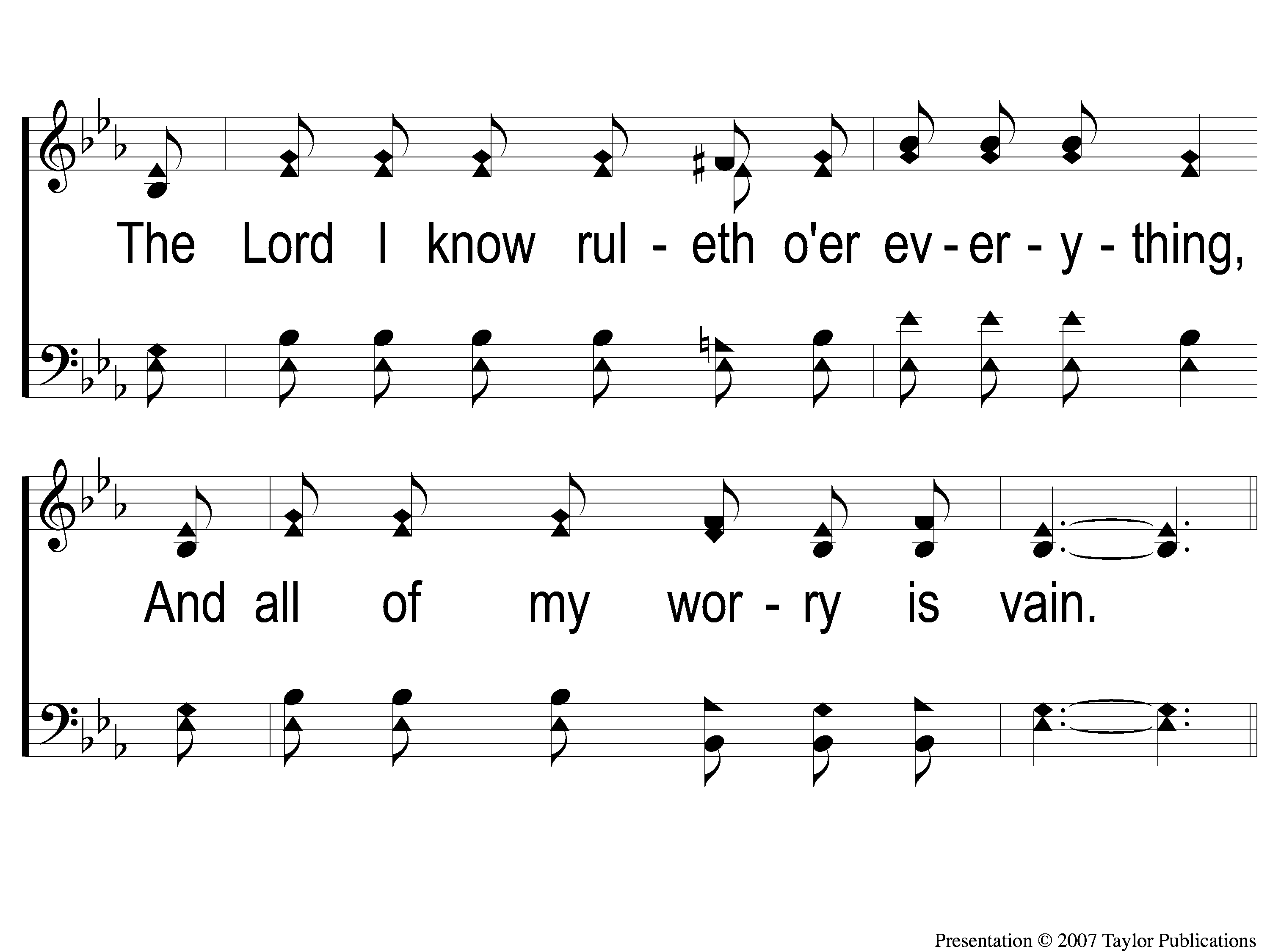 Living by Faith
560
1-2 Living by Faith
© 2005 ePraise Hymn Presentation by Taylor Publications
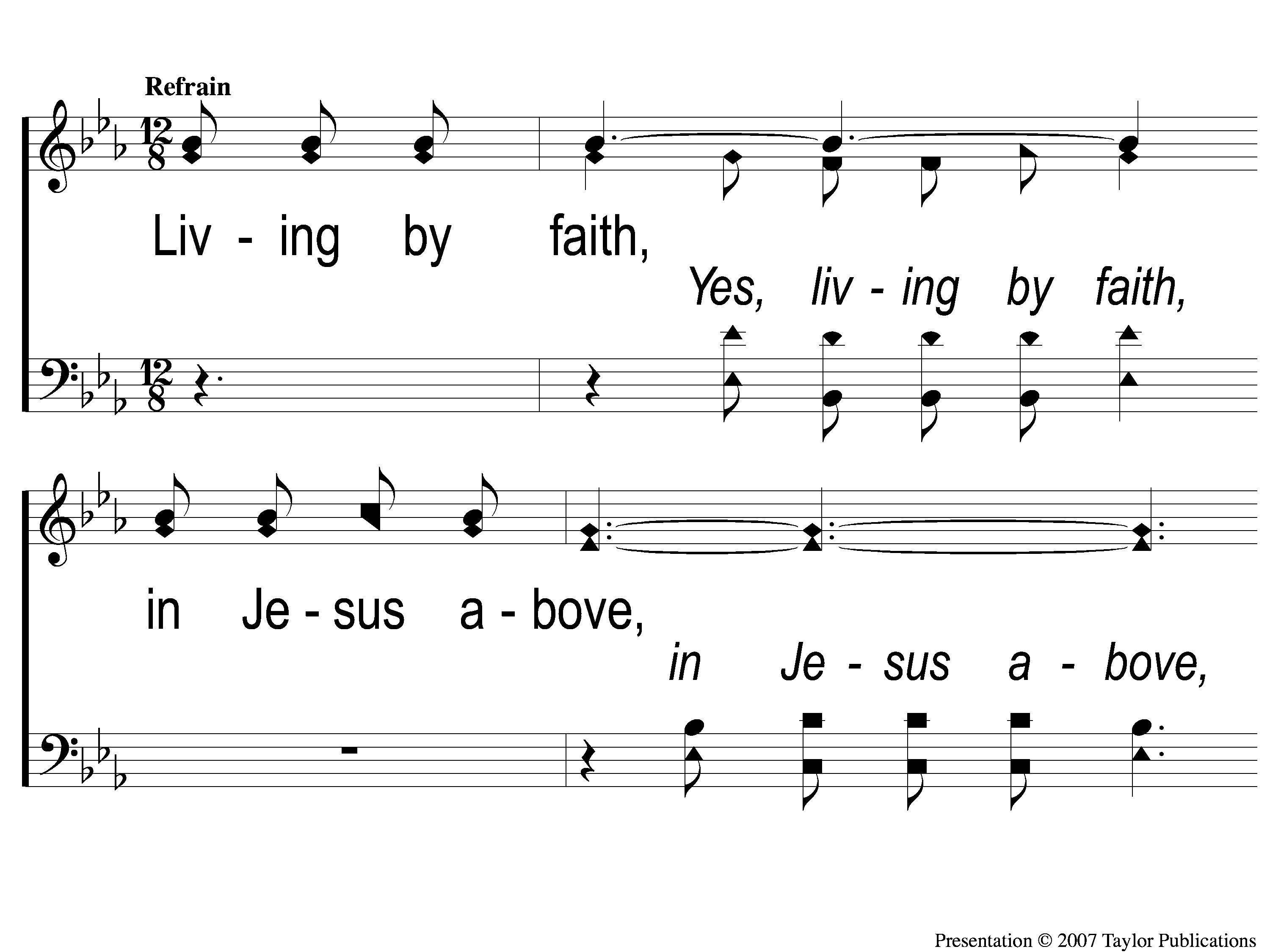 Living by Faith
560
C-1 Living by Faith
© 2005 ePraise Hymn Presentation by Taylor Publications
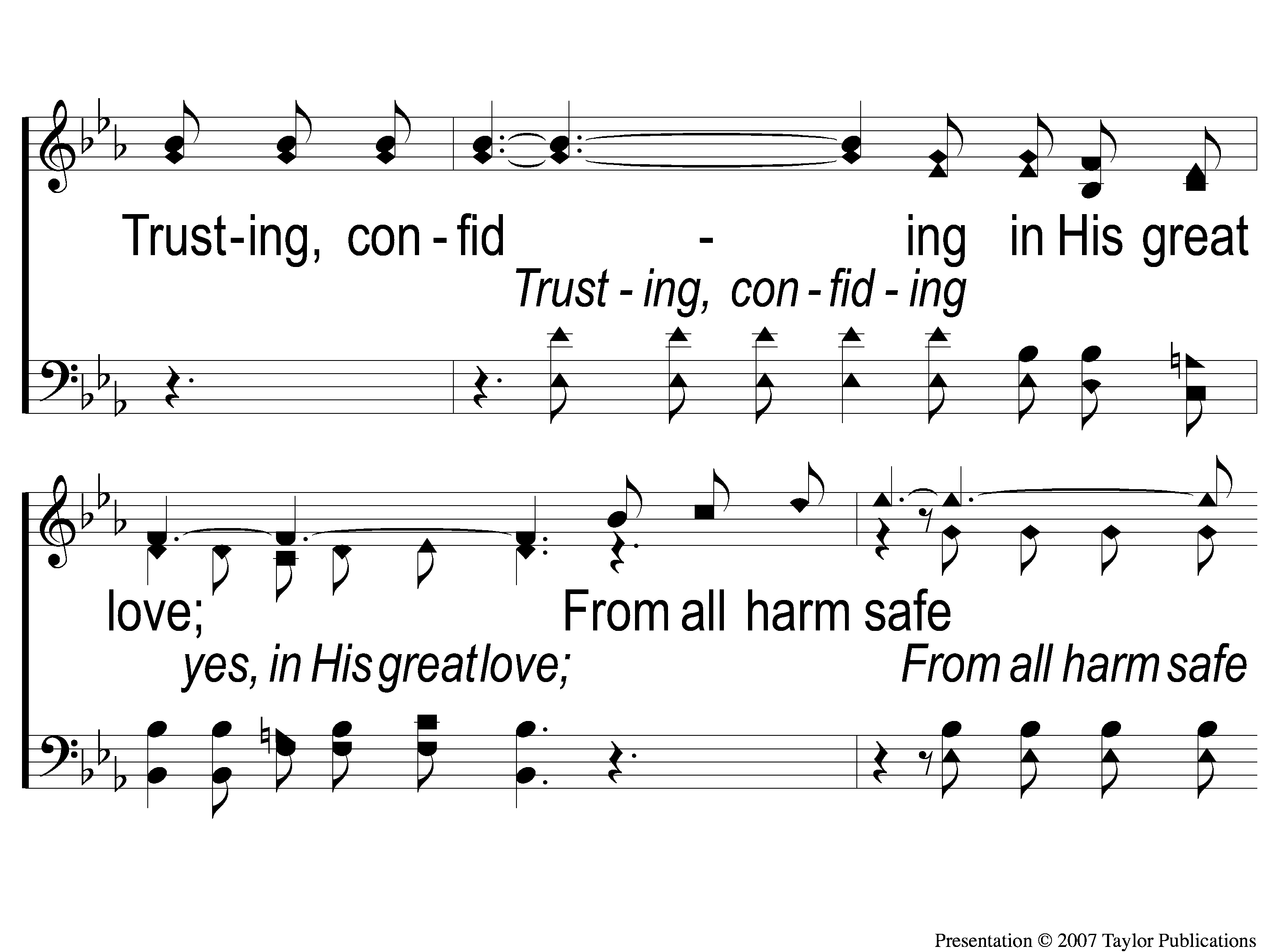 Living by Faith
560
C-2 Living by Faith
© 2005 ePraise Hymn Presentation by Taylor Publications
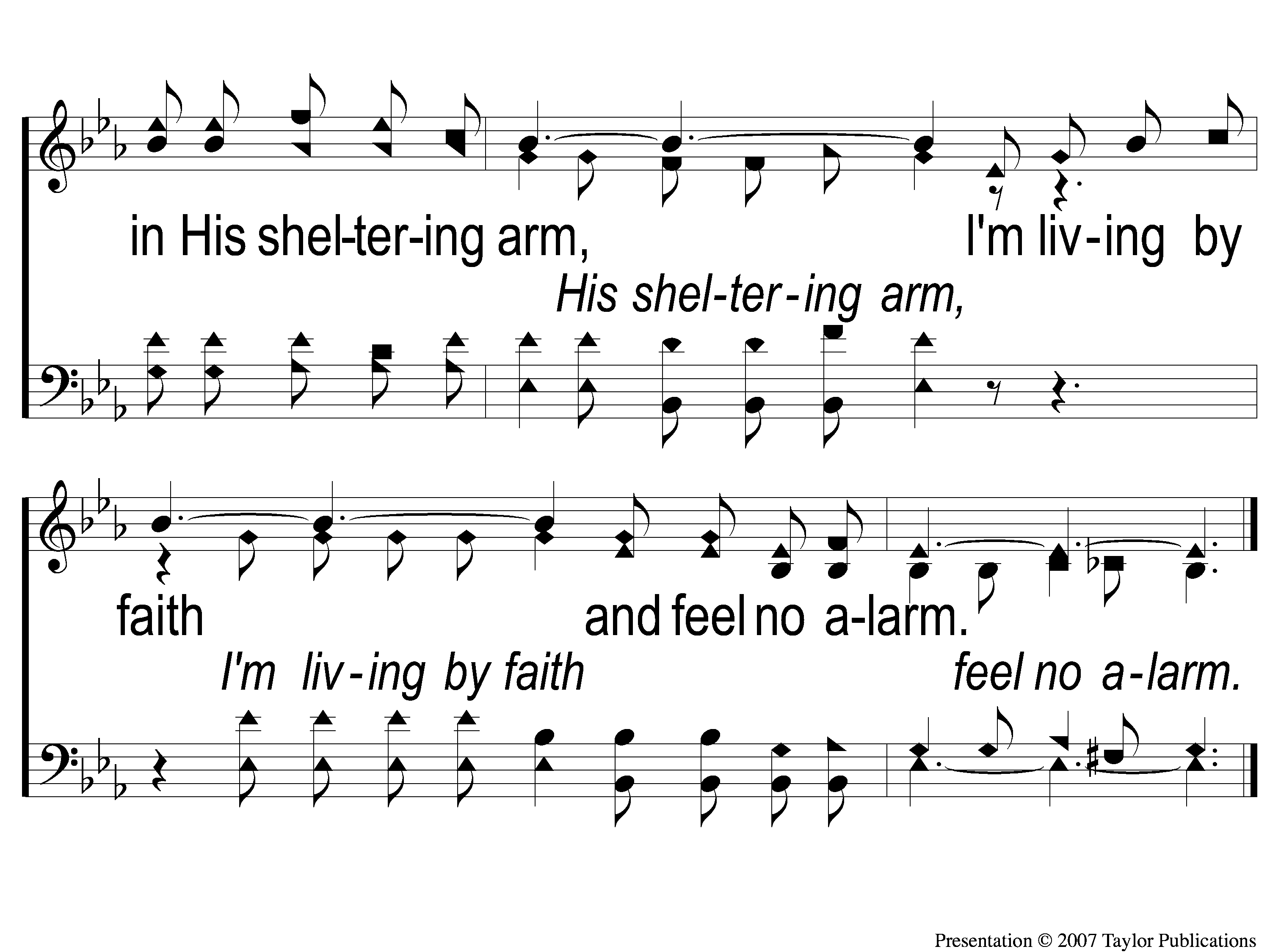 Living by Faith
560
C-3 Living by Faith
© 2005 ePraise Hymn Presentation by Taylor Publications
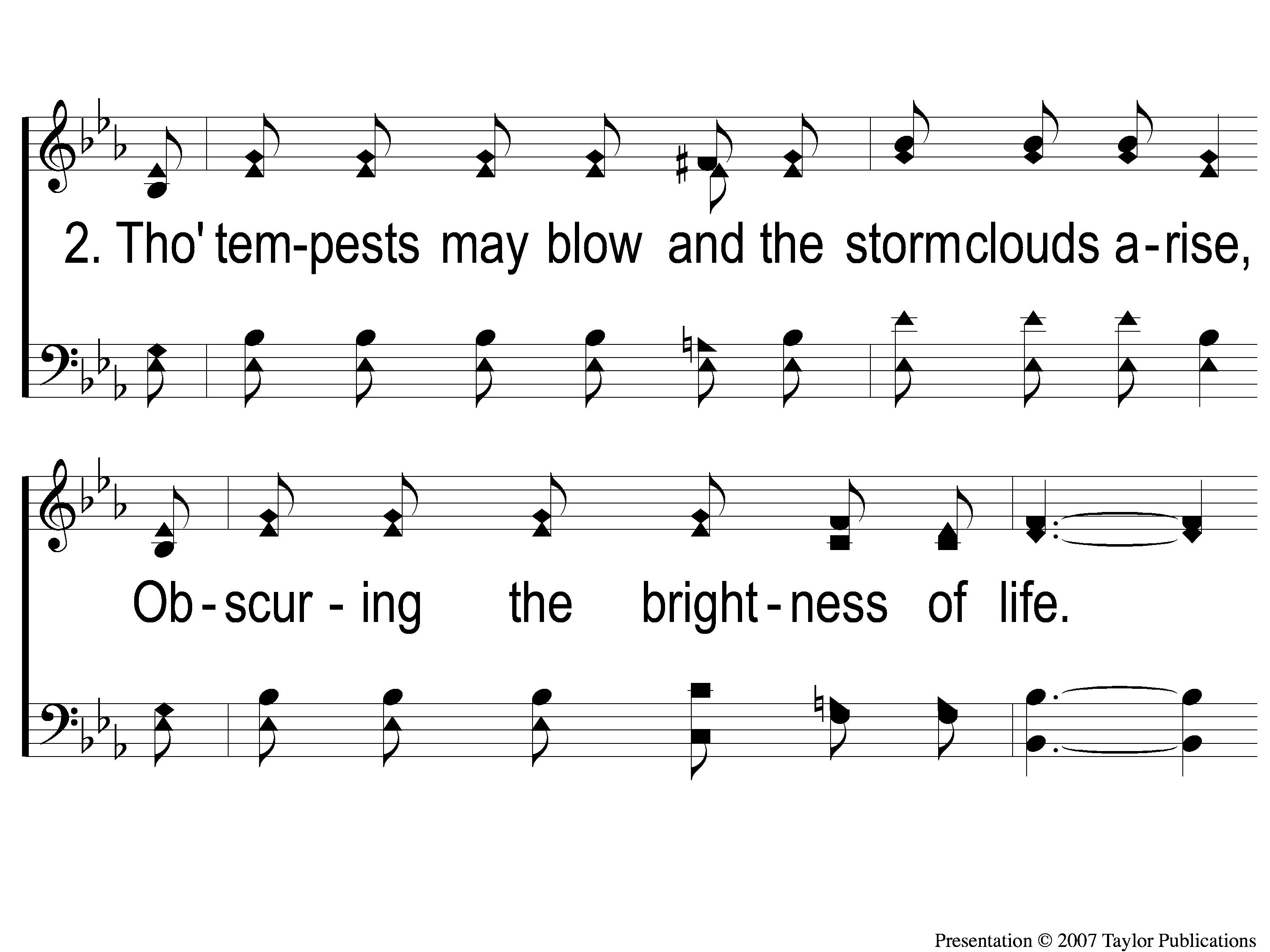 Living by Faith
560
2-1 Living by Faith
© 2005 ePraise Hymn Presentation by Taylor Publications
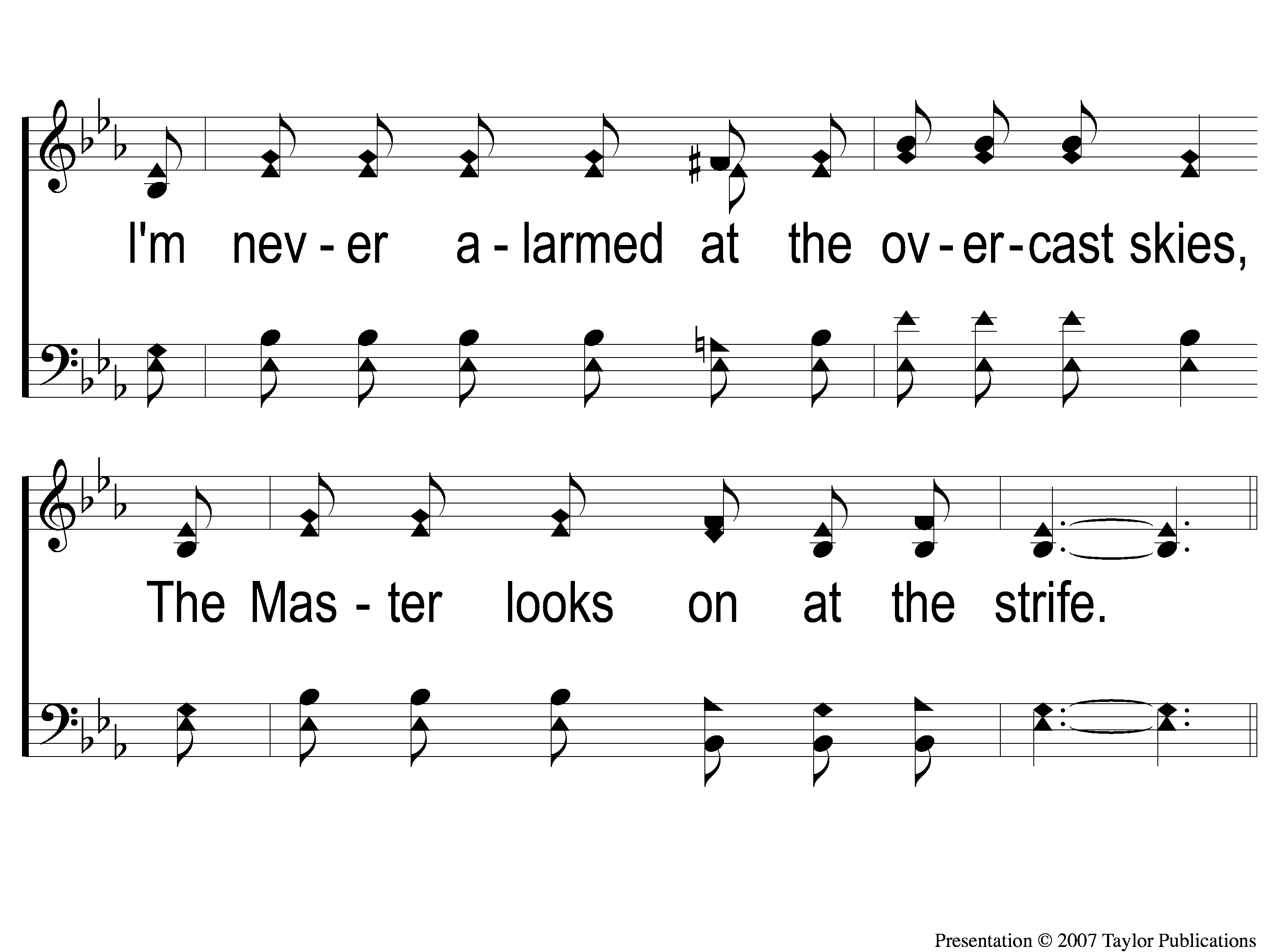 Living by Faith
560
2-2 Living by Faith
© 2005 ePraise Hymn Presentation by Taylor Publications
© 2005 ePraise Hymn Presentation by Taylor Publications
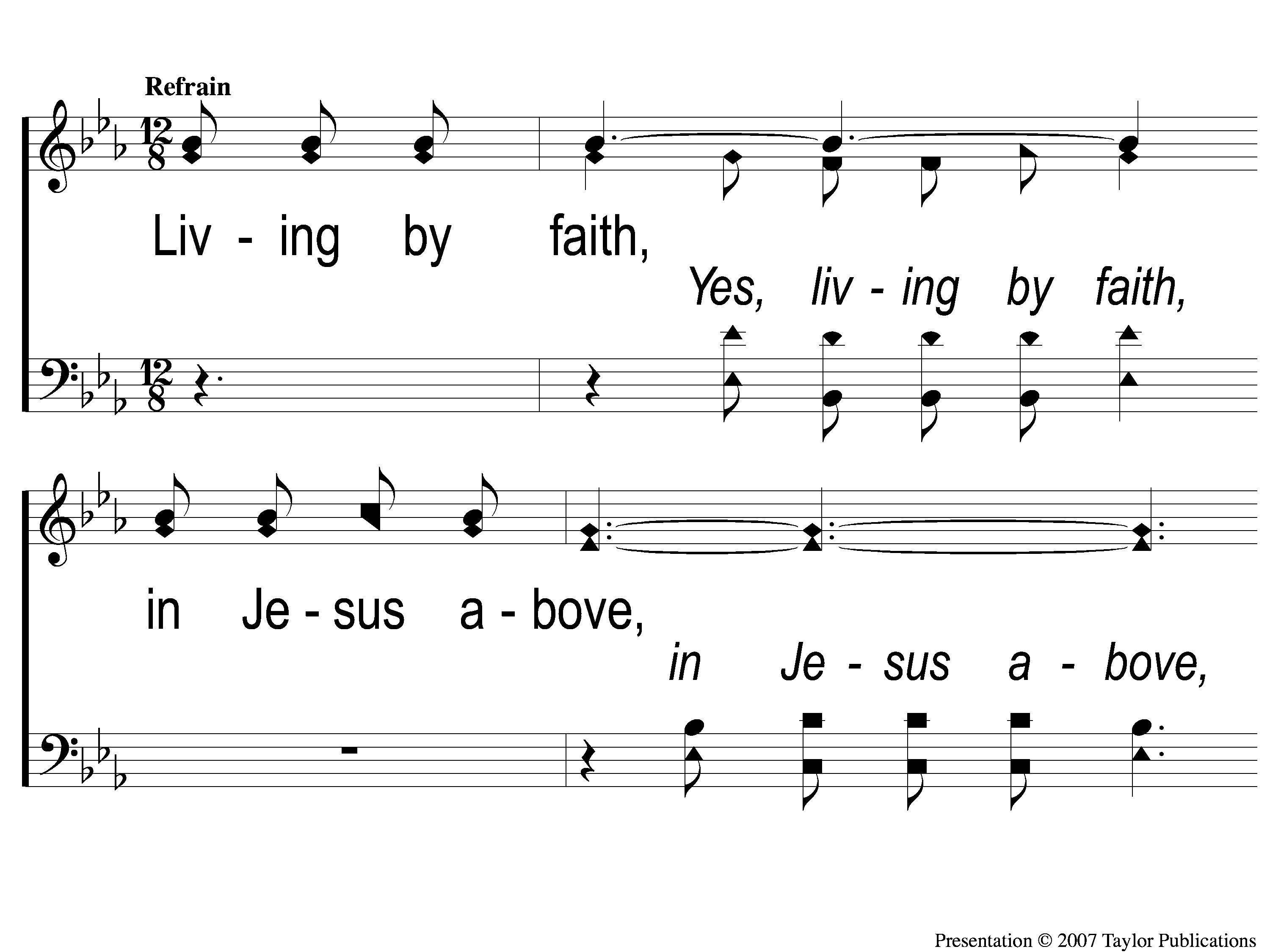 Living by Faith
560
C-1 Living by Faith
© 2005 ePraise Hymn Presentation by Taylor Publications
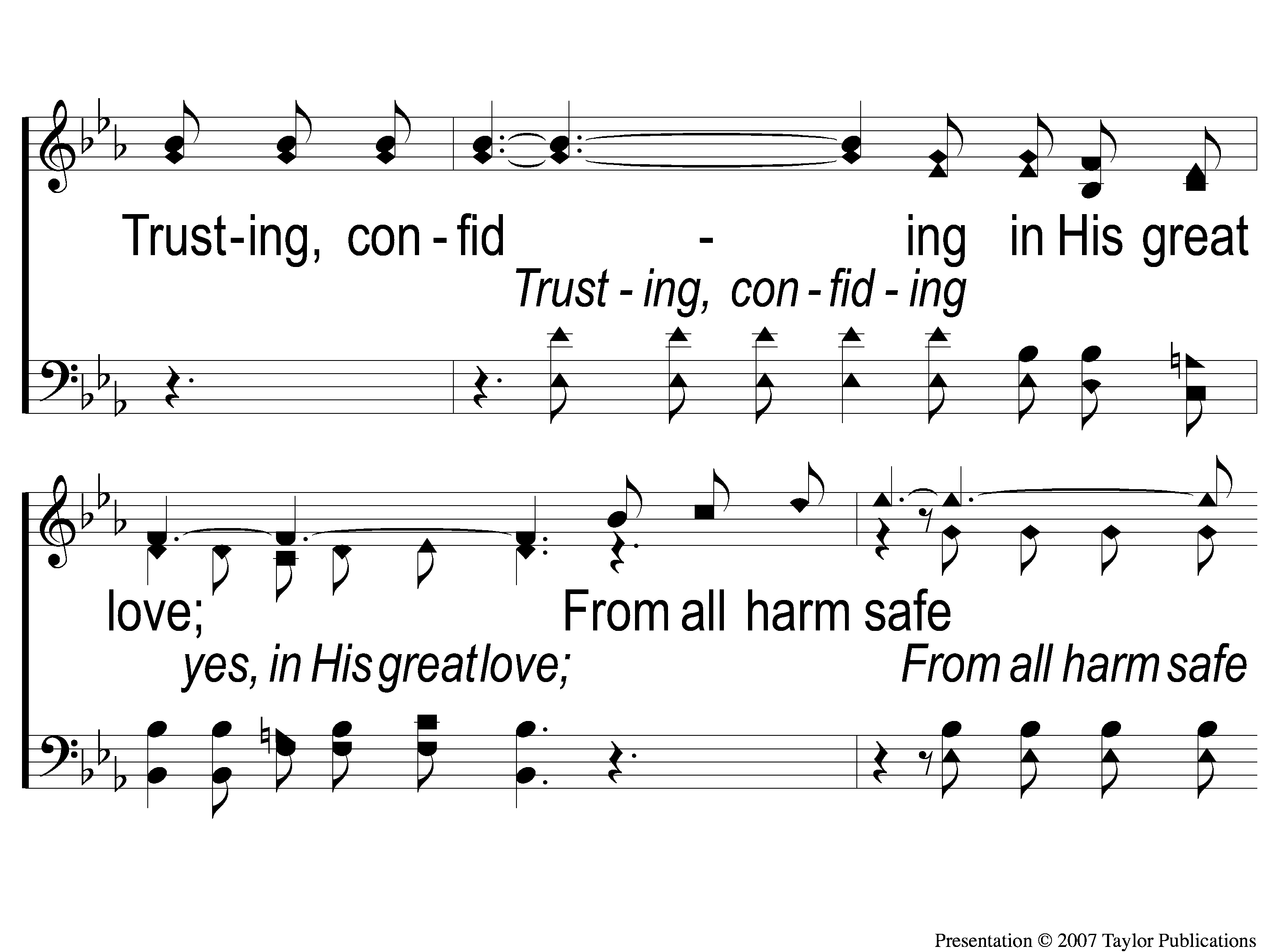 Living by Faith
560
C-2 Living by Faith
© 2005 ePraise Hymn Presentation by Taylor Publications
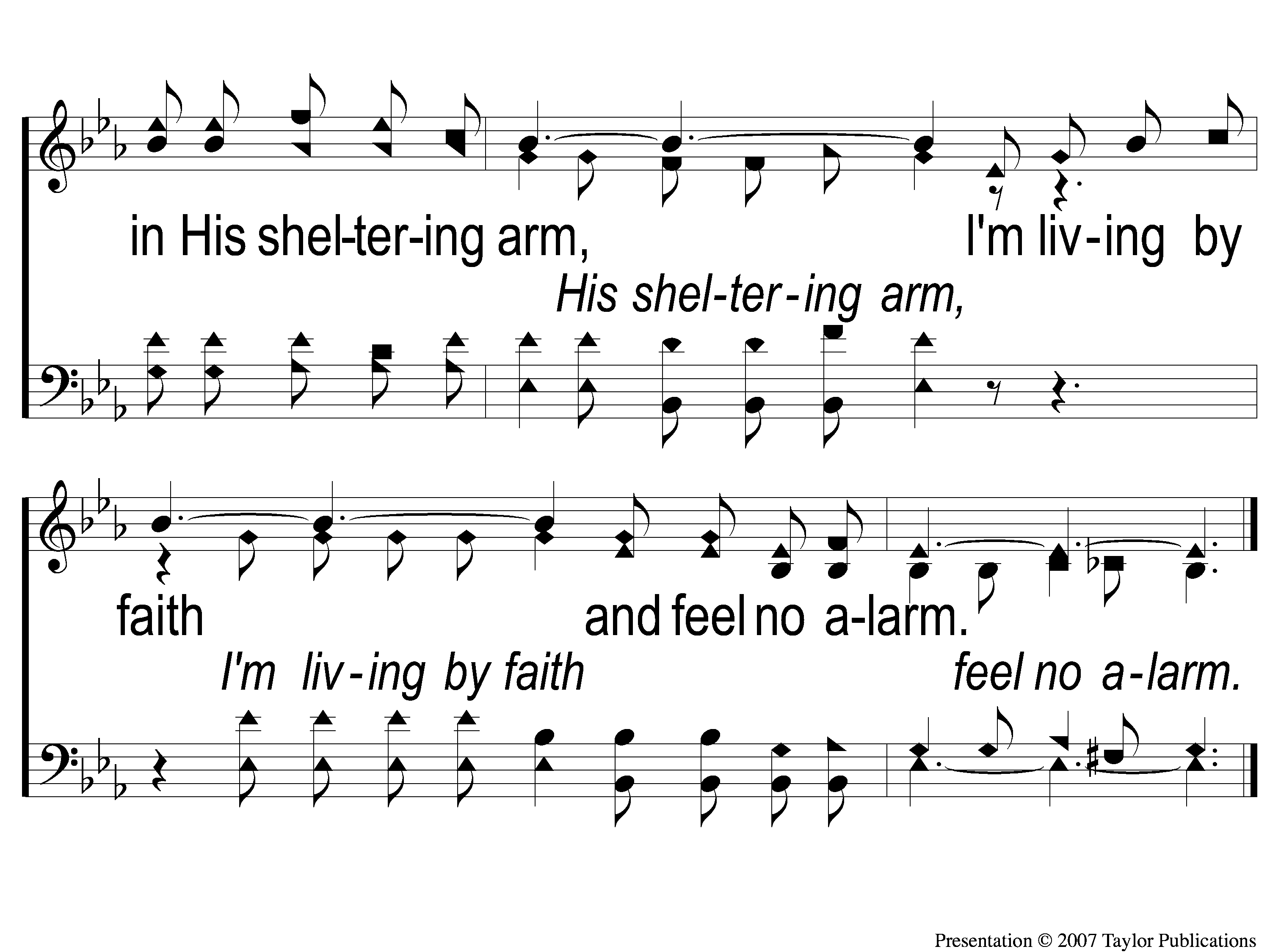 Living by Faith
560
C-3 Living by Faith
© 2005 ePraise Hymn Presentation by Taylor Publications
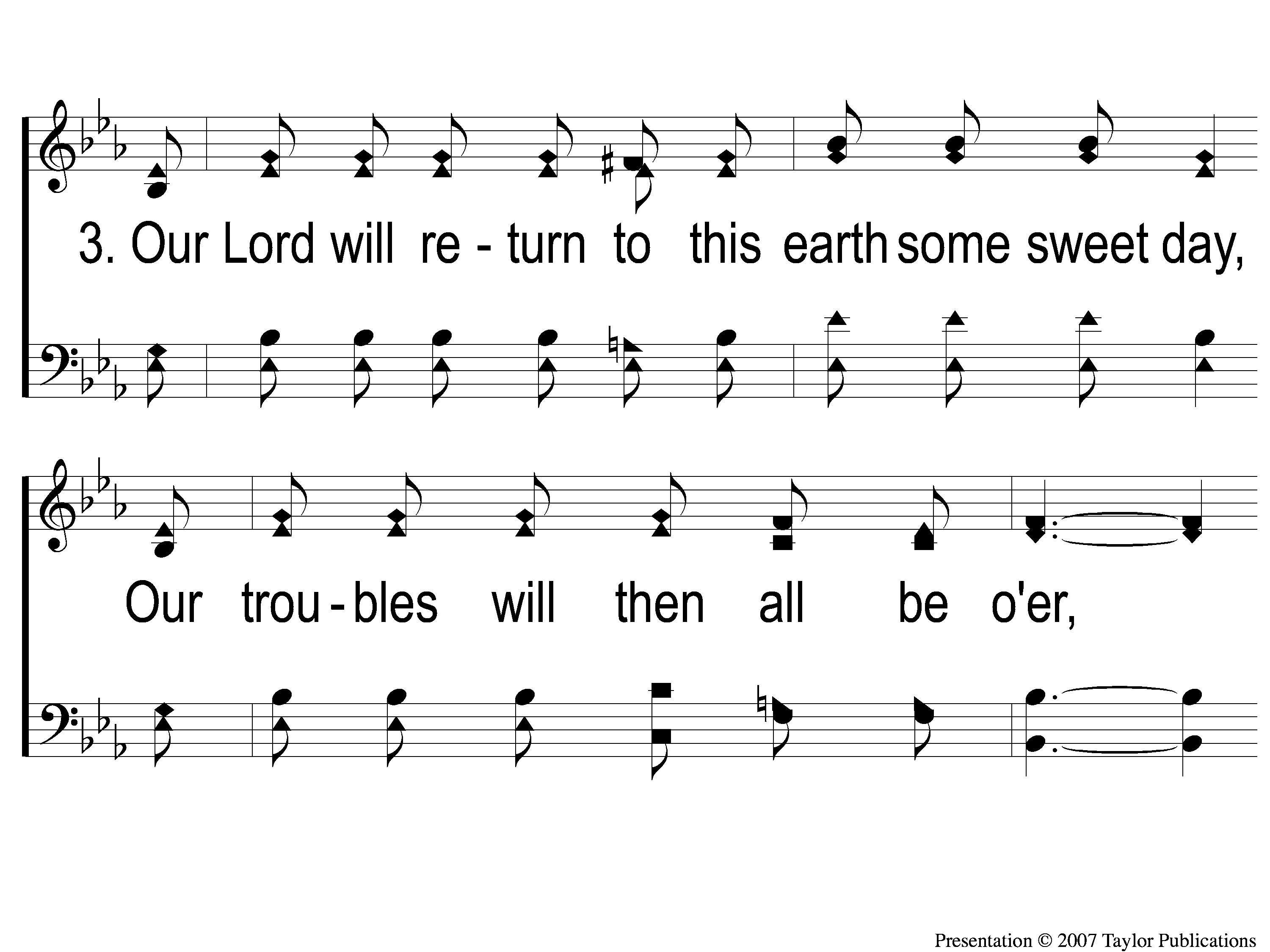 Living by Faith
560
3-1 Living by Faith
© 2005 ePraise Hymn Presentation by Taylor Publications
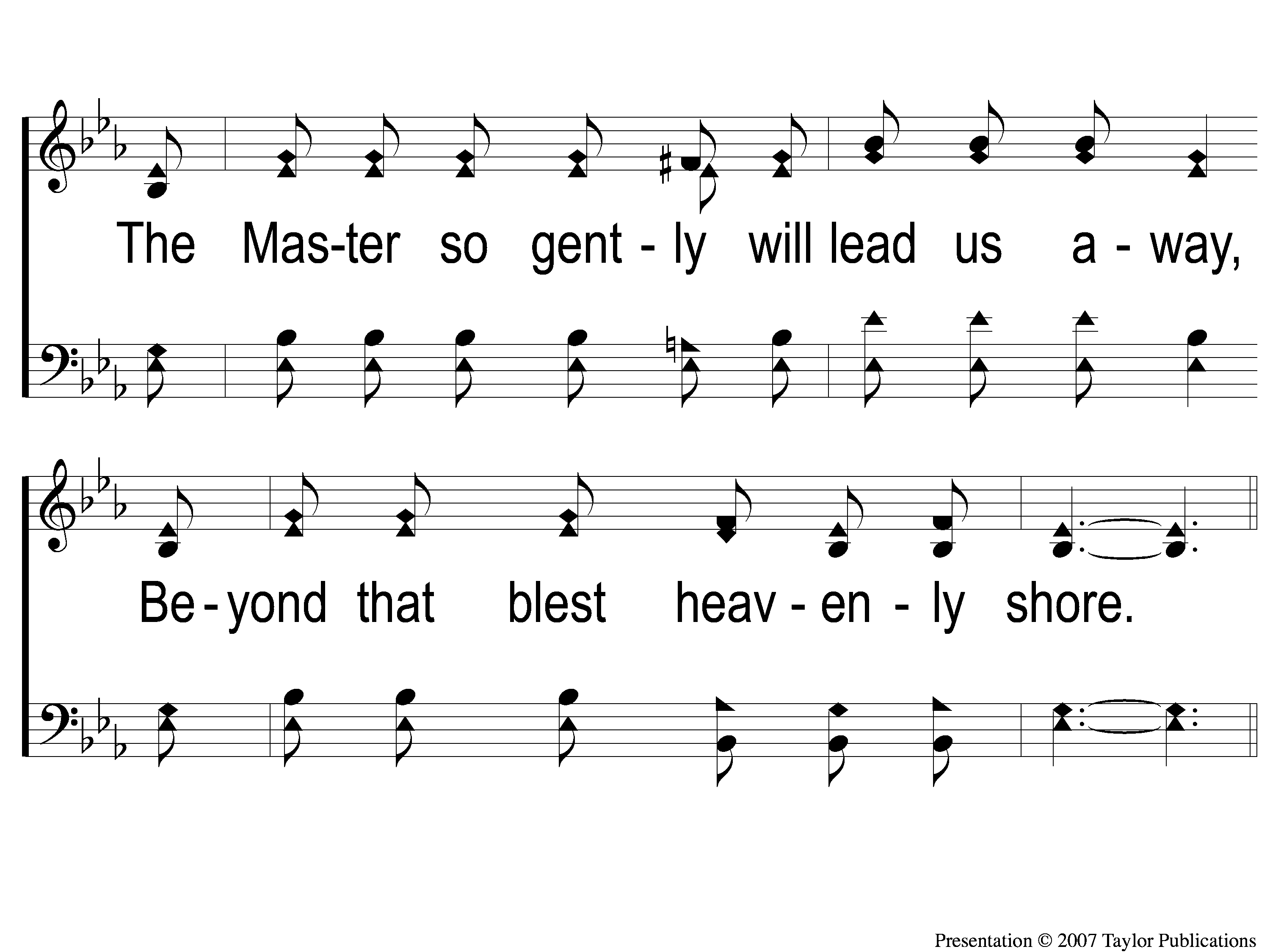 Living by Faith
560
3-2 Living by Faith
© 2005 ePraise Hymn Presentation by Taylor Publications
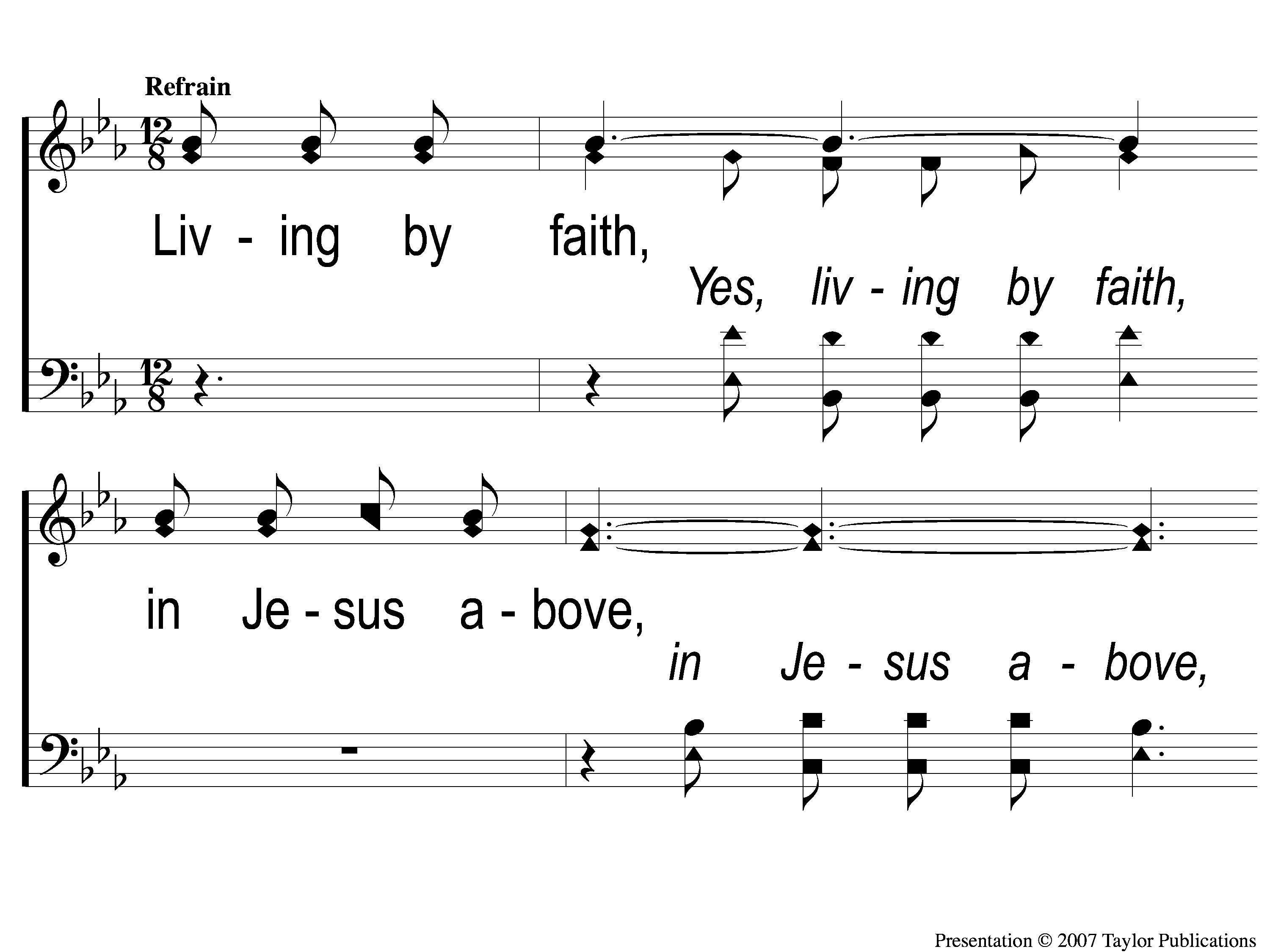 Living by Faith
560
C-1 Living by Faith
© 2005 ePraise Hymn Presentation by Taylor Publications
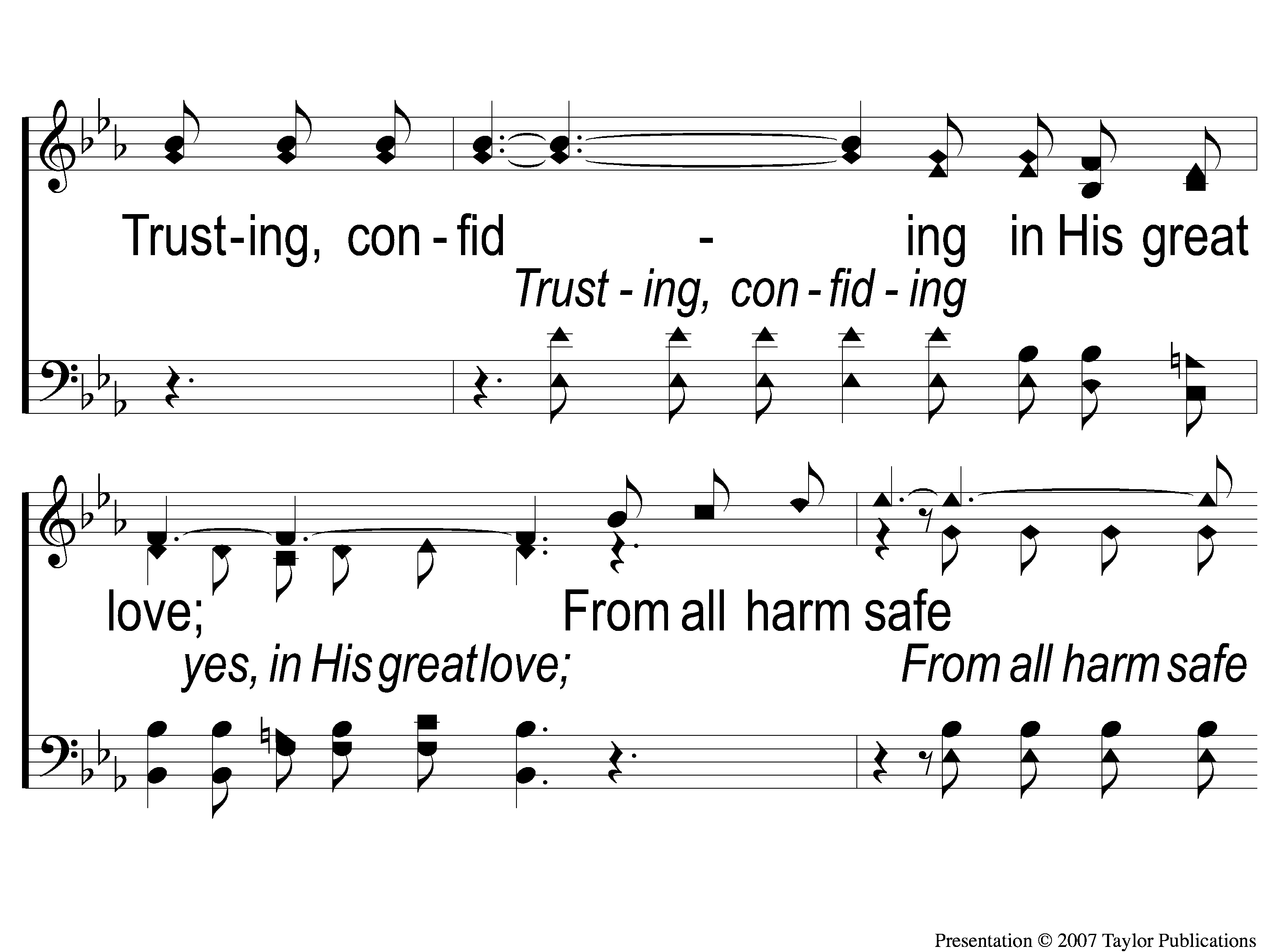 Living by Faith
560
C-2 Living by Faith
© 2005 ePraise Hymn Presentation by Taylor Publications
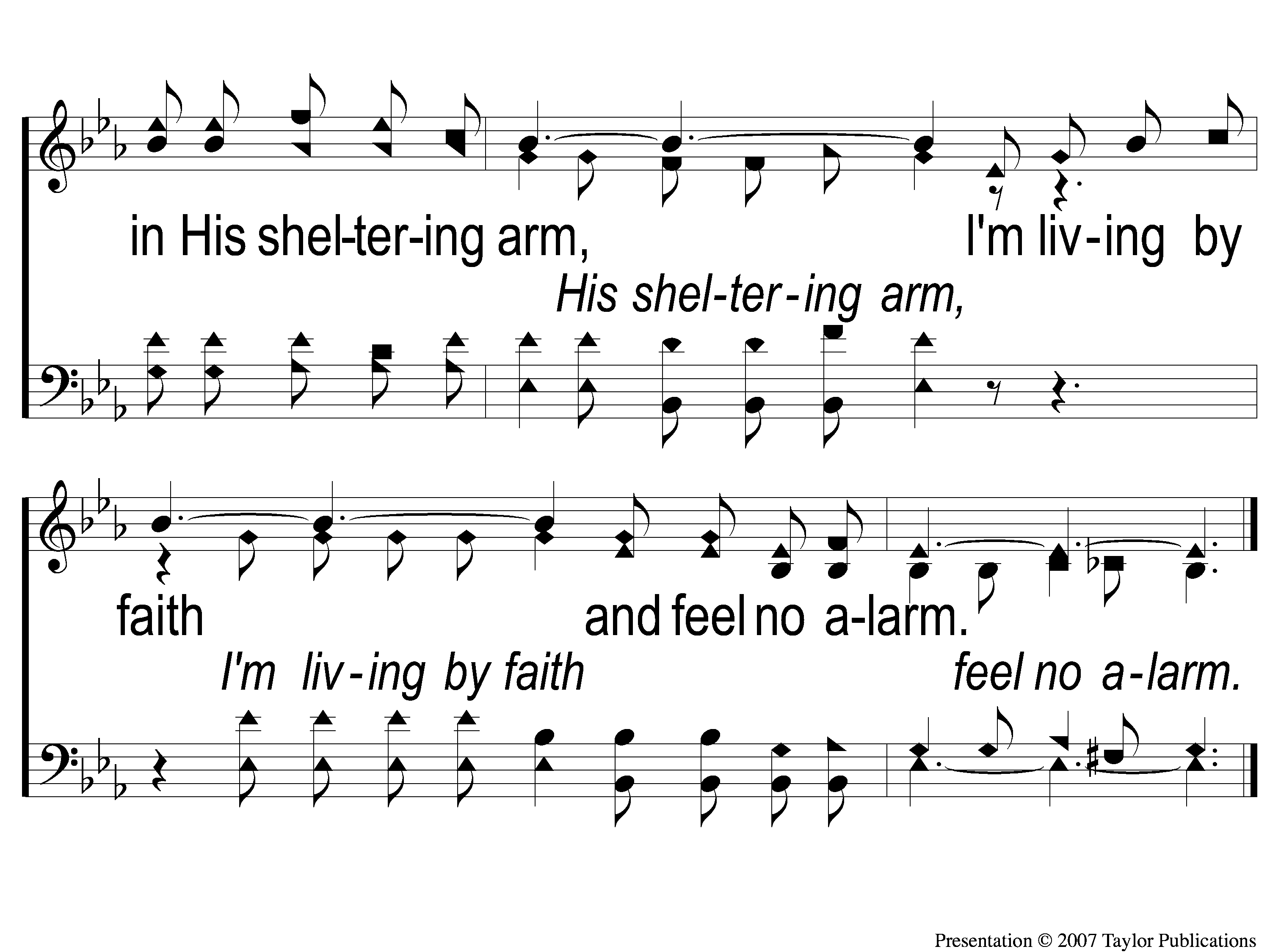 Living by Faith
560
C-3 Living by Faith
© 2005 ePraise Hymn Presentation by Taylor Publications
SCRIPTURE READING:
Matthew 18:1-5
Who is Jesus?
According to matthew
Who is Jesus?
The good teacher
What did jesus teach?
5 teaching sections:
5-7 – kingdom people
10 – kingdom purpose
13 – kingdom priority
18 – kingdom principles
23-25 – kingdom pending
What did jesus teach?
5 teaching sections:
5-7 – kingdom people
10 – kingdom purpose
13 – kingdom priority
18 – kingdom principles
23-25 – kingdom pending
a child-like
FAITH
“Who is the Greatest...?”
a child-like
FAITH
“Who is the Greatest...?”
The Whole Story
Matt. 18:1
Mk. 9:33-37
Lk. 9:46-48
a child-like
FAITH
“Who is the Greatest...?”
1 Cor. 13:11 Principle
“When I was a child, I spoke as a child, I understood as a child, I thought as a child; but when I became a man, I put away childish things.”
a child-like
FAITH
“Who is the Greatest...?”
1 Cor. 13:11 Principle
“When I was a child, I spoke as a child, I understood as a child, I thought as a child; but when I became a man, I put away childish things.”
Children must grow out of some things.
a child-like
FAITH
“Childish Faith”
a child-like
FAITH
“Childish Faith”
Greedy
a child-like
FAITH
“Childish Faith”
Greedy
Envious
a child-like
FAITH
“Childish Faith”
Greedy
Envious
Defiant
a child-like
FAITH
“Childish Faith”
Greedy
Envious
Defiant
Whiny
a child-like
FAITH
“Childish Faith”
Greedy
Envious
Defiant
Whiny
Gullible
a child-like
FAITH
“Childish Faith”
Greedy
Envious
Defiant
Whiny
Gullible
Blunt
a child-like
FAITH
Child-like Faith Is…
a child-like
FAITH
Child-like Faith Is…
“little children…of such is the kingdom of heaven”
Matt. 18:2-3, 19:13-14
a child-like
FAITH
Child-like Faith Is…
Persistent
a child-like
FAITH
Child-like Faith Is…
Persistent
Matt. 7:7-8
Lk. 18:1-8
a child-like
FAITH
Child-like Faith Is…
Persistent
Outspoken
a child-like
FAITH
Child-like Faith Is…
Outspoken
Eph. 4:15
2 Cor. 3:12
1 Thess. 2:2
Acts 4:13, 5:29
a child-like
FAITH
Child-like Faith Is…
Persistent
Outspoken
Eager
a child-like
FAITH
Child-like Faith Is…
Eager
2 Tim. 2:15
2 Cor. 7:11, 9:2
a child-like
FAITH
Child-like Faith Is…
Persistent
Outspoken
Eager
Curious
a child-like
FAITH
Child-like Faith Is…
Curious
Prov. 1:5
Acts 1:6, 8:30-35
a child-like
FAITH
Child-like Faith Is…
Persistent
Outspoken
Eager
Curious
Pure
a child-like
FAITH
Child-like Faith Is…
Pure
Lk. 18:15
Matt. 5:6
Phili. 4:8
a child-like
FAITH
Child-like Faith Is…
Persistent
Outspoken
Eager
Curious
Pure
Humble
a child-like
FAITH
Child-like Faith Is…
Humble
Jn. 13:2-5
Matt. 5:3
a child-like
FAITH
How is your
FAITH?
Invitation SONG:
I know who holds tomorrow
#463
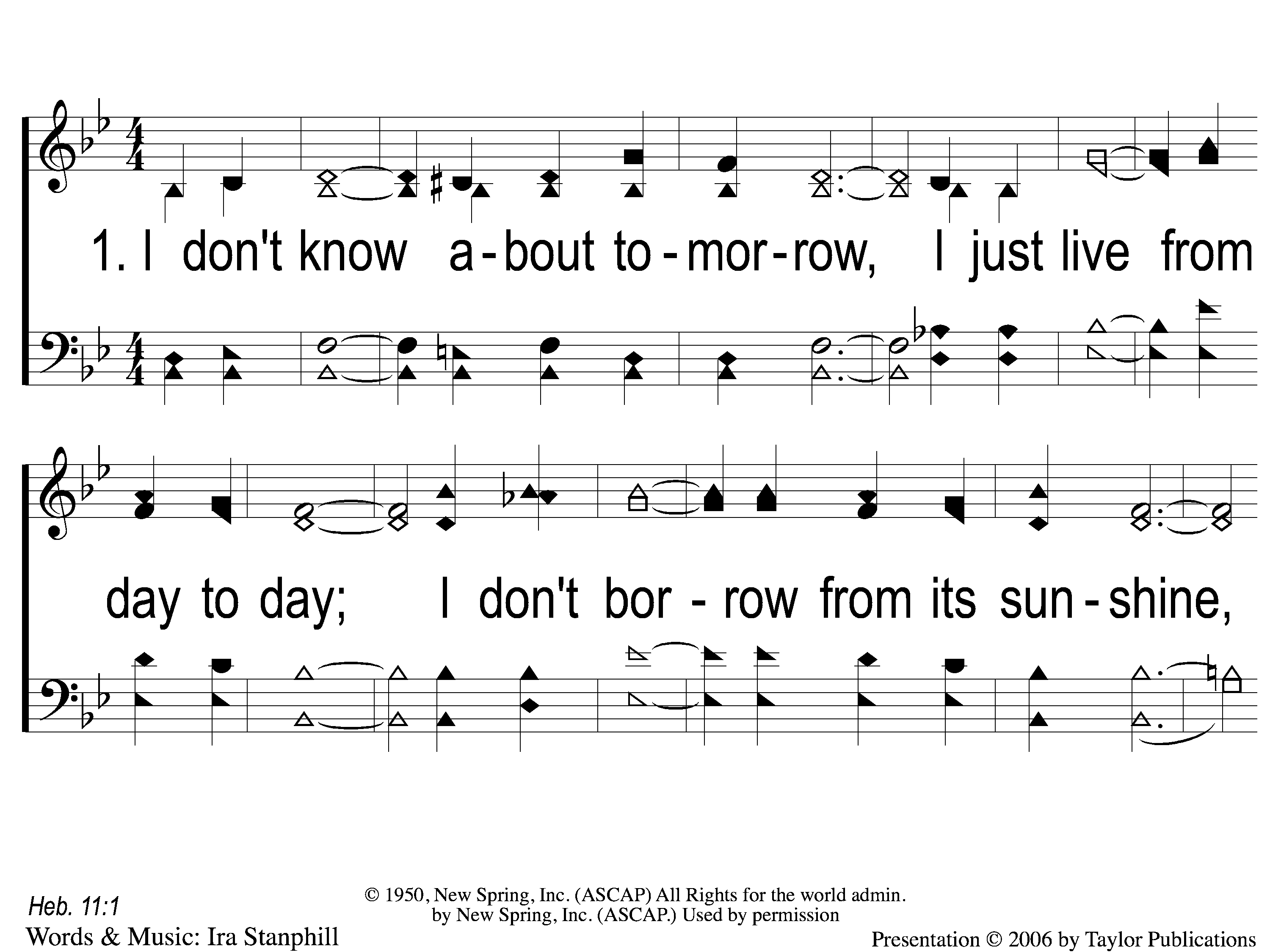 I Know Who Holds Tomorrow
463
1-1 I Know Who Holds Tomorrow
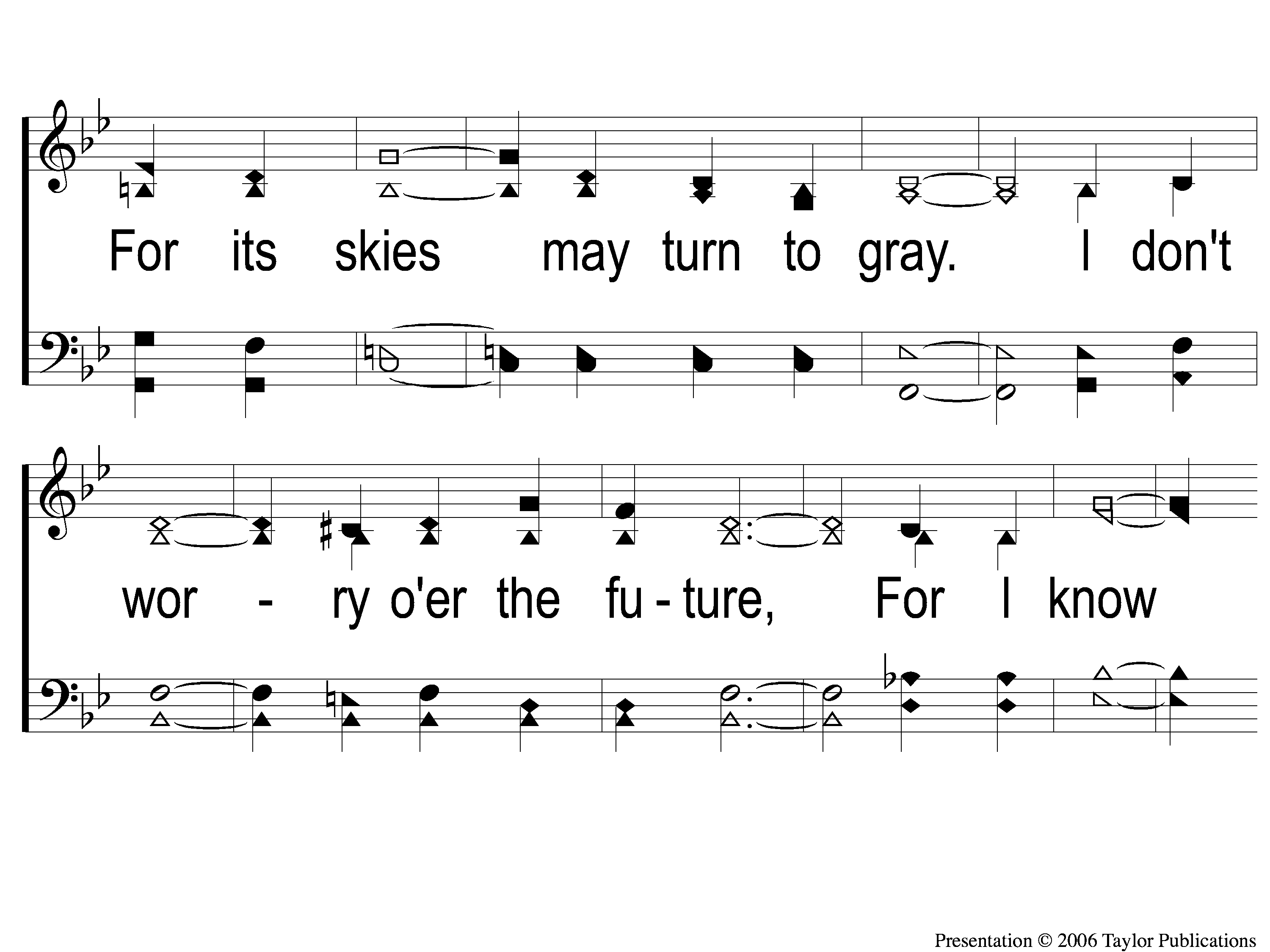 I Know Who Holds Tomorrow
463
1-2 I Know Who Holds Tomorrow
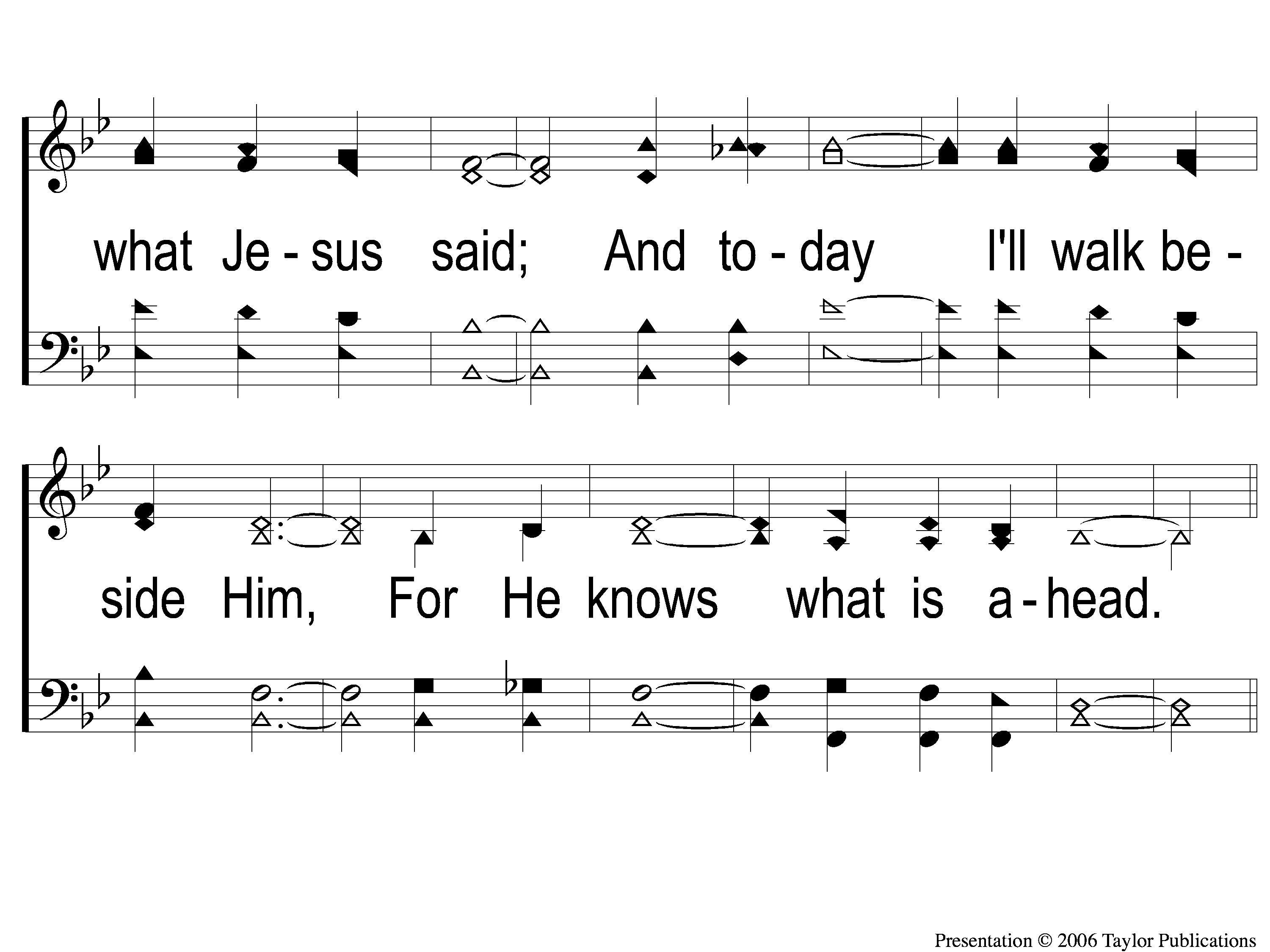 I Know Who Holds Tomorrow
463
1-3 I Know Who Holds Tomorrow
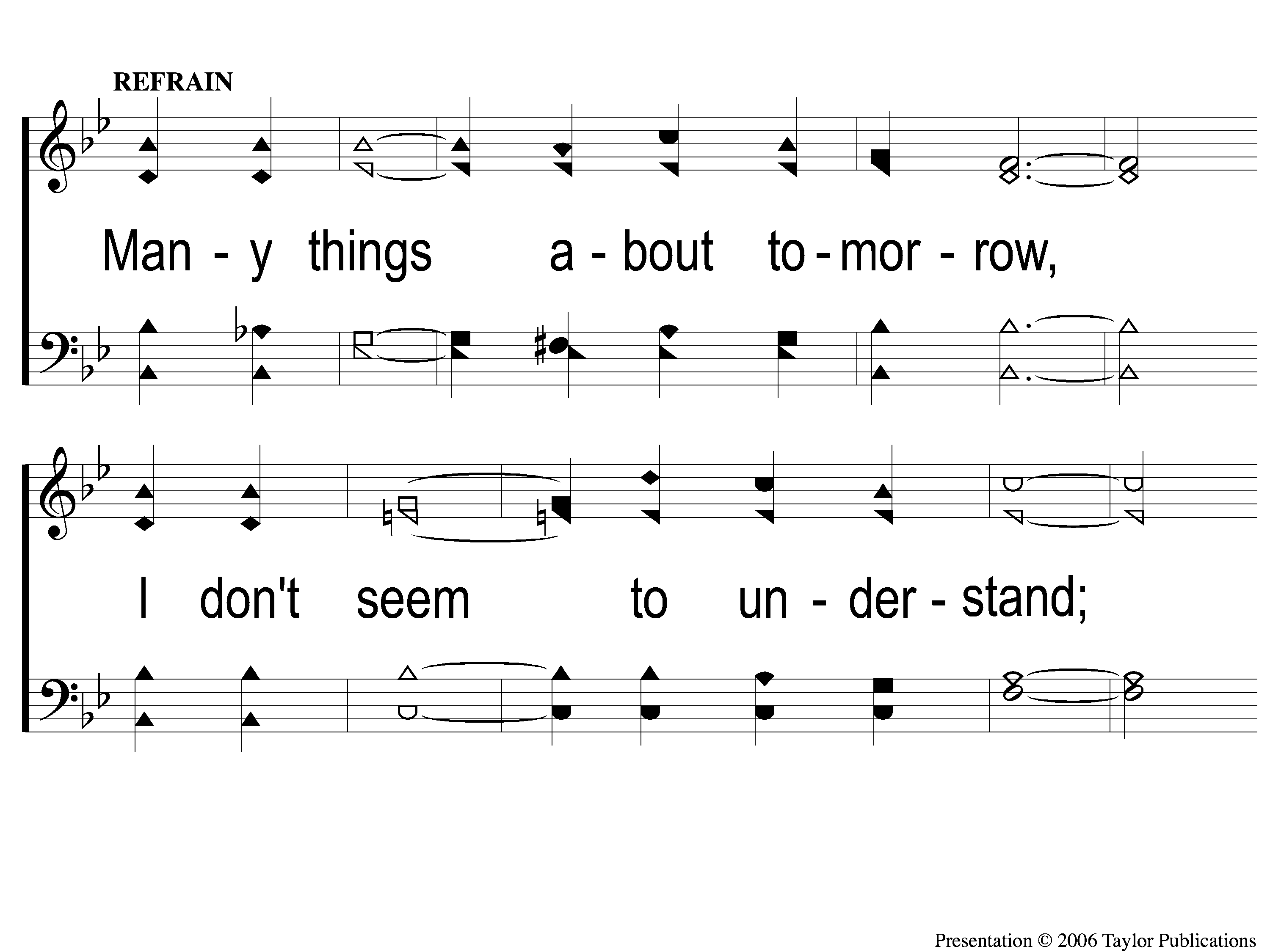 I Know Who Holds Tomorrow
463
C-1 I Know Who Holds Tomorrow
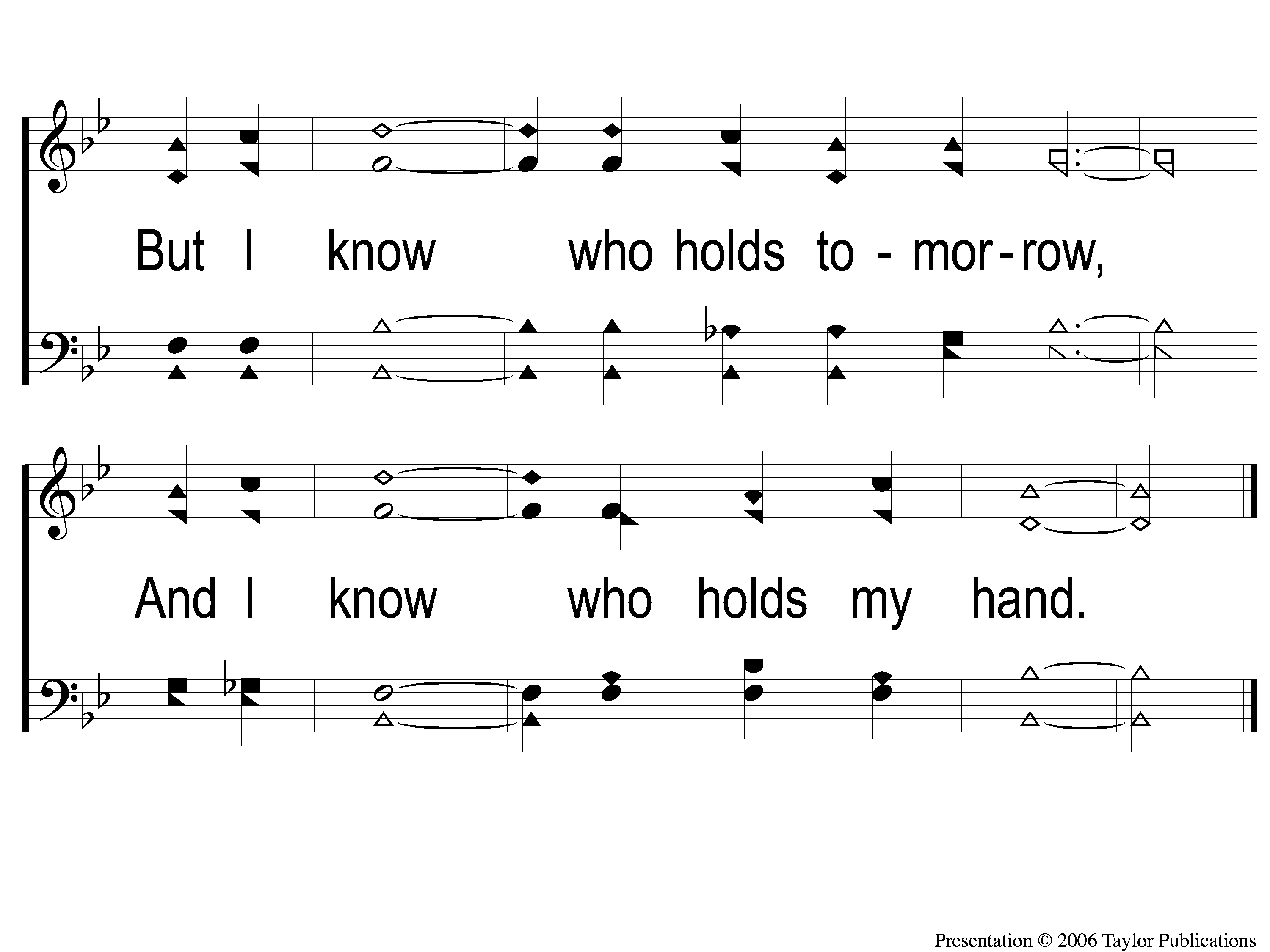 I Know Who Holds Tomorrow
463
C-2 I Know Who Holds Tomorrow
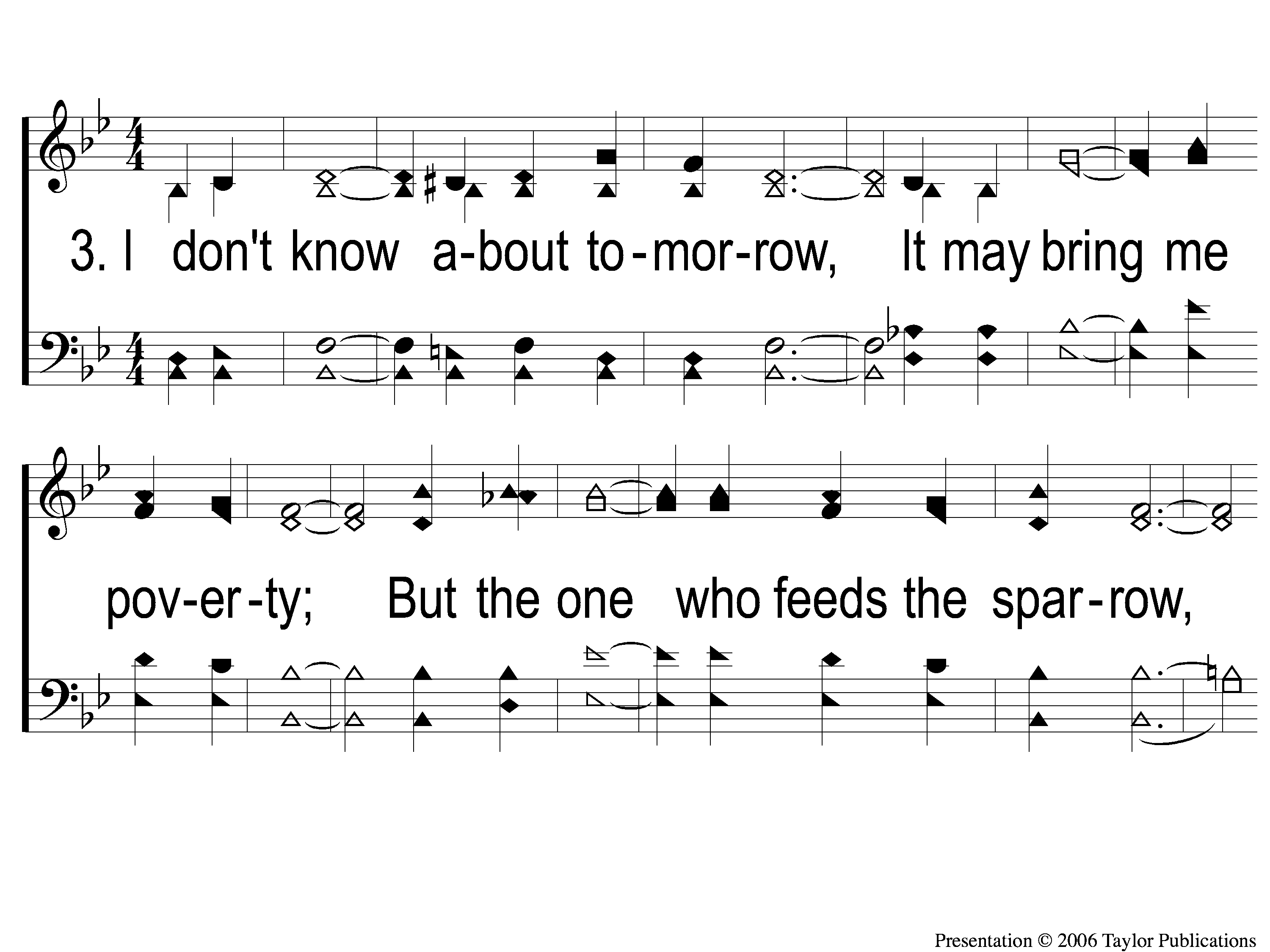 I Know Who Holds Tomorrow
463
3-1 I Know Who Holds Tomorrow
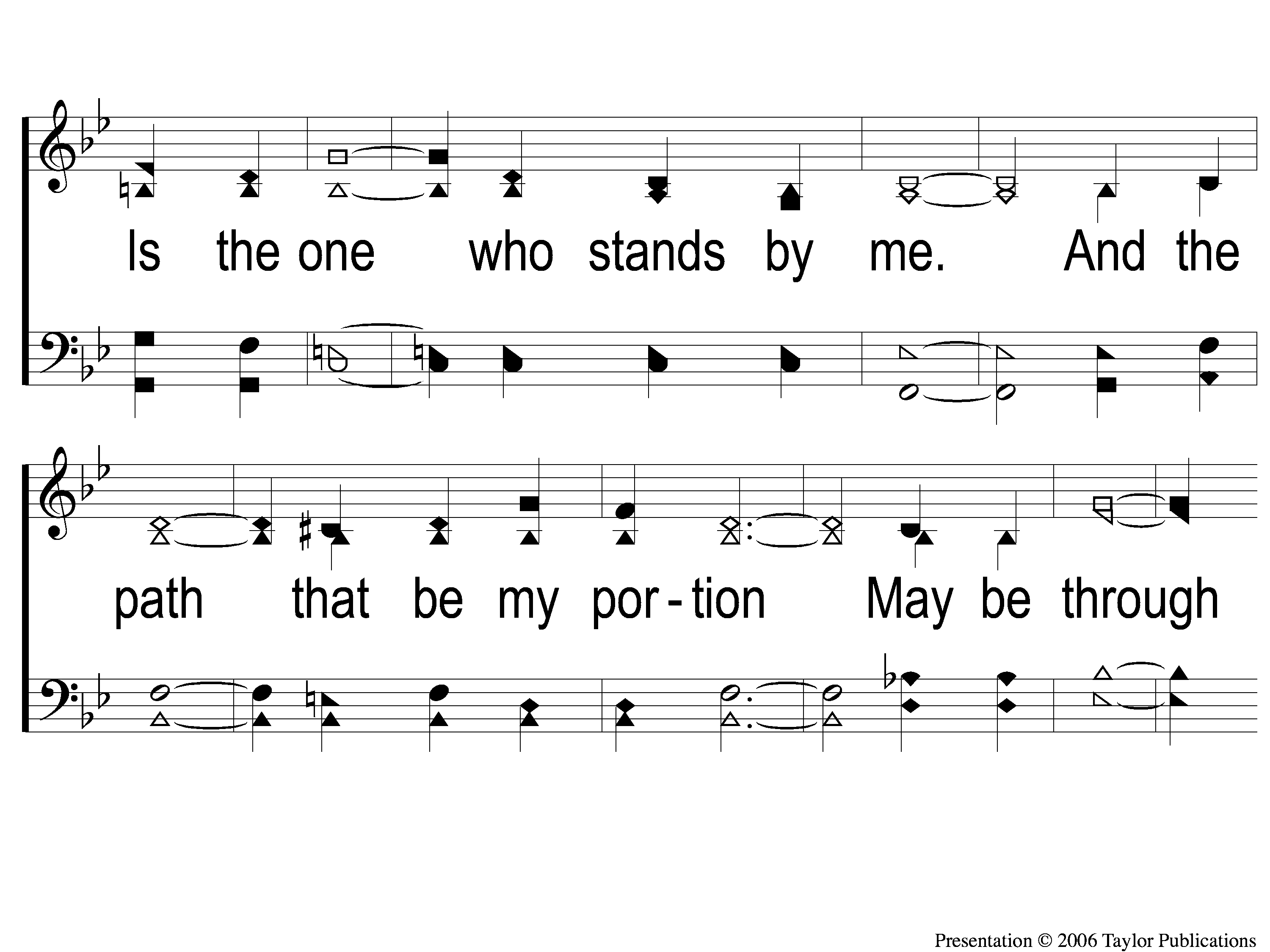 I Know Who Holds Tomorrow
463
3-2 I Know Who Holds Tomorrow
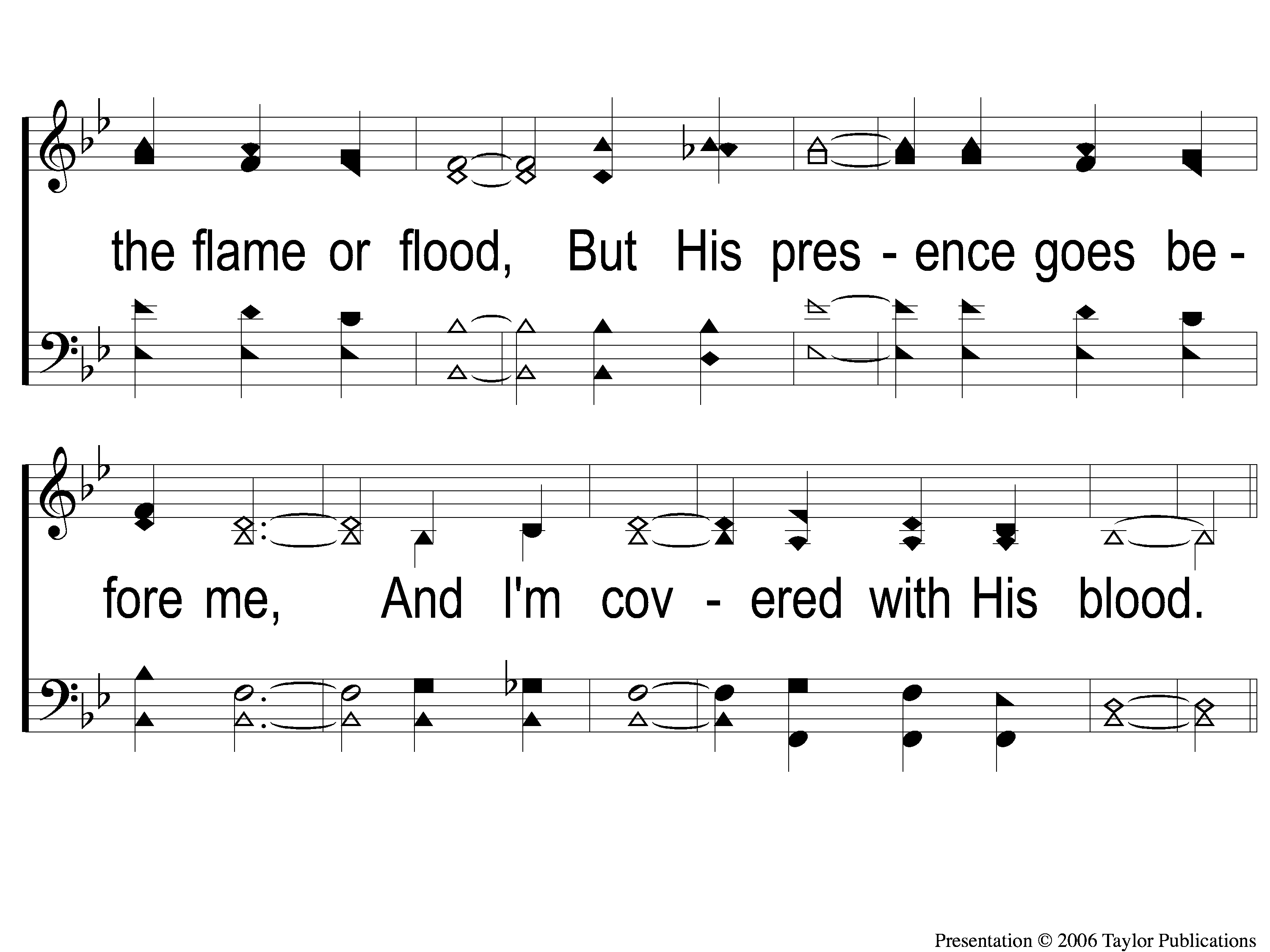 I Know Who Holds Tomorrow
463
3-3 I Know Who Holds Tomorrow
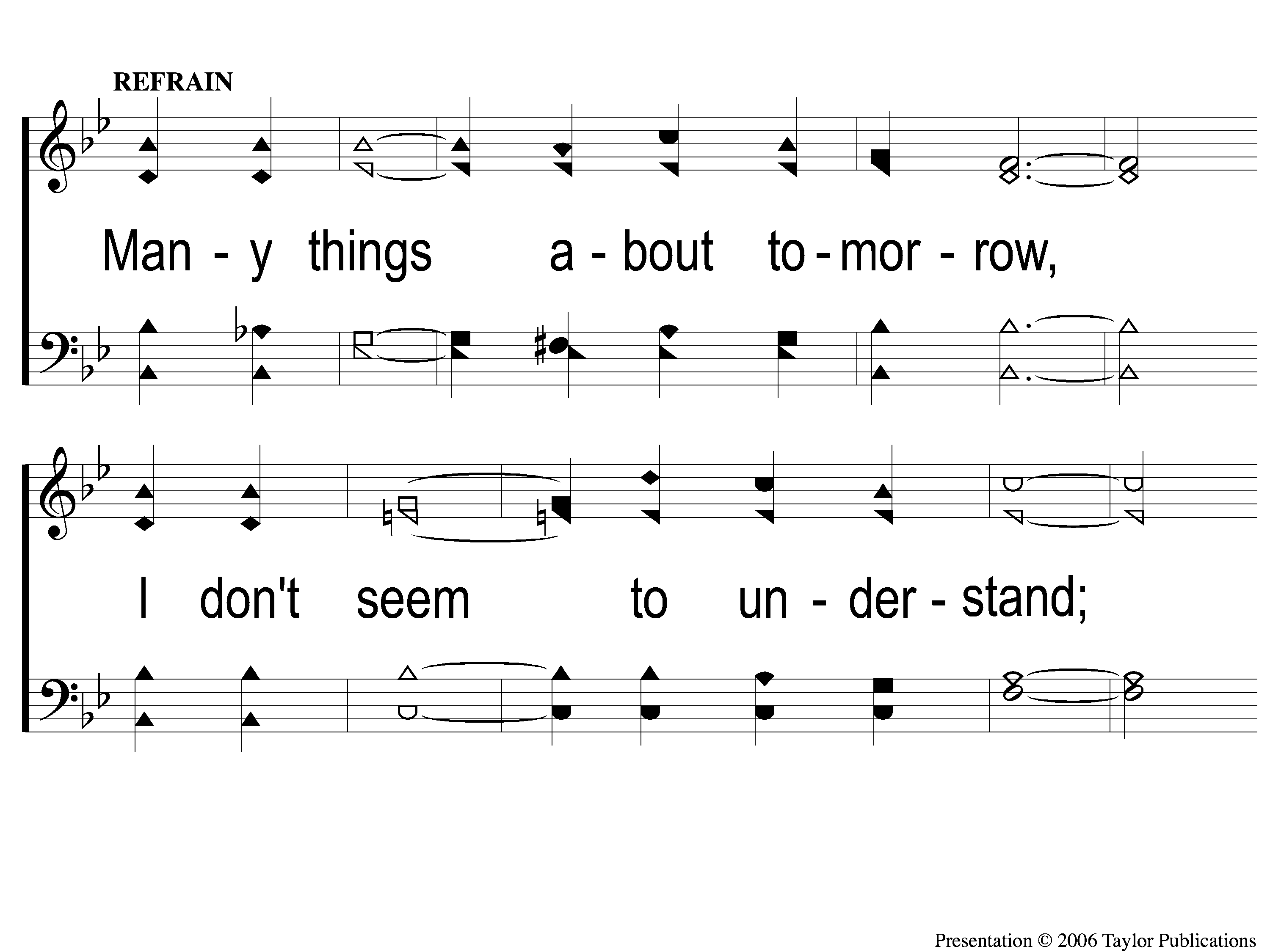 I Know Who Holds Tomorrow
463
C-1 I Know Who Holds Tomorrow
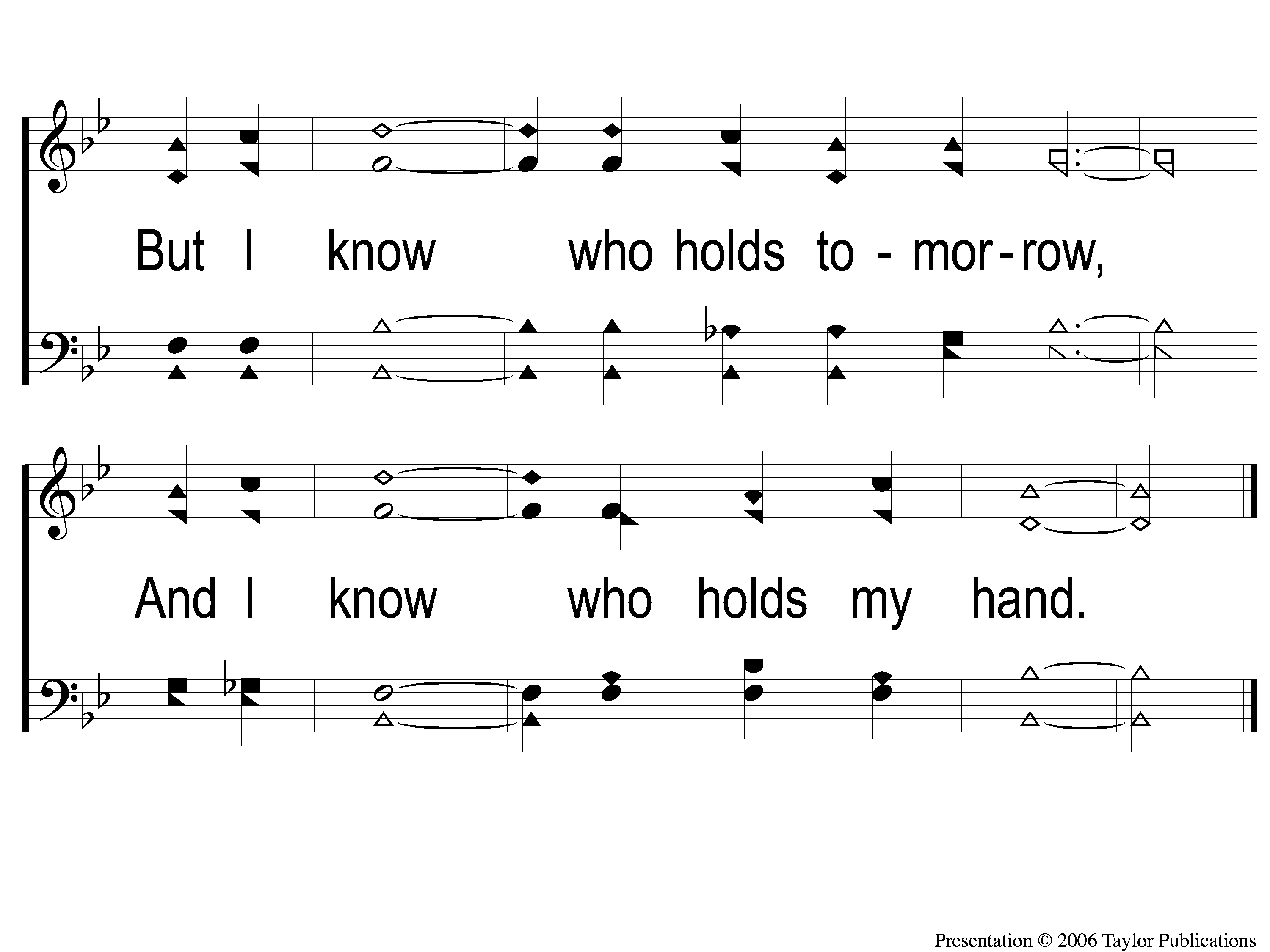 I Know Who Holds Tomorrow
463
C-2 I Know Who Holds Tomorrow
OUR CONTRIBUTION
1 Peter 4:10
“As each one has received a gift, minister it to one another, as good stewards of the manifold grace of God.”
SONG:
Beneath the cross of jesus
#314
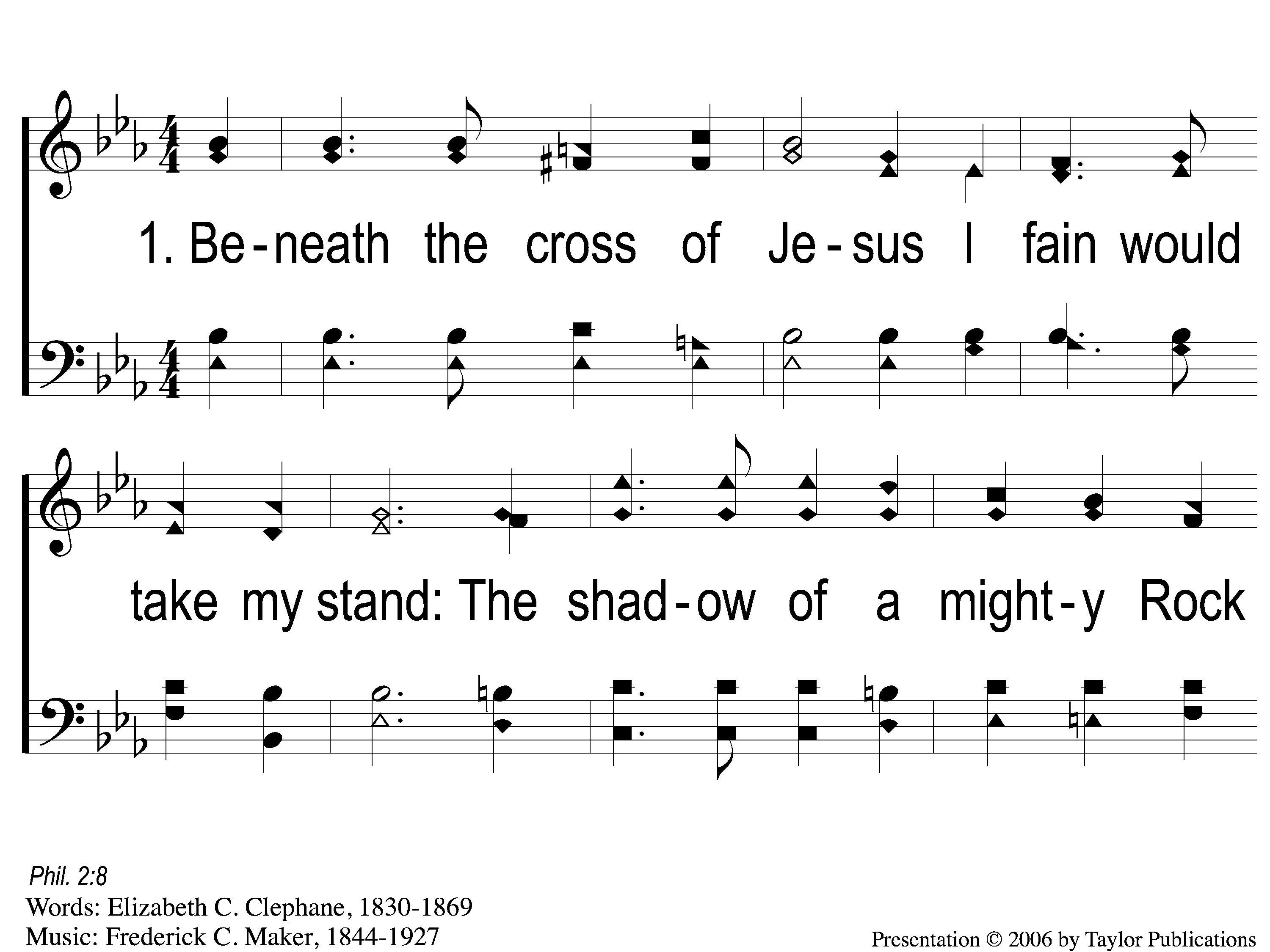 Beneath the Cross of Jesus
314
1-1 Beneath the Cross of Jesus
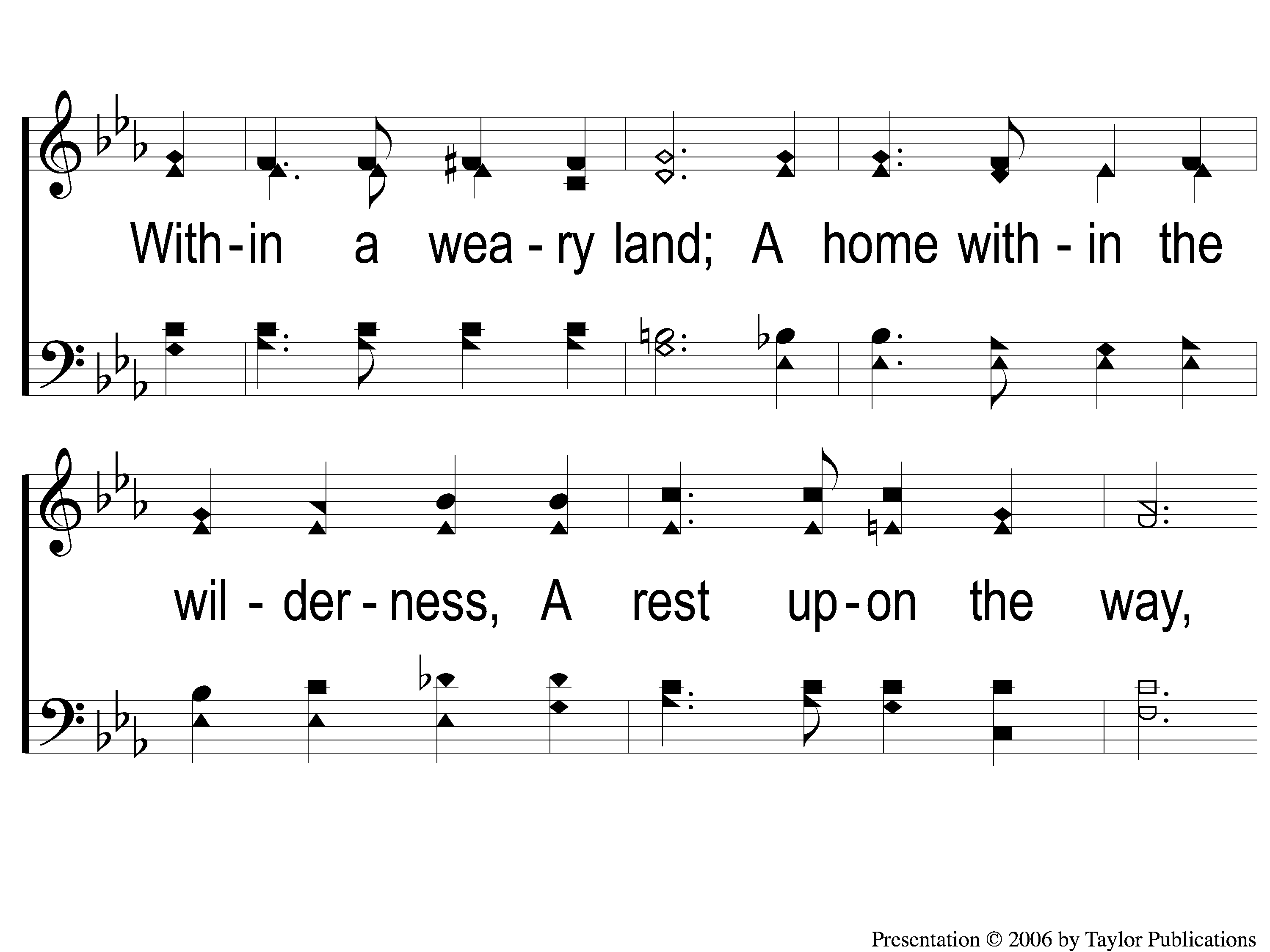 Beneath the Cross of Jesus
314
1-2 Beneath the Cross of Jesus
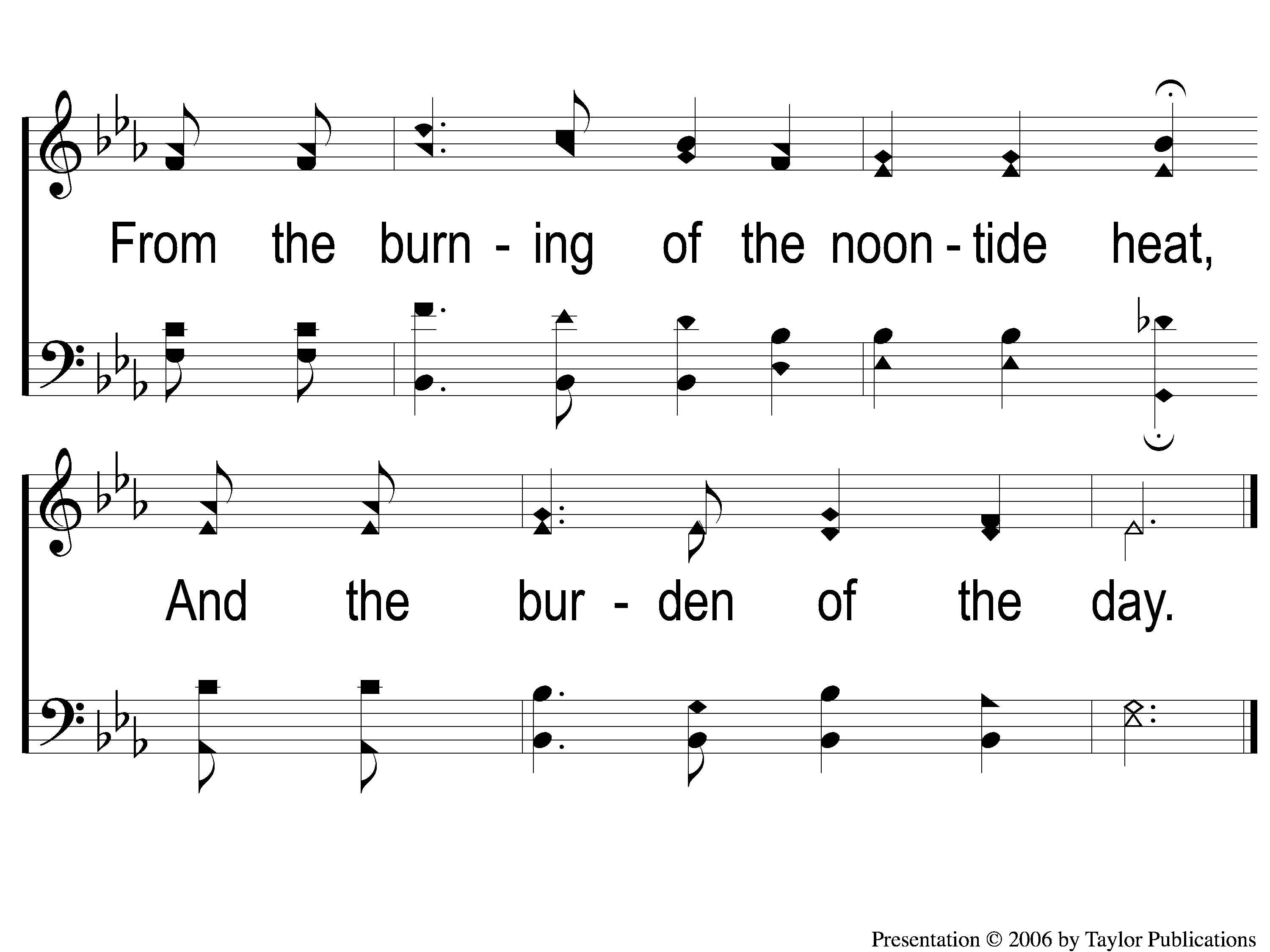 Beneath the Cross of Jesus
314
1-3 Beneath the Cross of Jesus
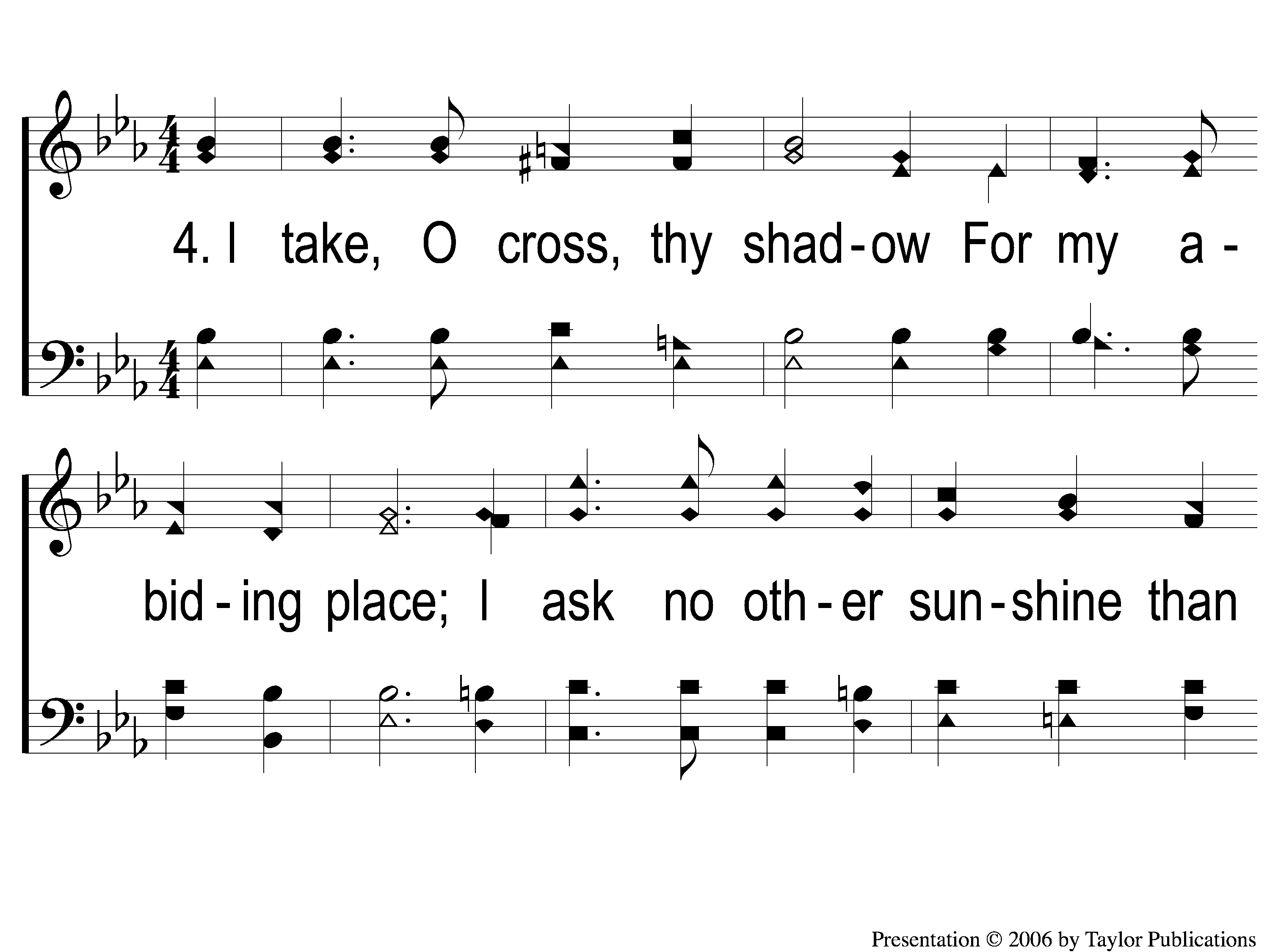 Beneath the Cross of Jesus
314
4-1 Beneath the Cross of Jesus
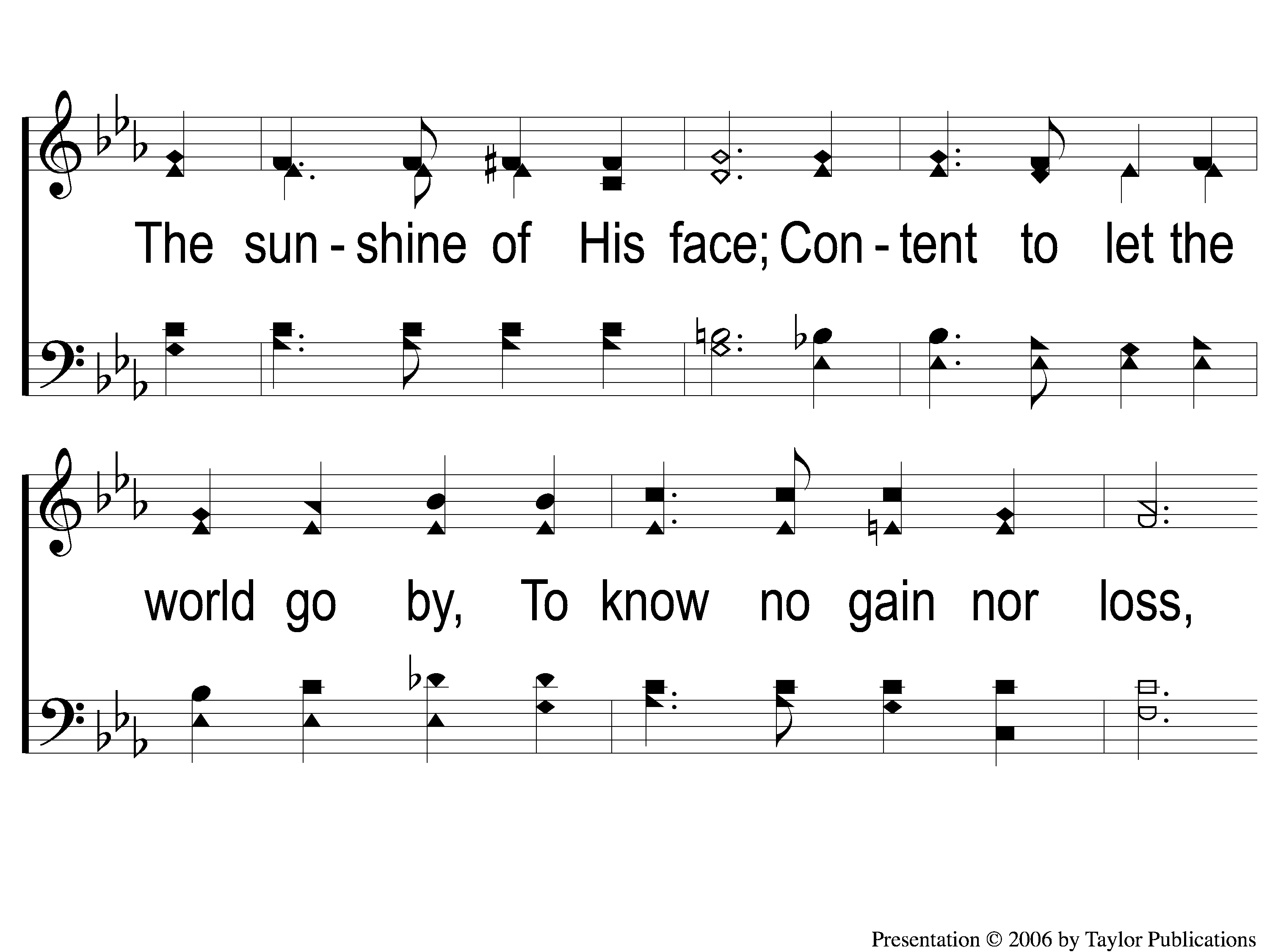 Beneath the Cross of Jesus
314
4-2 Beneath the Cross of Jesus
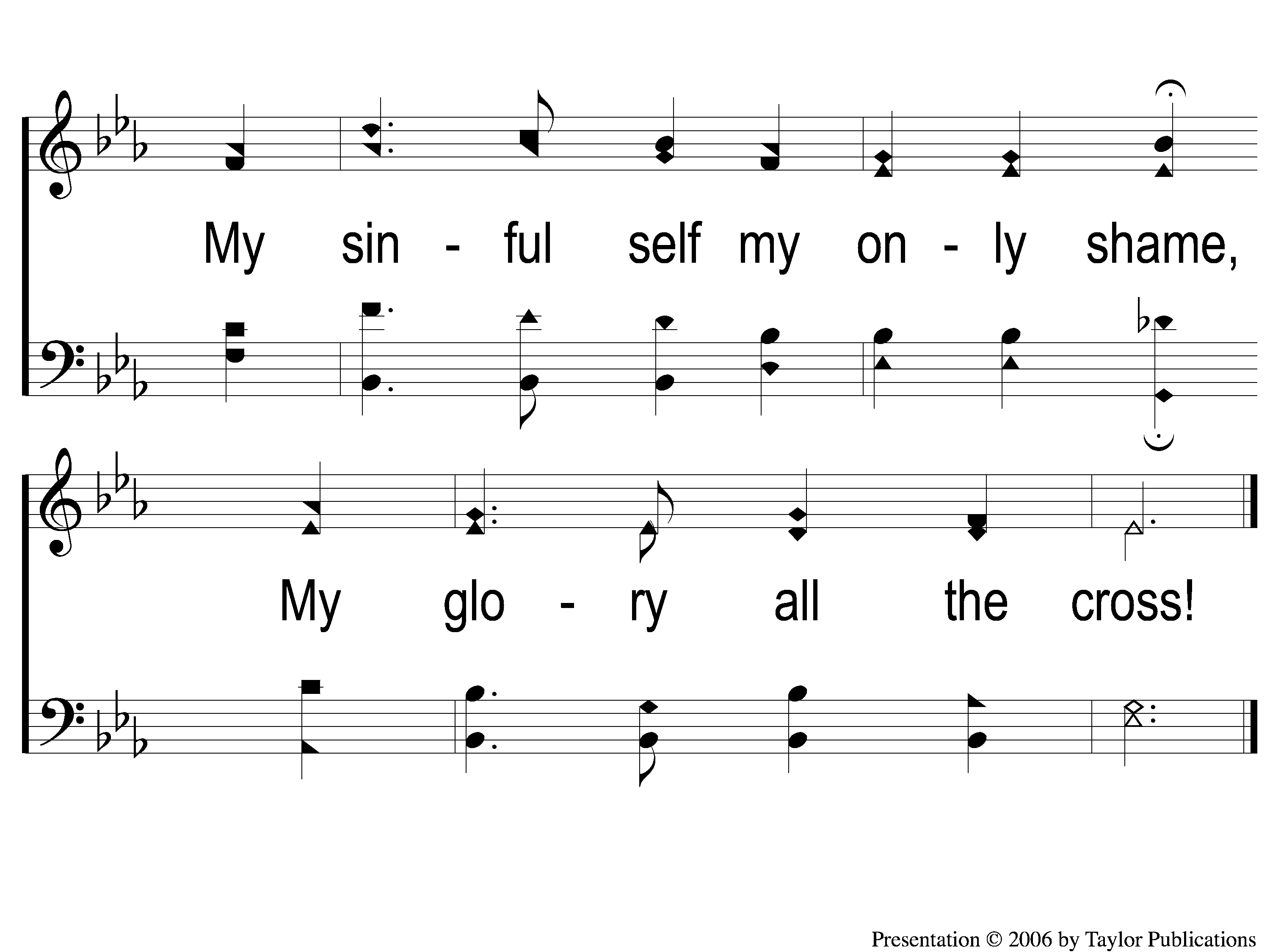 Beneath the Cross of Jesus
314
4-3 Beneath the Cross of Jesus
THE UNLEAVENED BREAD
Ephesians 5:11-13
“Therefore remember that you, once Gentiles in the flesh—who are called Uncircumcision by what is called the Circumcision made in the flesh by hands— that at that time you were without Christ, being aliens from the commonwealth of Israel and strangers from the covenants of promise, having no hope and without God in the world. But now in Christ Jesus you who once were far off have been brought near by the blood of Christ.”
THE FRUIT OF THE VINE
Ephesians 1:7-10
“In Him we have redemption through His blood, the forgiveness of sins, according to the riches of His grace which He made to abound toward us in all wisdom and prudence, having made known to us the mystery of His will, according to His good pleasure which He purposed in Himself, that in the dispensation of the fullness of the times He might gather together in one pall things in Christ, 3both which are in heaven and which are on earth—in Him.”
closing PRAYER
SONG:
When the roll is called up yonder
#852
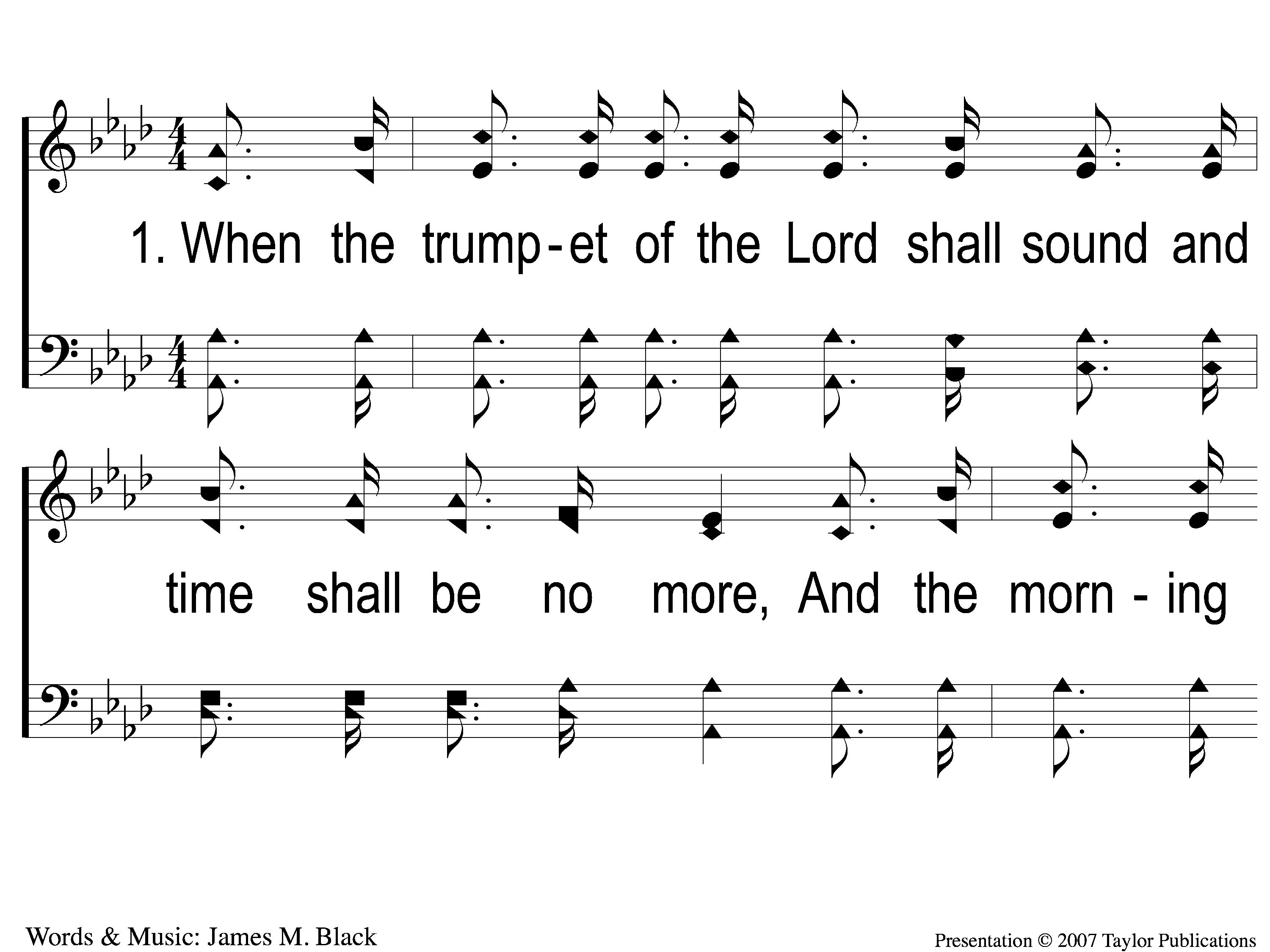 When The Roll Is Called Up Yonder
852
1-1 When The Roll Is Called Up Yonder
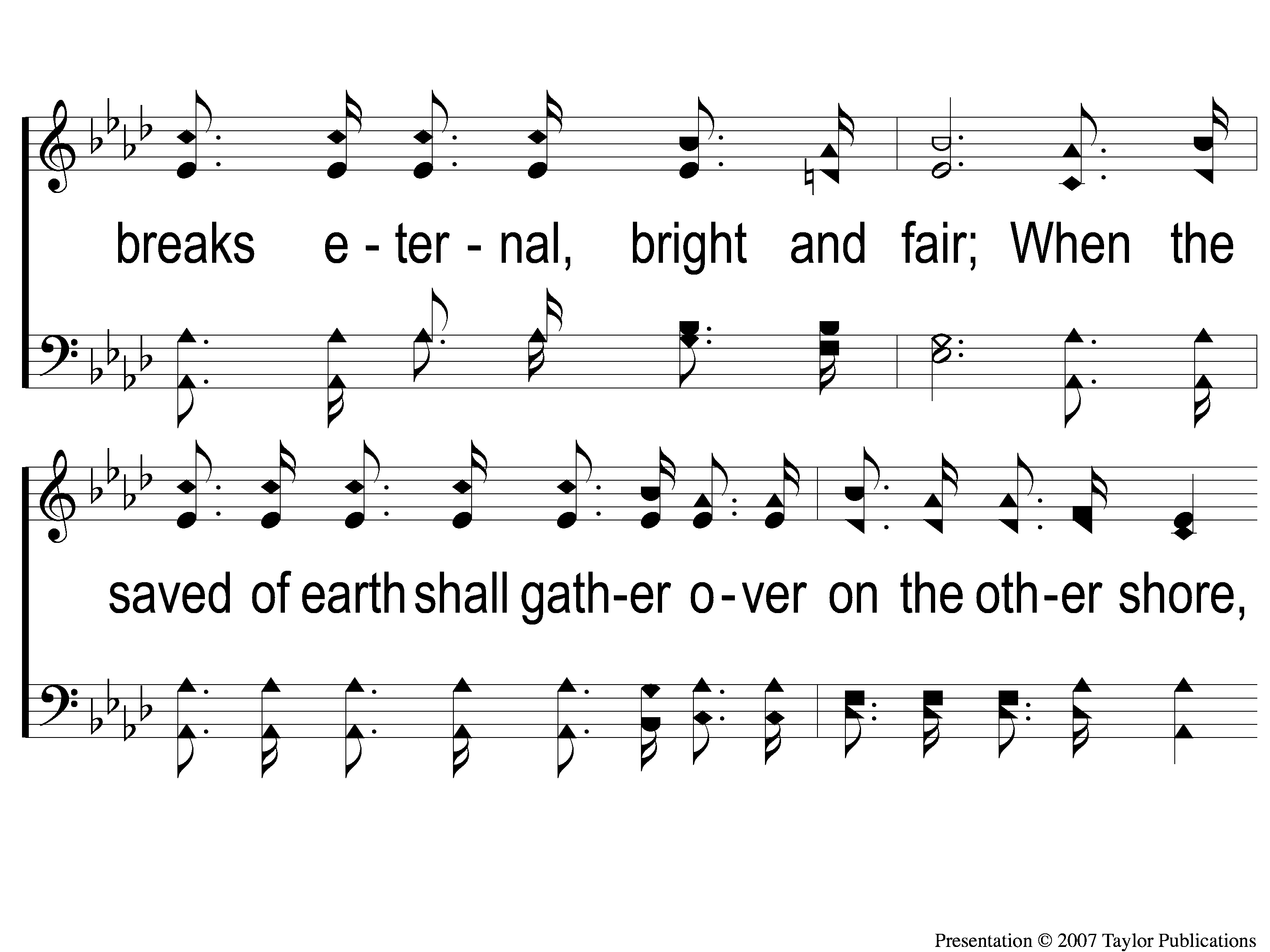 When The Roll Is Called Up Yonder
852
1-2 When The Roll Is Called Up Yonder
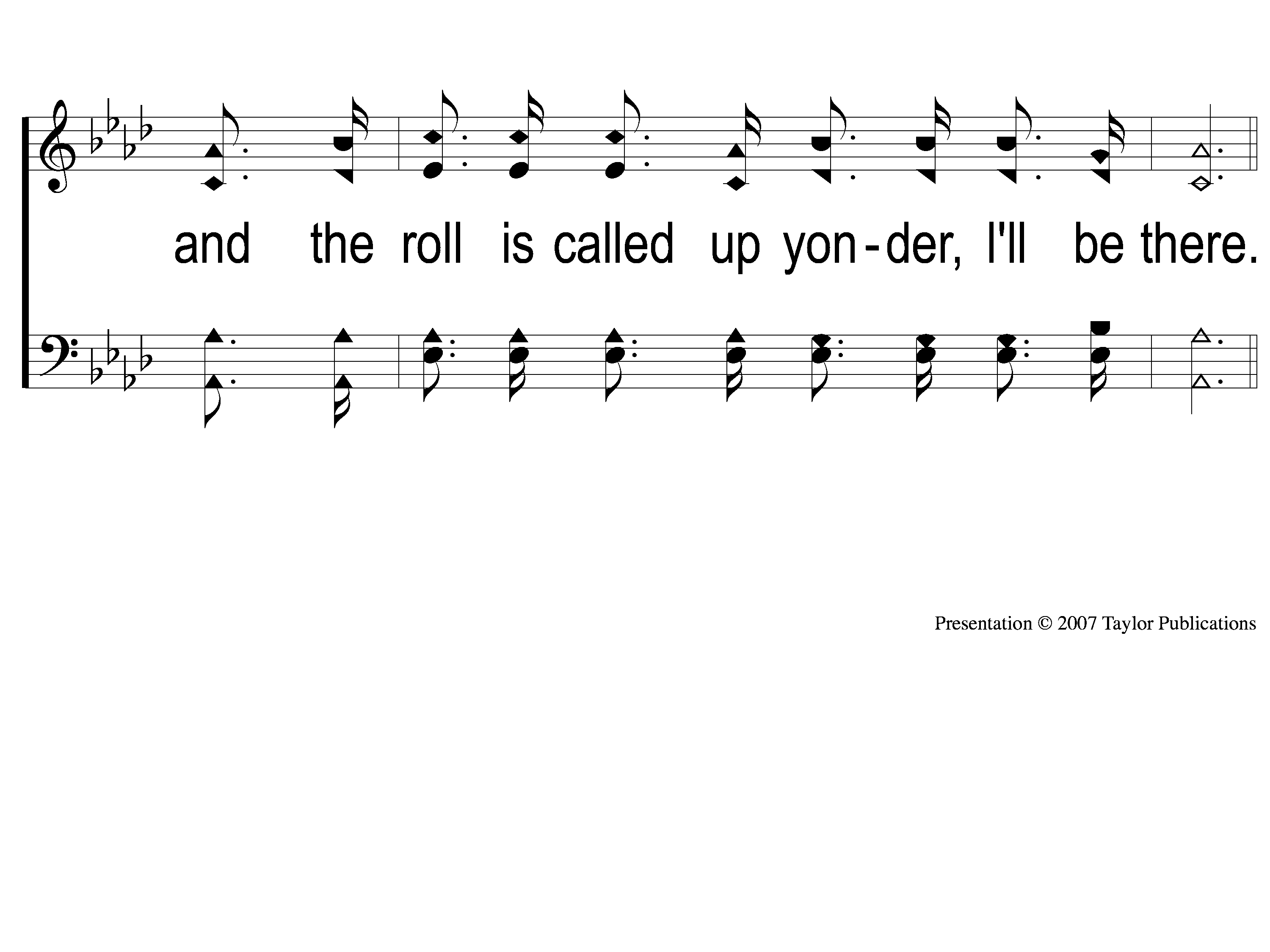 When The Roll Is Called Up Yonder
852
1-3 When The Roll Is Called Up Yonder
When The Roll Is Called Up Yonder
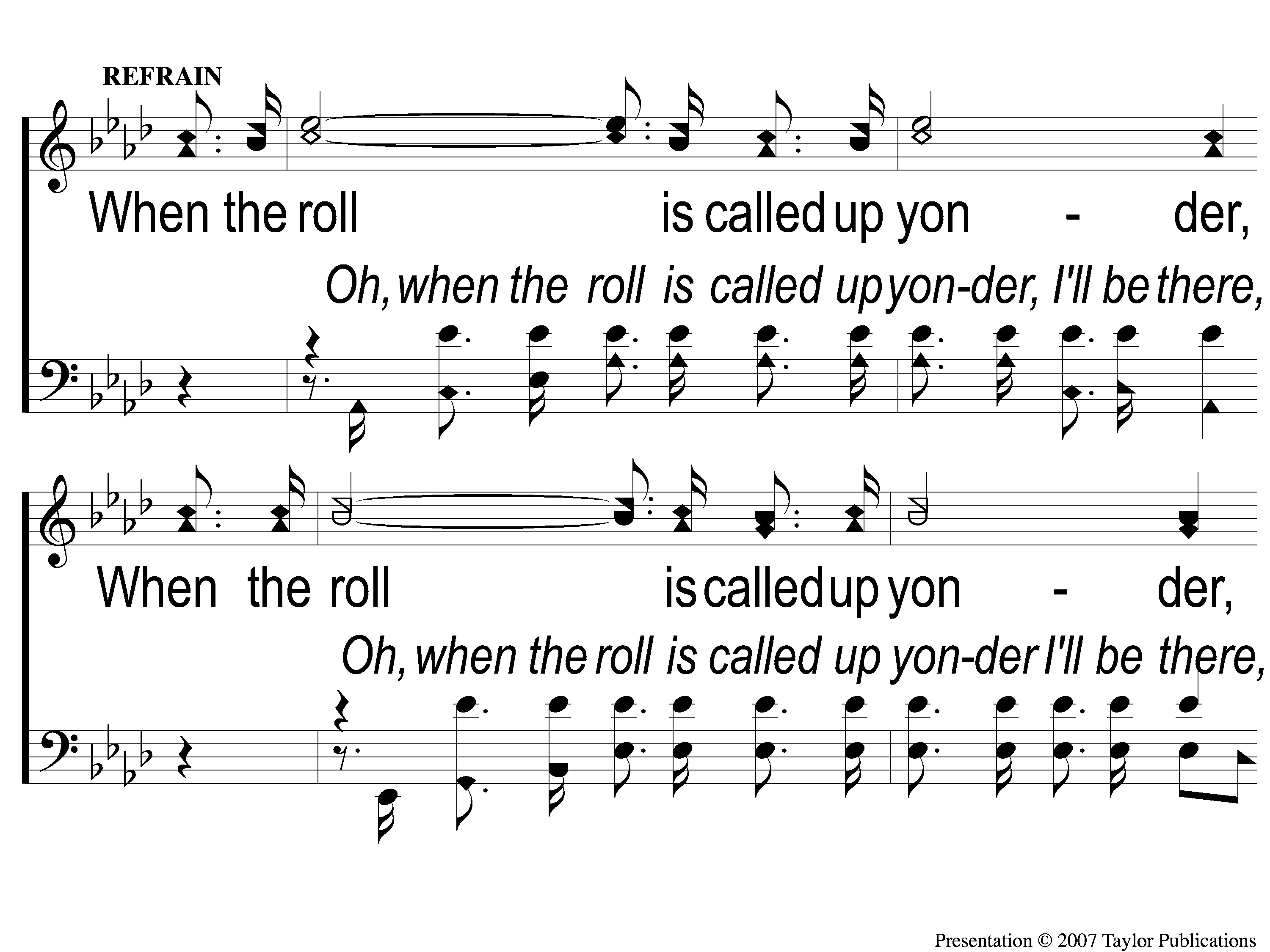 852
C-1 When The Roll Is Called Up Yonder
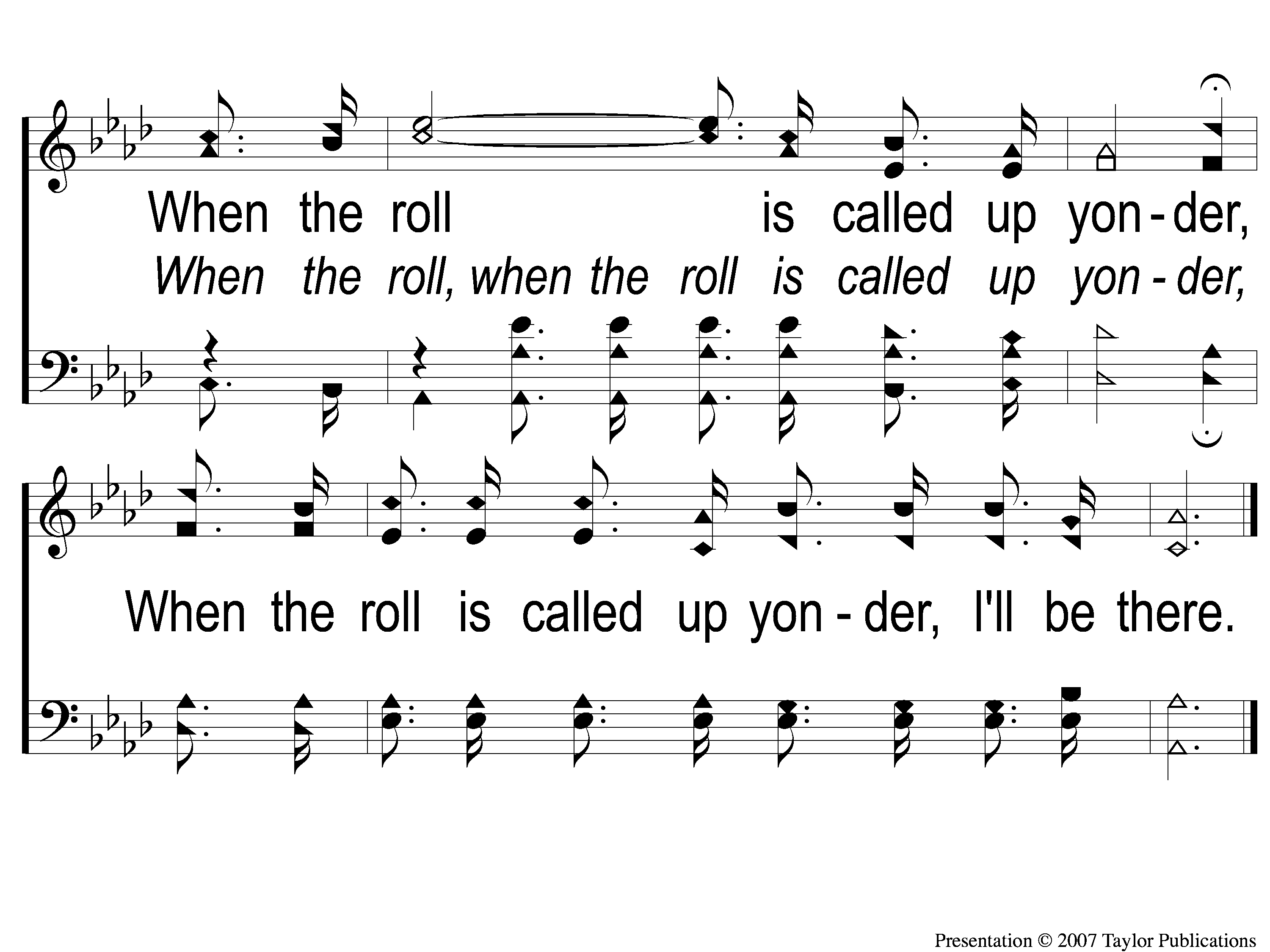 When The Roll Is Called Up Yonder
852
C-2 When The Roll Is Called Up Yonder
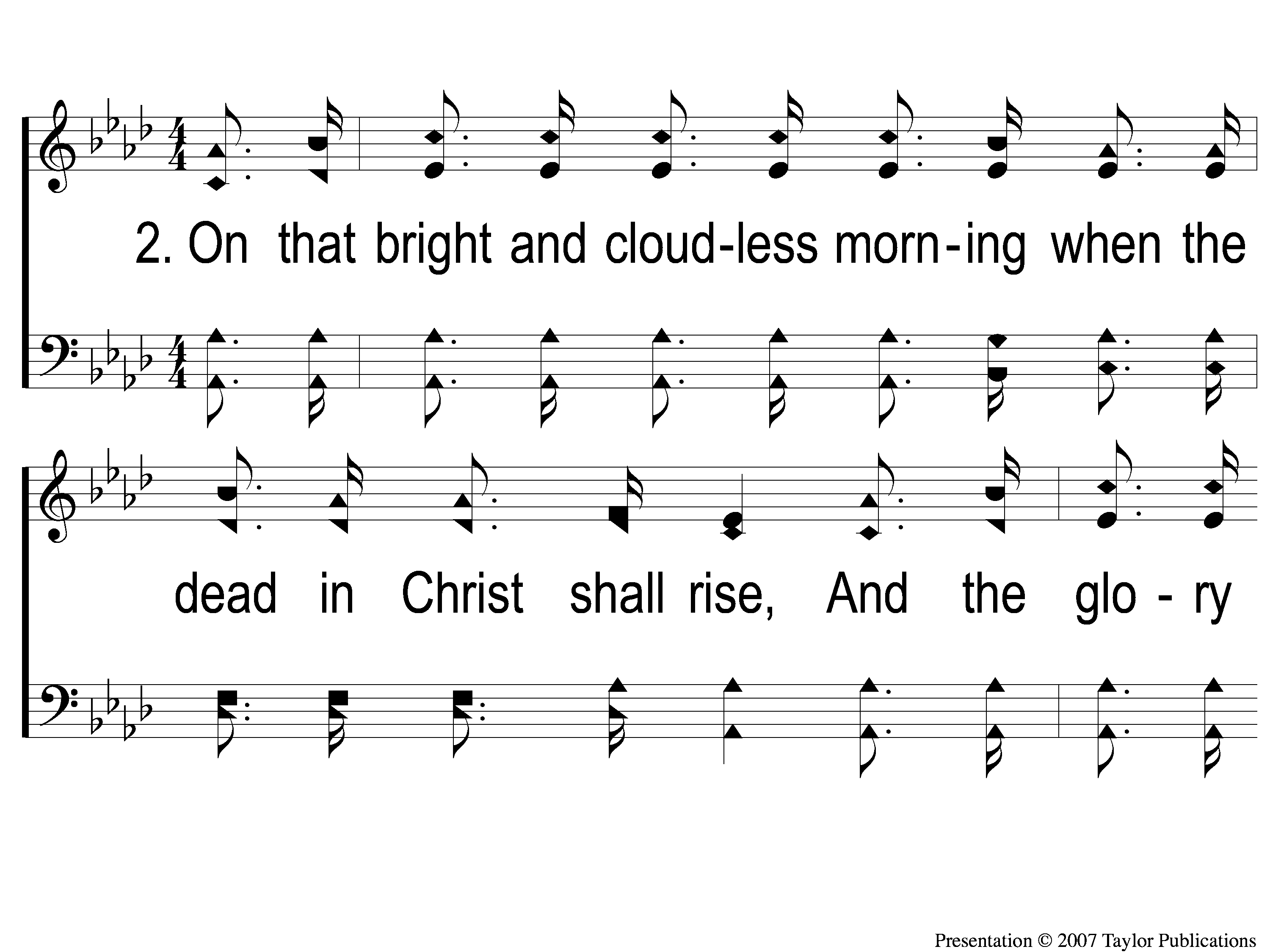 When The Roll Is Called Up Yonder
852
2-1 When The Roll Is Called Up Yonder
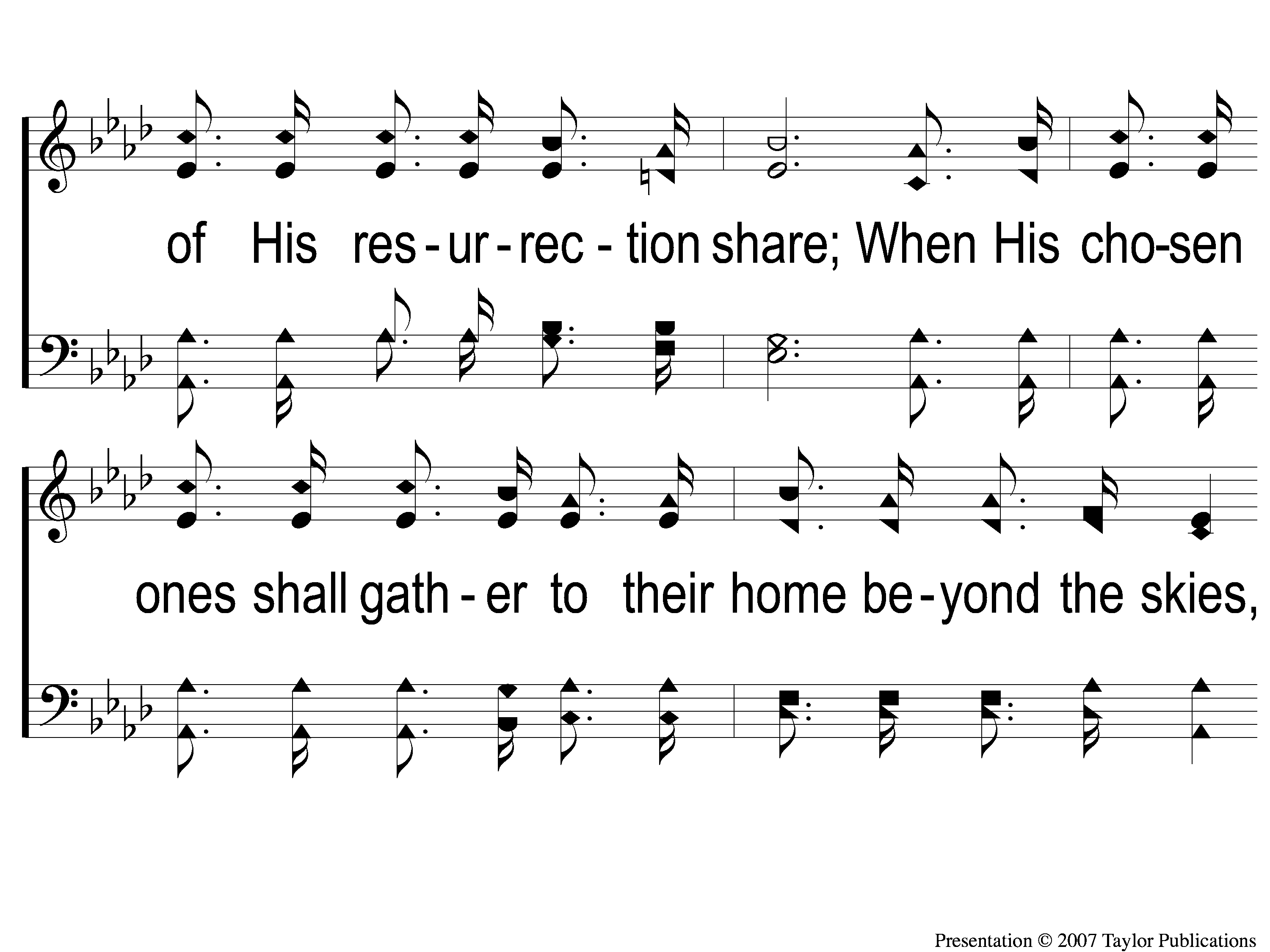 When The Roll Is Called Up Yonder
852
2-2 When The Roll Is Called Up Yonder
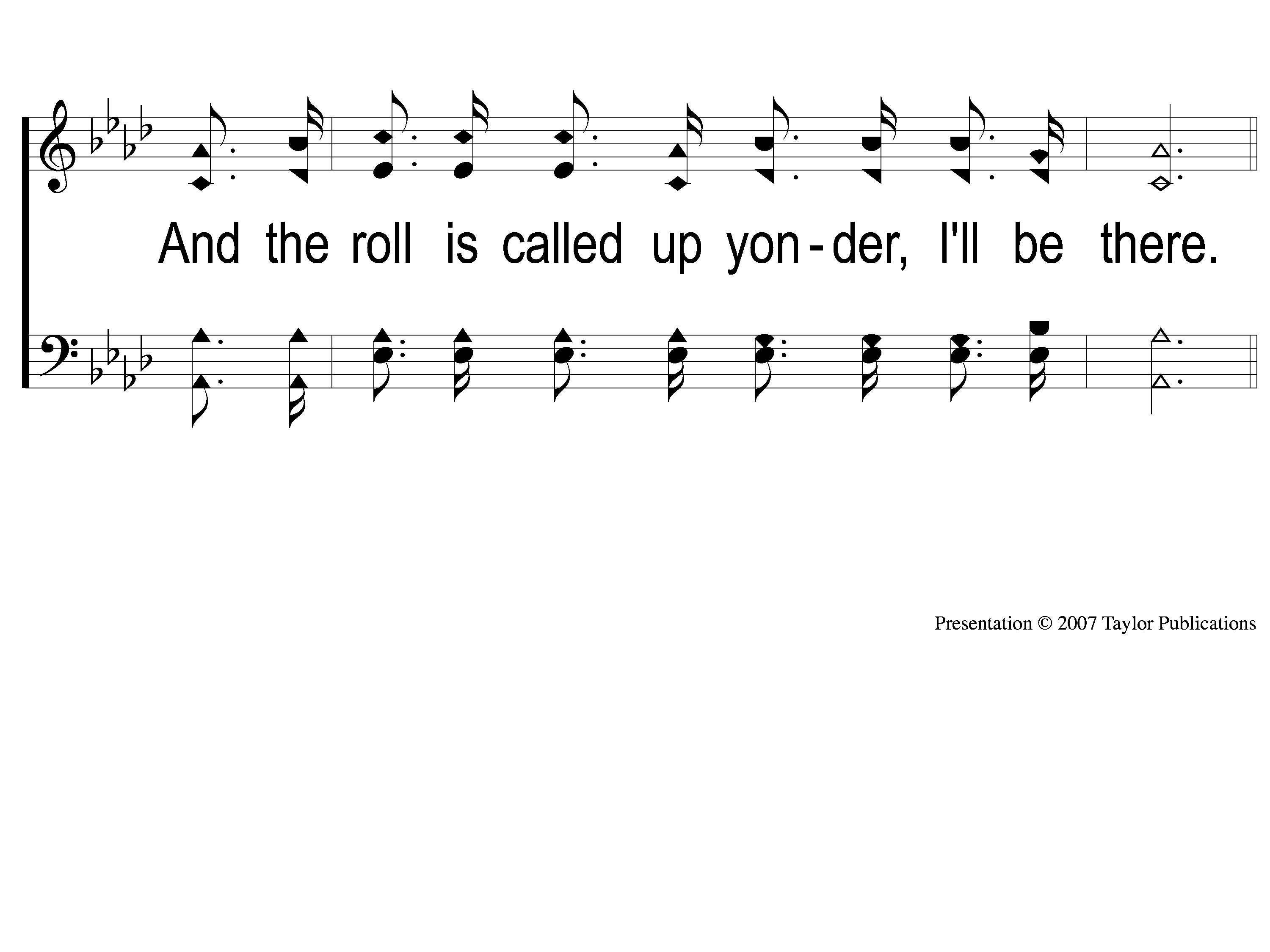 When The Roll Is Called Up Yonder
852
2-3 When The Roll Is Called Up Yonder
When The Roll Is Called Up Yonder
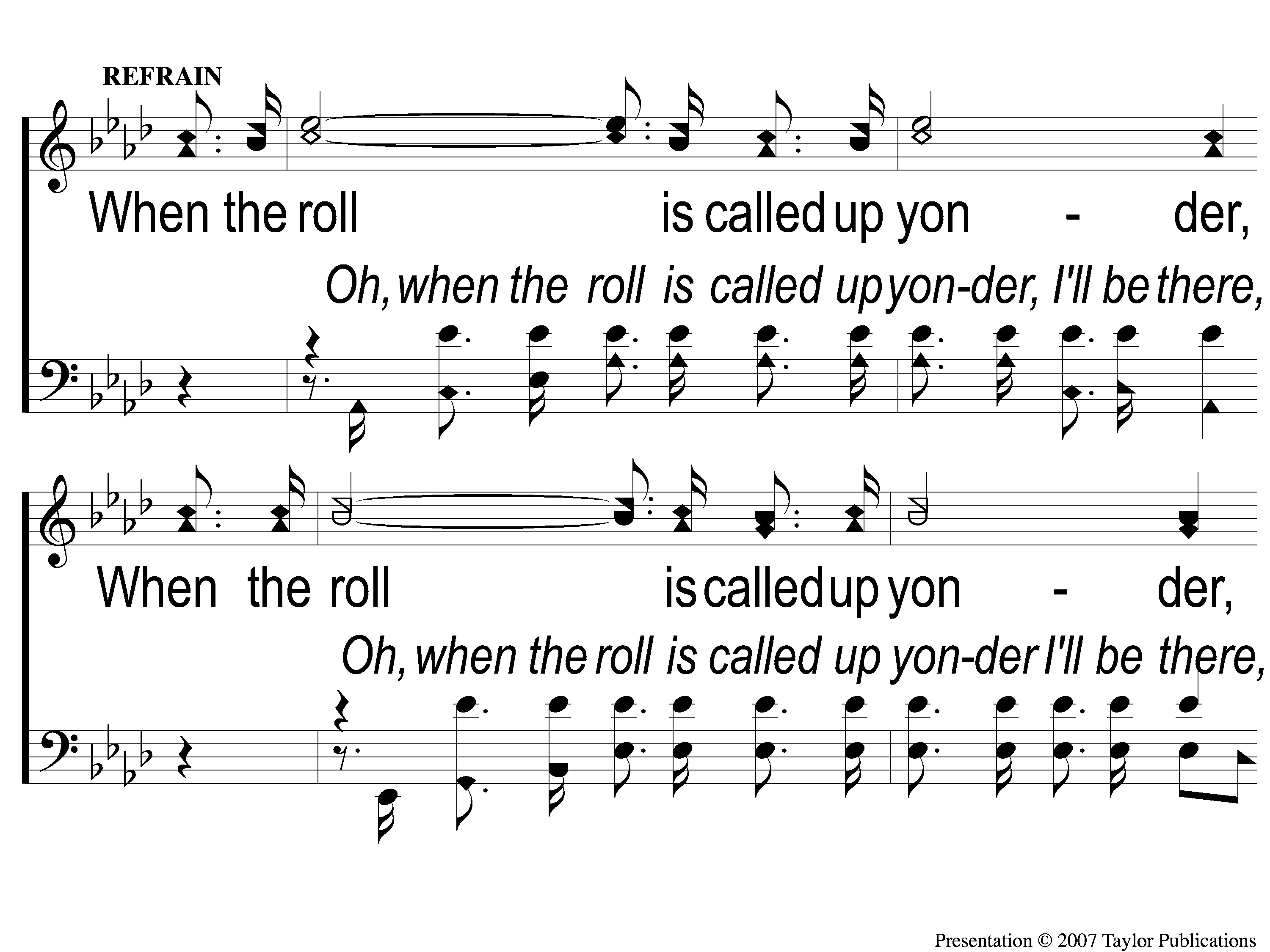 852
C-1 When The Roll Is Called Up Yonder
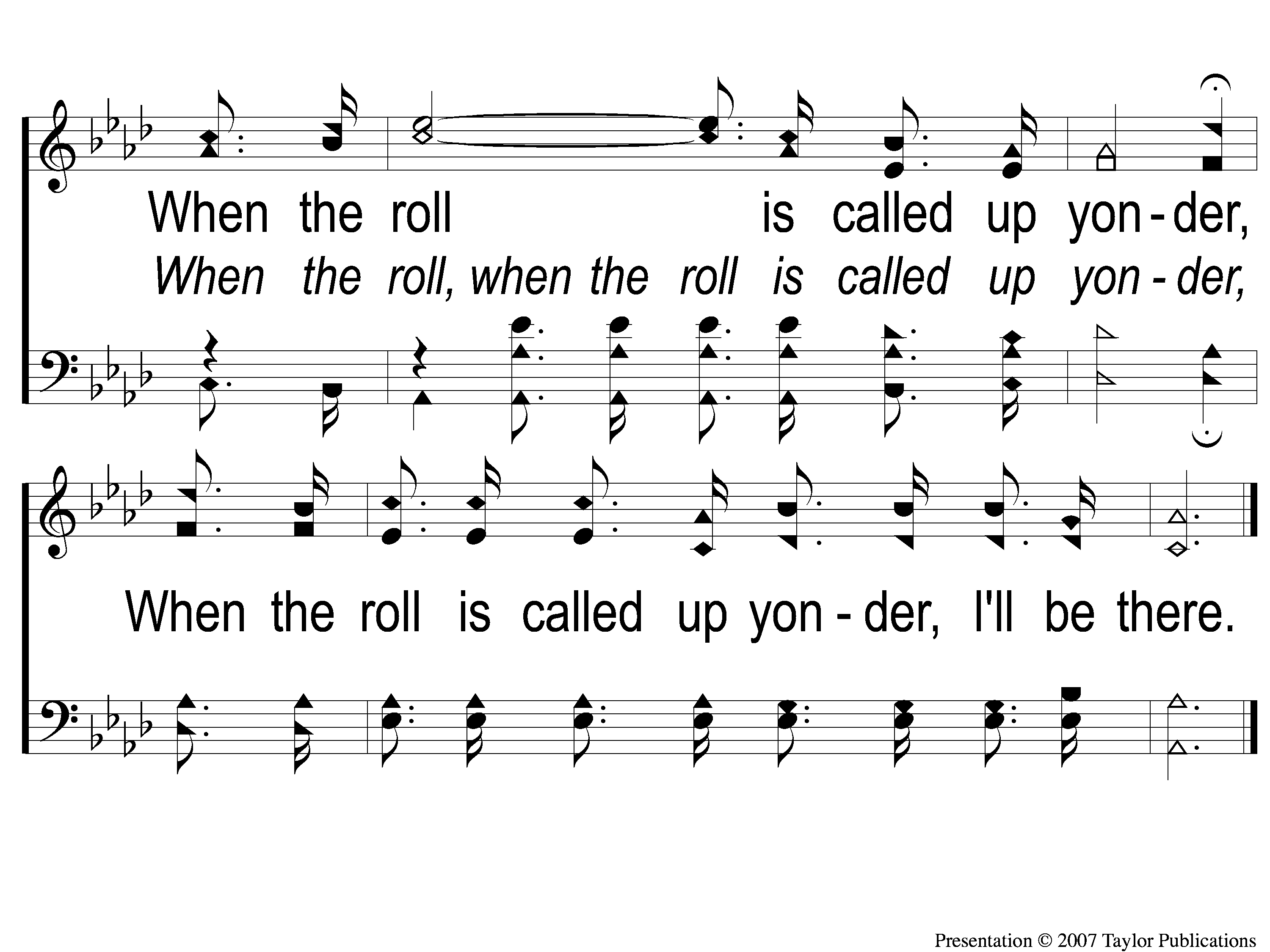 When The Roll Is Called Up Yonder
852
C-2 When The Roll Is Called Up Yonder
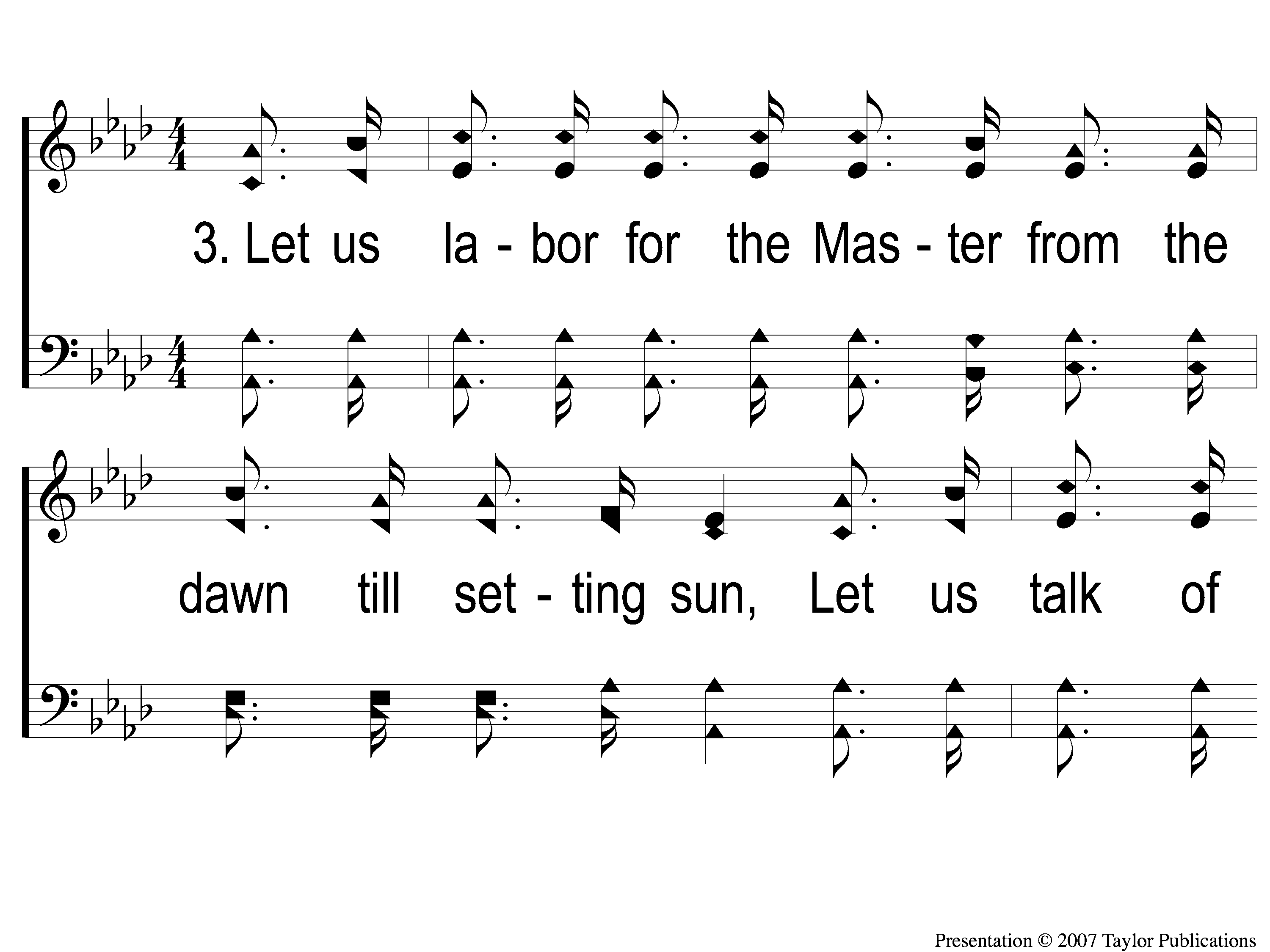 When The Roll Is Called Up Yonder
852
3-1 When The Roll Is Called Up Yonder
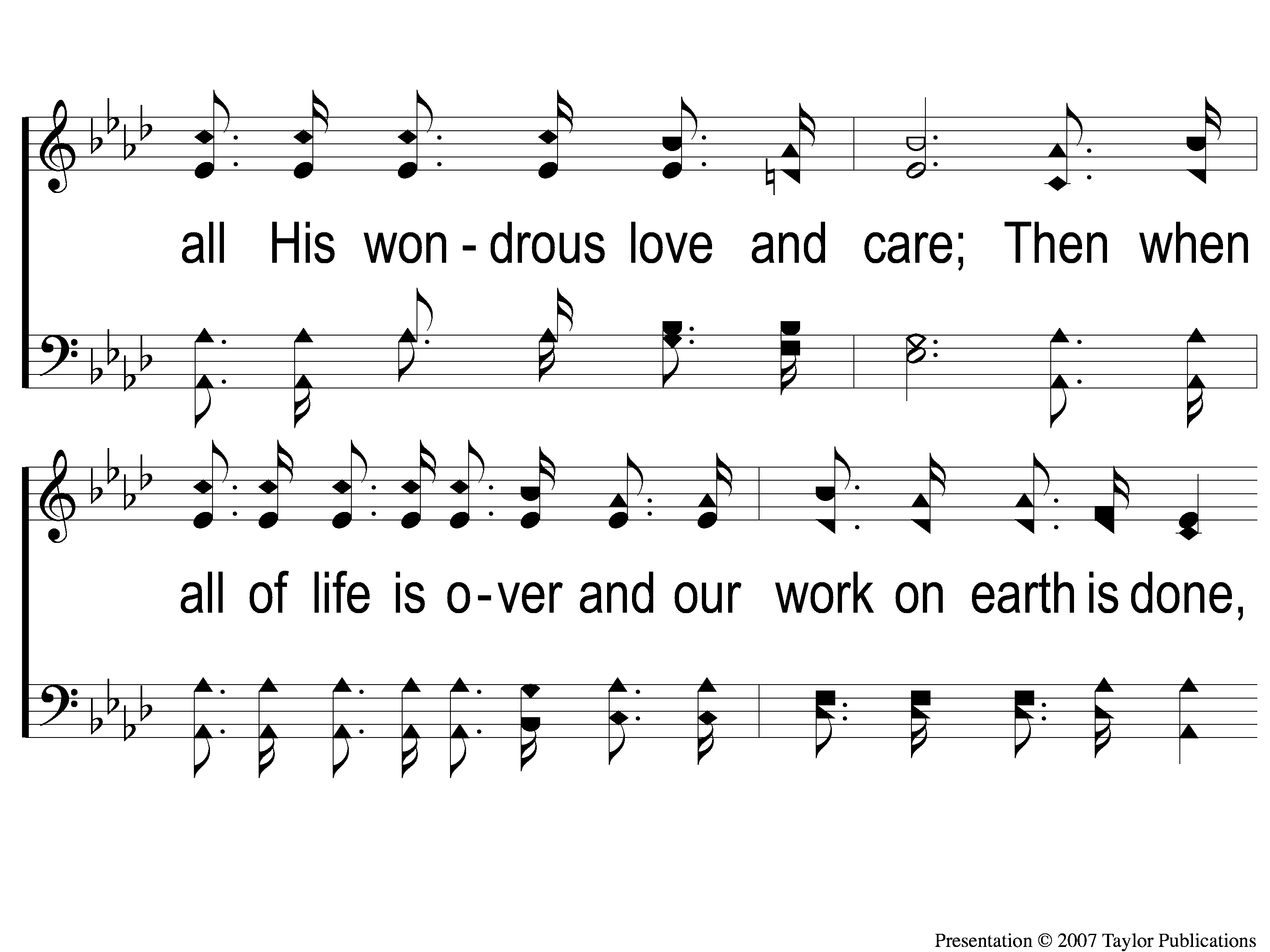 When The Roll Is Called Up Yonder
852
3-2 When The Roll Is Called Up Yonder
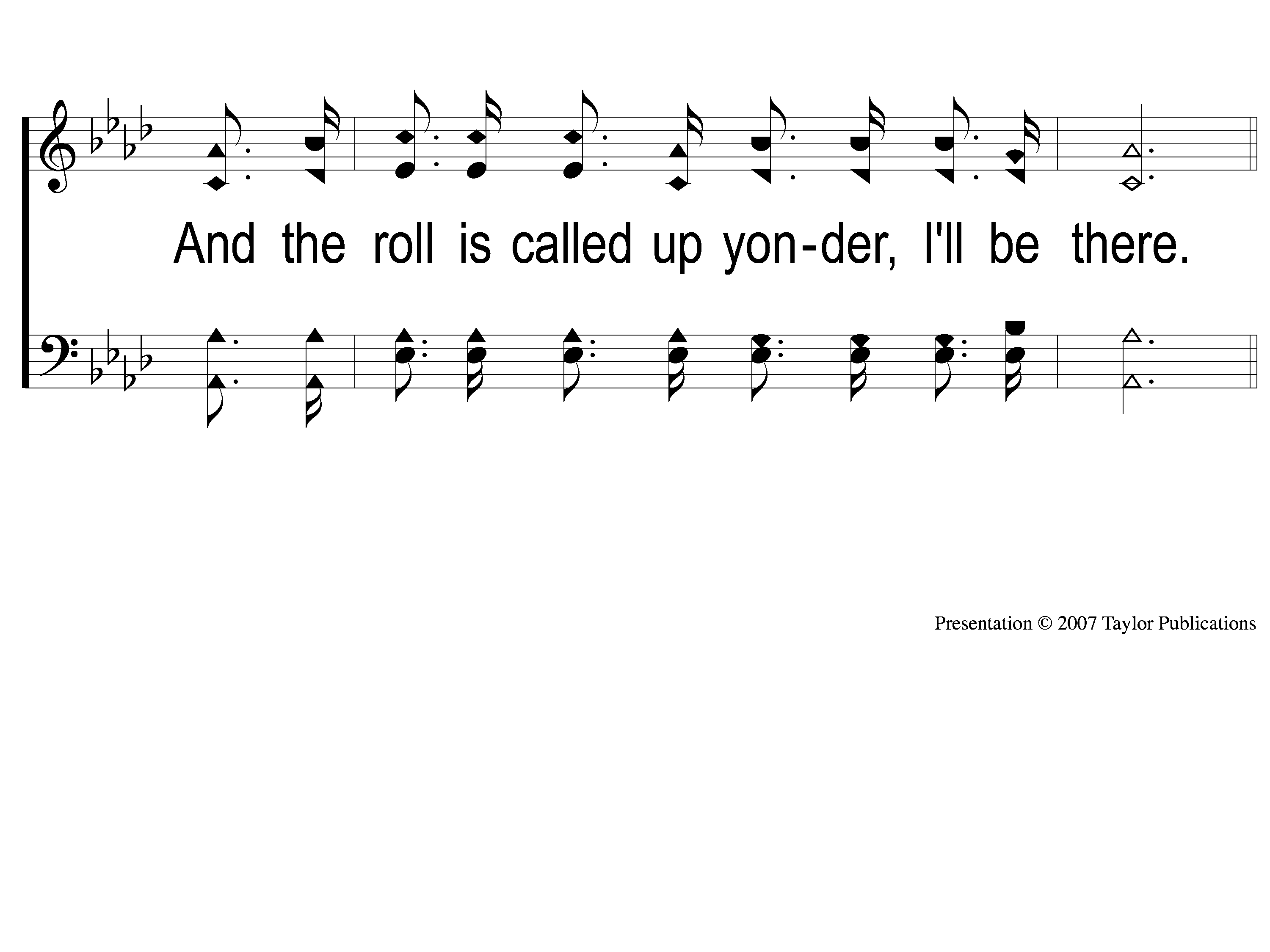 When The Roll Is Called Up Yonder
852
3-3 When The Roll Is Called Up Yonder
When The Roll Is Called Up Yonder
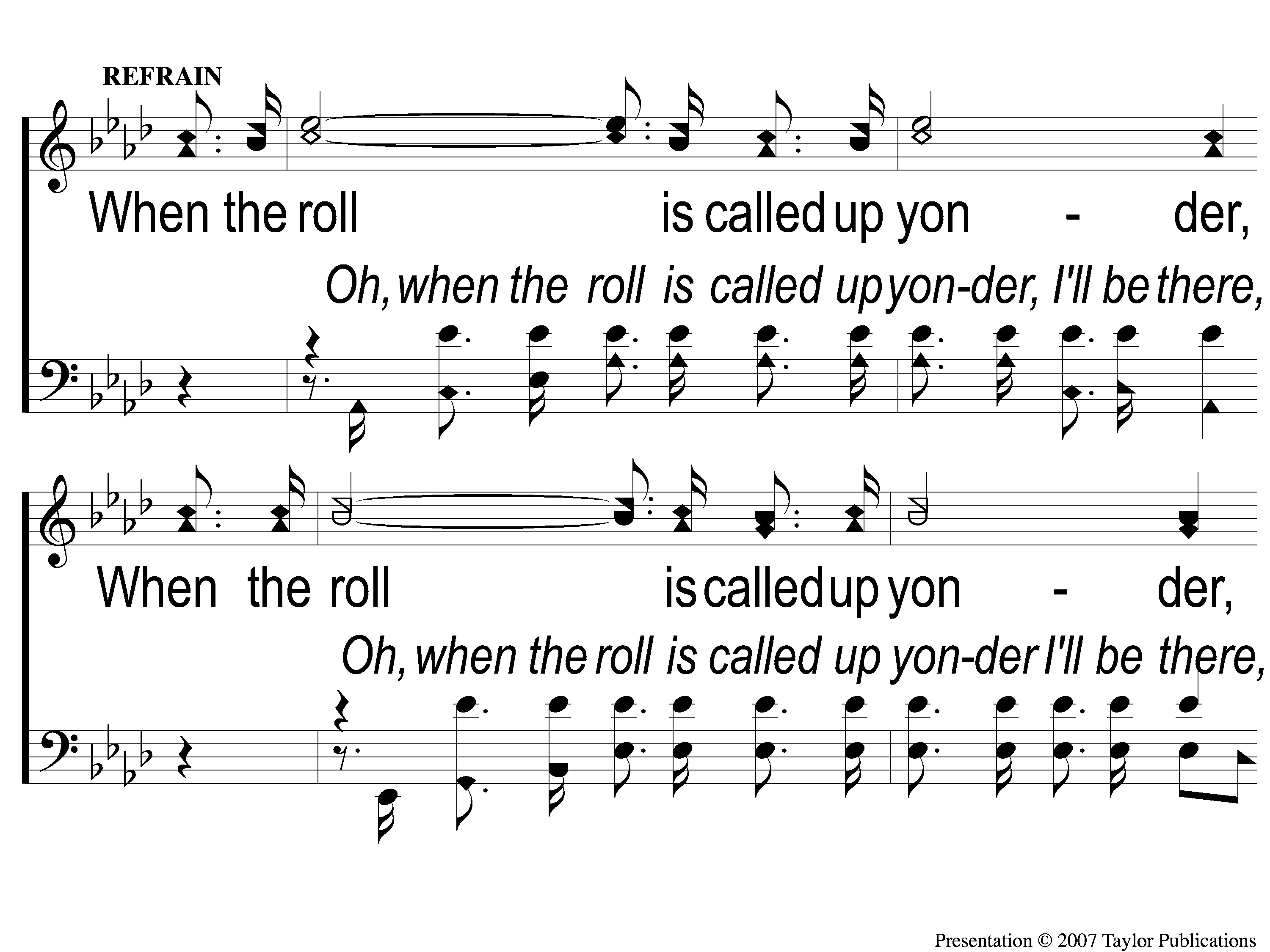 852
C-1 When The Roll Is Called Up Yonder
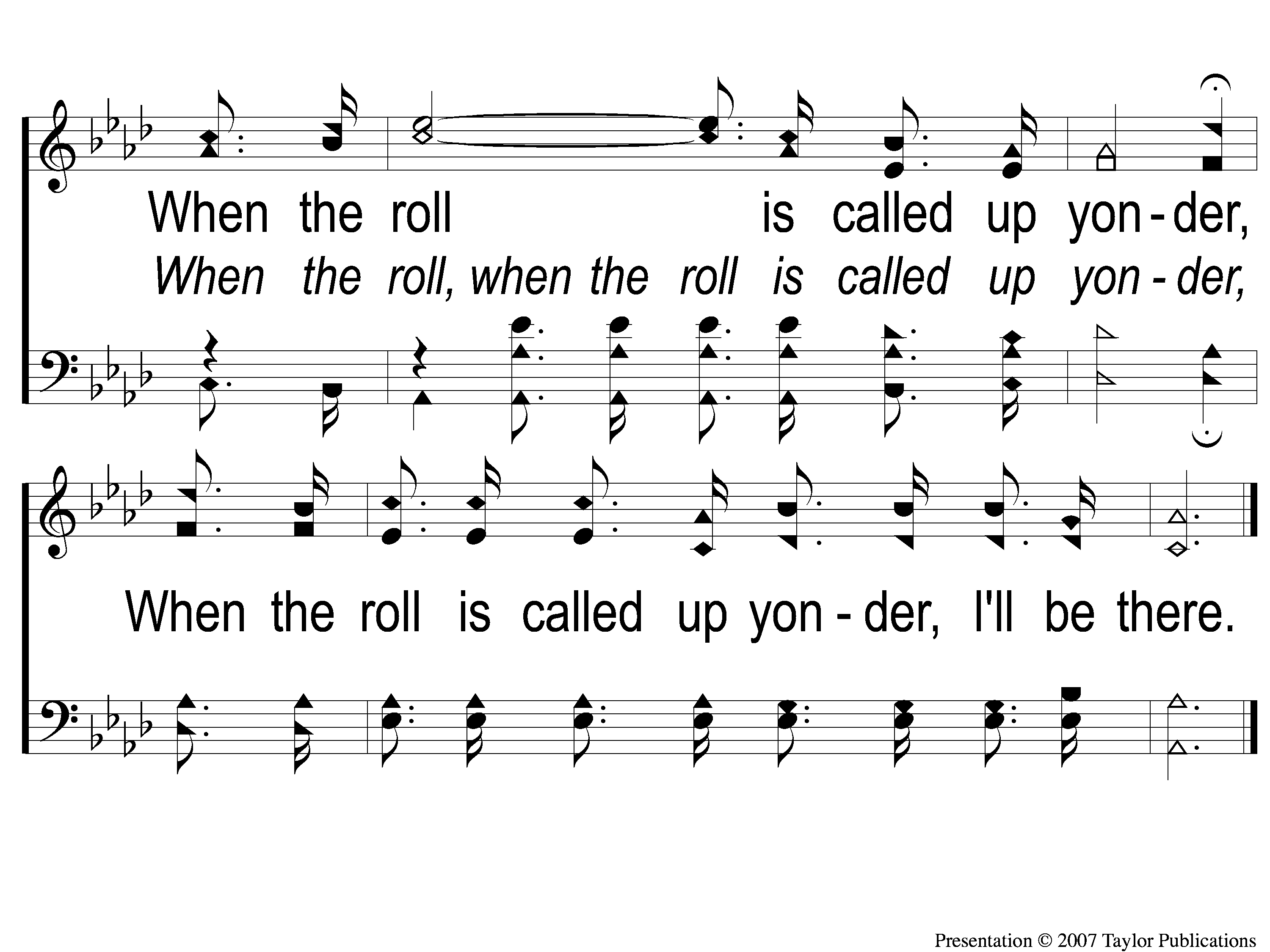 When The Roll Is Called Up Yonder
852
C-2 When The Roll Is Called Up Yonder
Today
WORSHIP @ 6:00
Tuesday
Biblically equipped class @ 6 PM